Teacher notes
This resource is packed with five minute role play activities you can use with students of any age or ability. They start off easy and become more difficult as the PowerPoint goes on. 

The objective is to keep the conversation going for as long as possible. 

To support your students, you may want to introduce each role play with some questions, such as ‘what can you see?’ and ‘what do they want?’ and assigning roles.

After you’ve given students a few minutes to play out the conversation, ask for some feedback on how it went. They could even create their own scenarios or write down a short script.
Let’s explore the ocean!
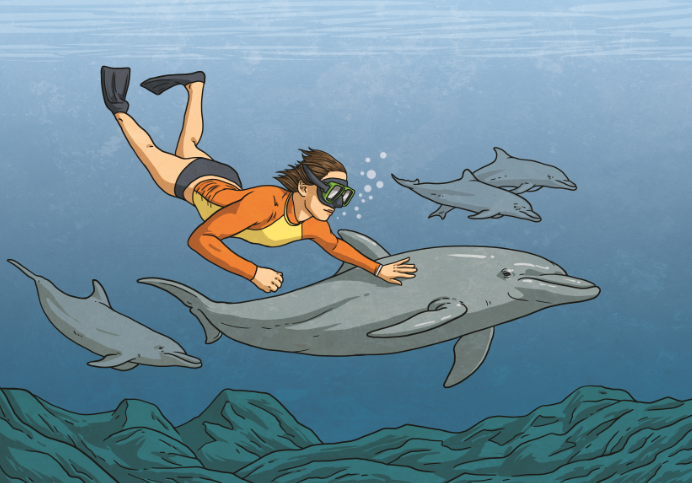 Let’s explore the ocean!
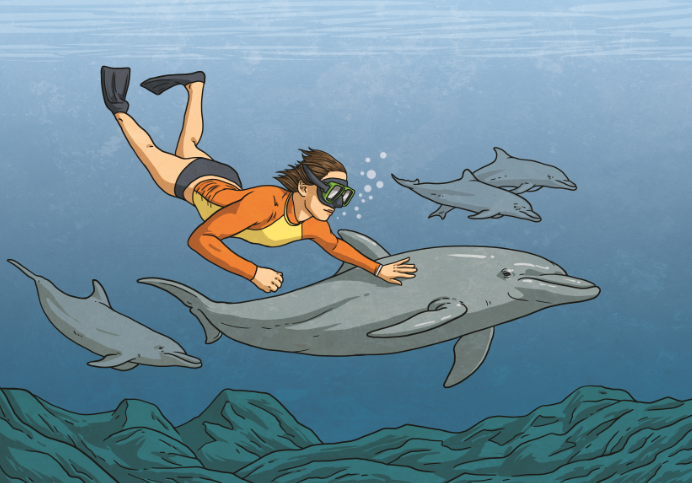 Hi! What’s your name?
Let’s explore the ocean!
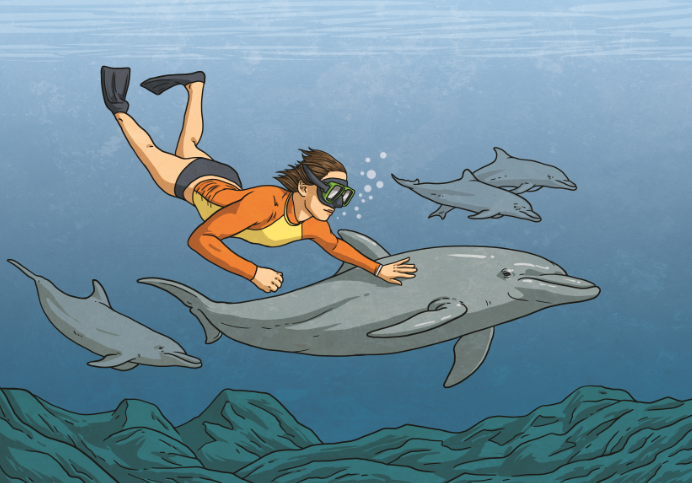 Hi! What’s your name?
I’m Bubbles! So… where do you want to go?
Let’s explore the ocean!
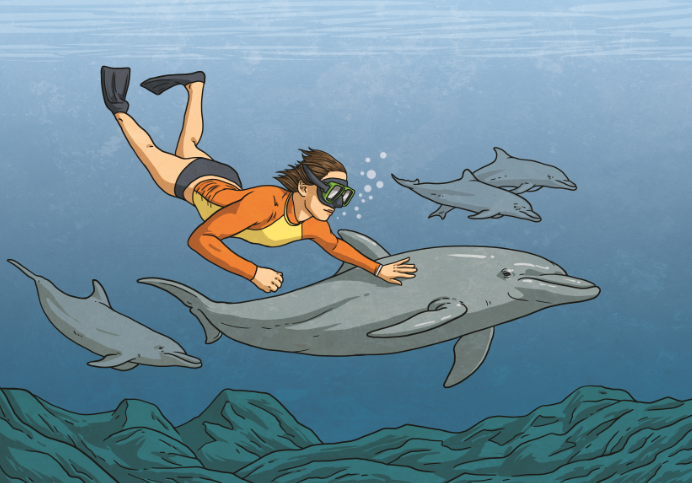 Hi! What’s your name?
I’m Bubbles! So… where do you want to go?
…
Let’s help a new student!
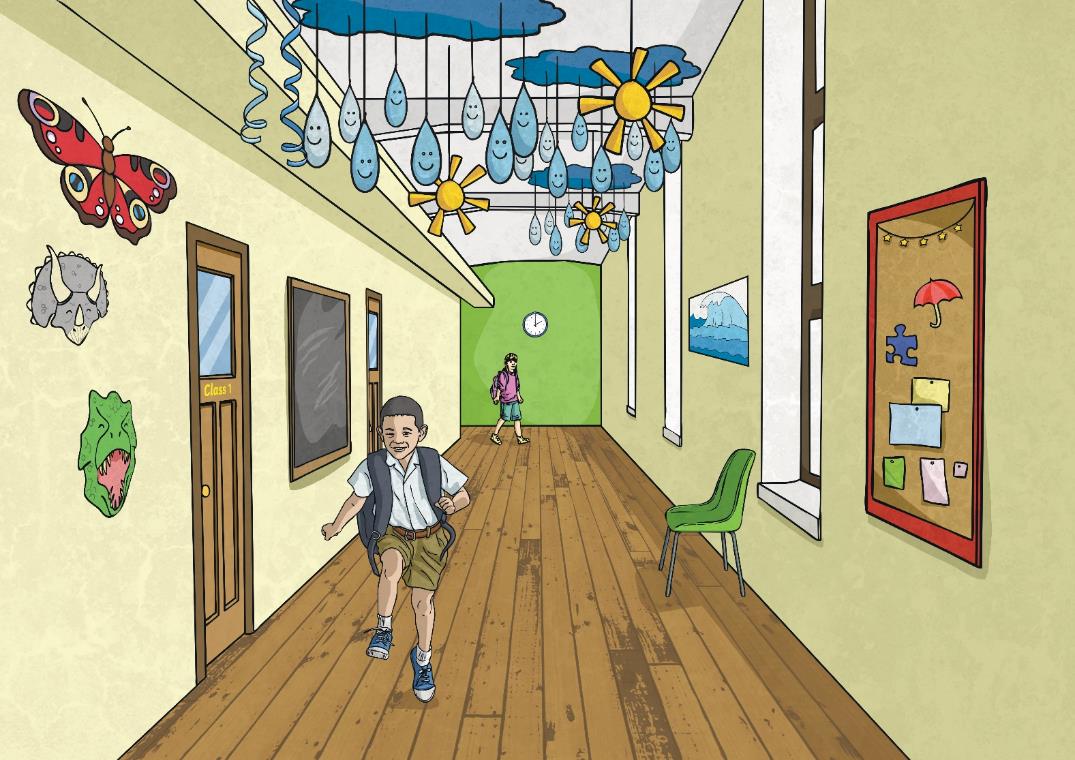 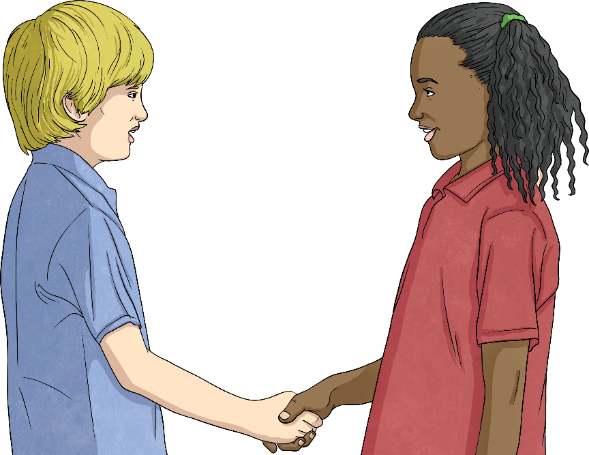 Let’s help a new student!
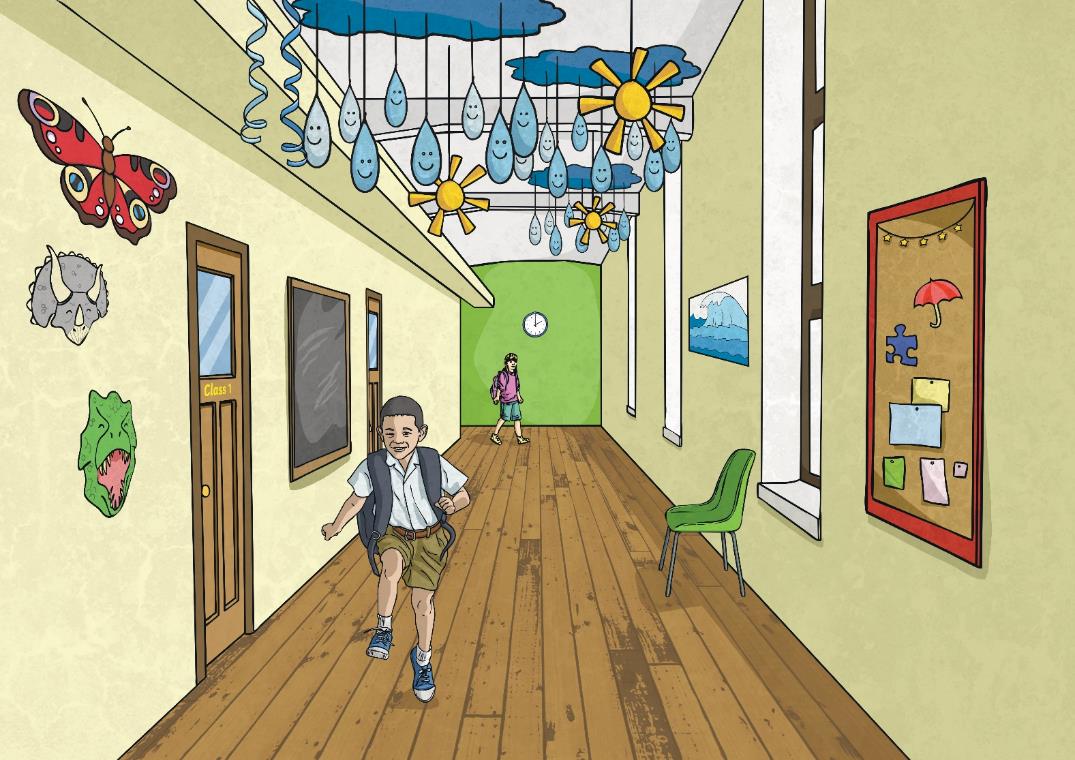 Hi, can you help me? I’m new here.
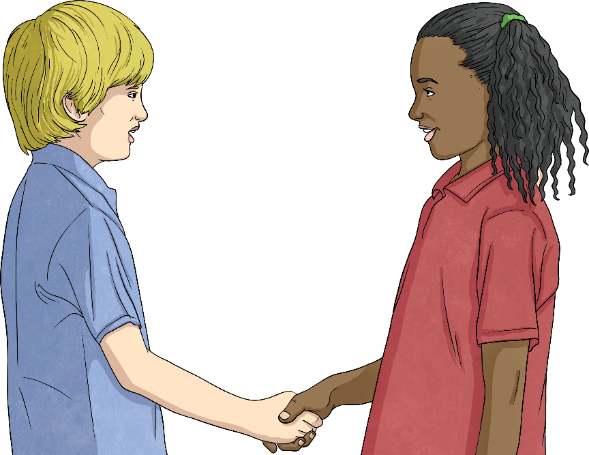 Let’s help a new student!
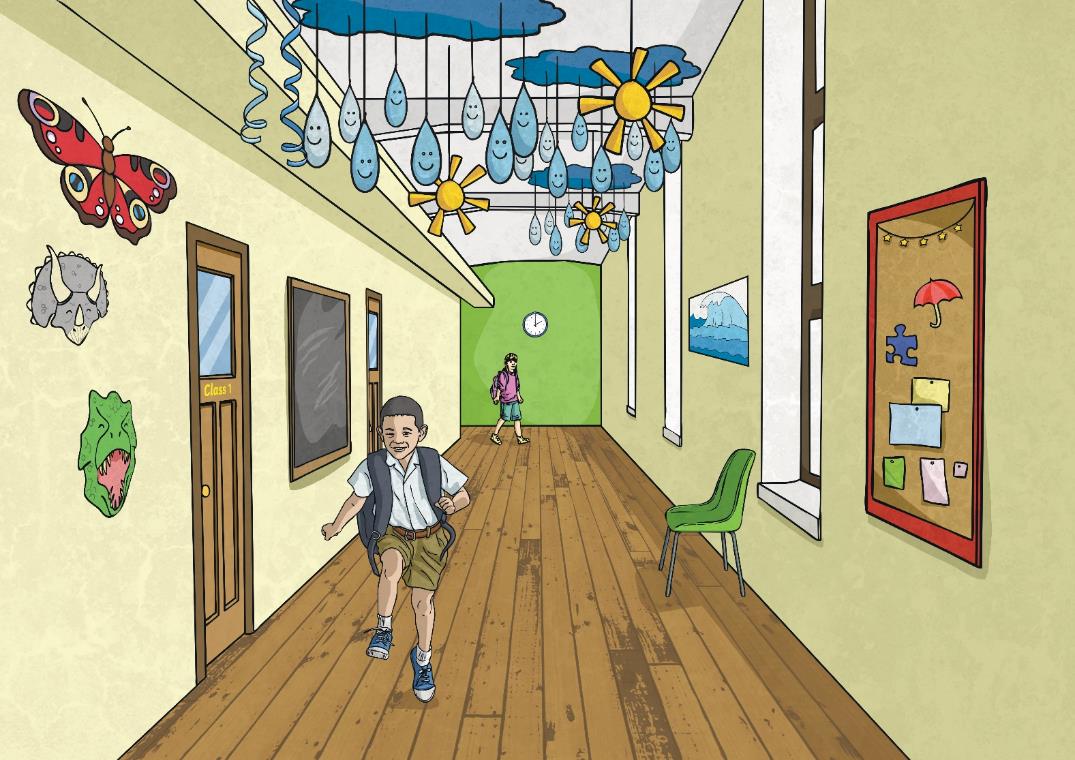 Hi, can you help me? I’m new here.
Sure, what do you need?
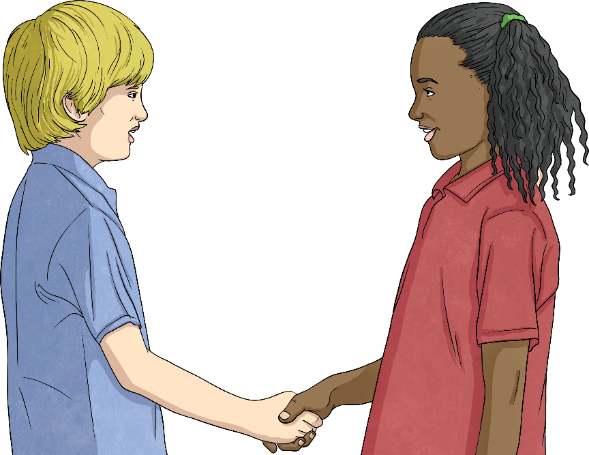 Let’s help a new student!
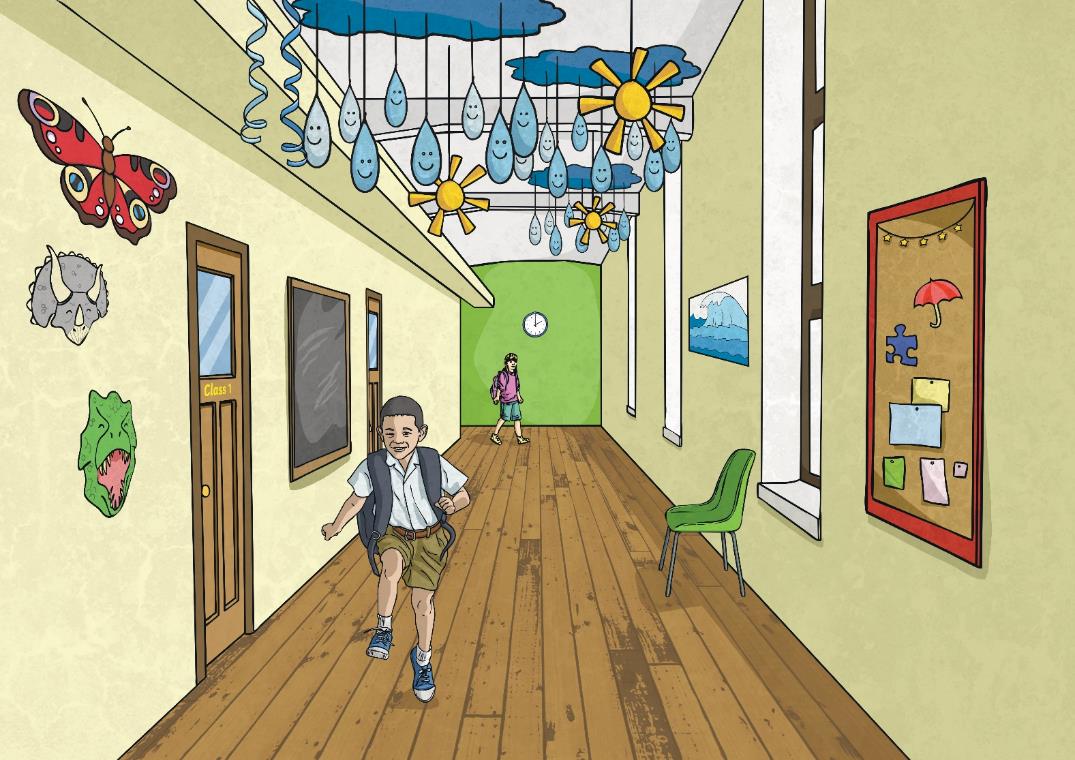 Hi, can you help me? I’m new here.
Sure, what do you need?
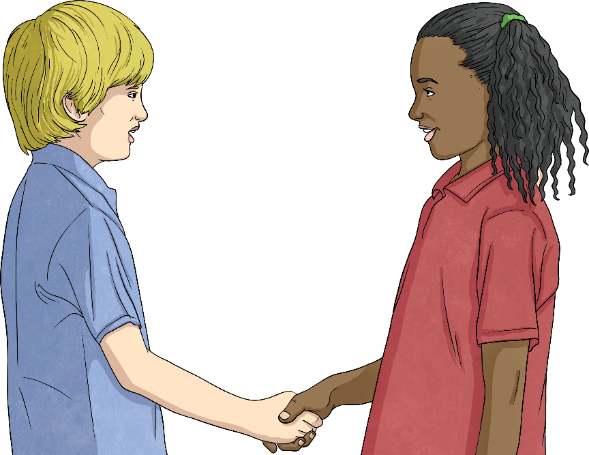 I’m really lost!
Let’s help a new student!
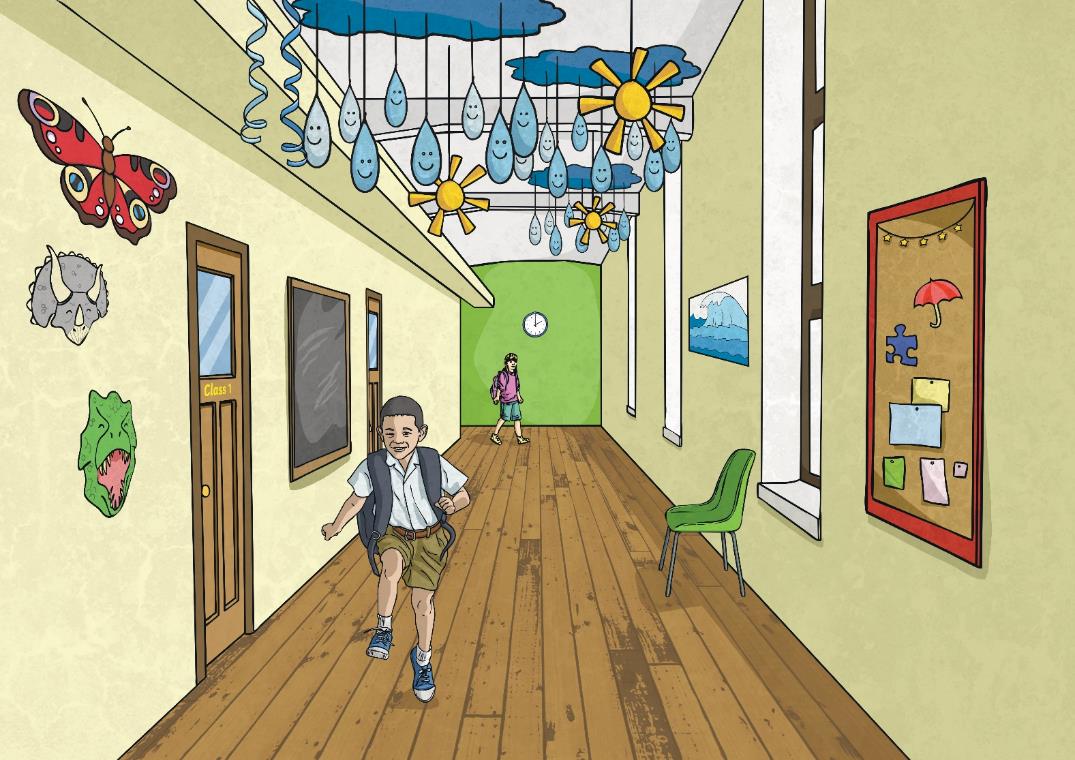 Hi, can you help me? I’m new here.
Sure, what do you need?
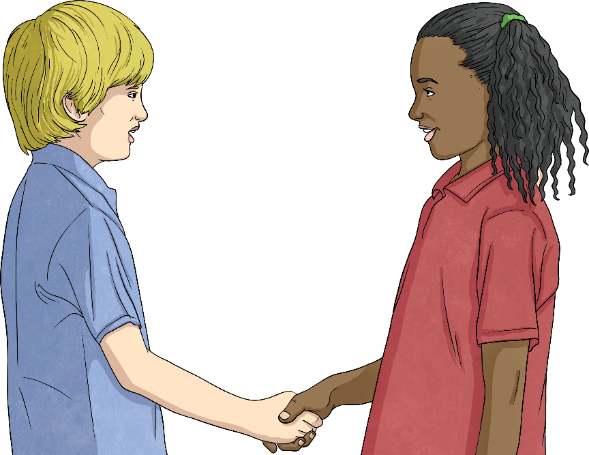 I’m really lost!
…
Let’s plan a celebrity party!
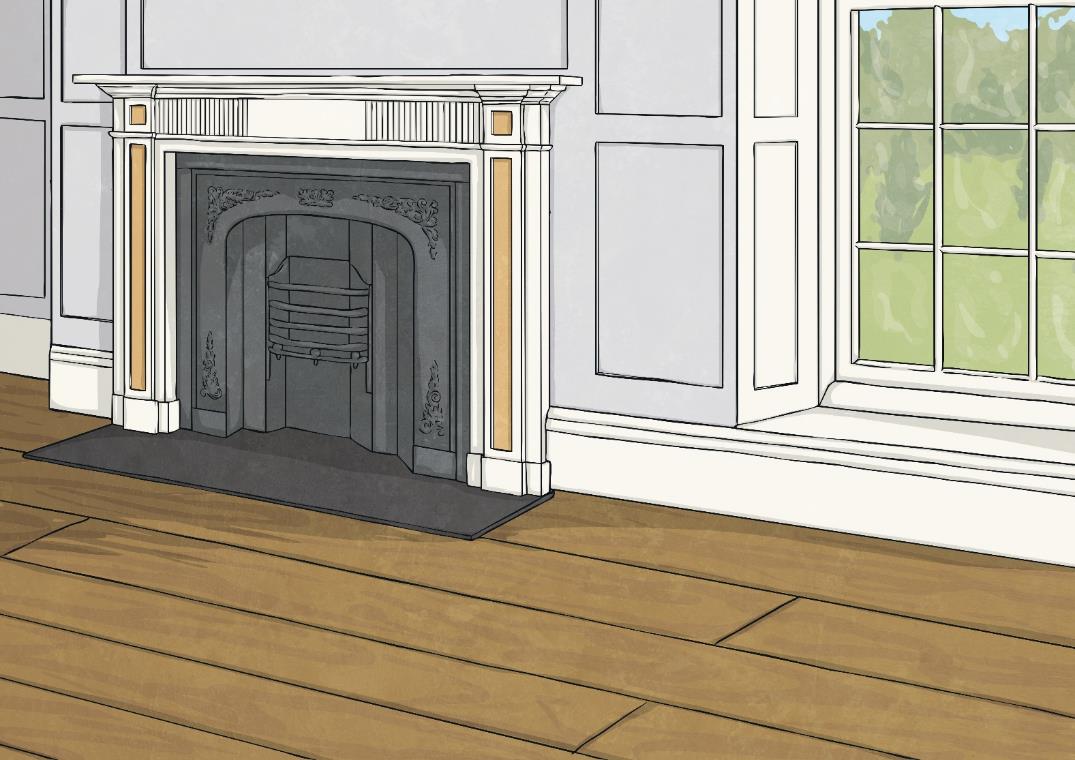 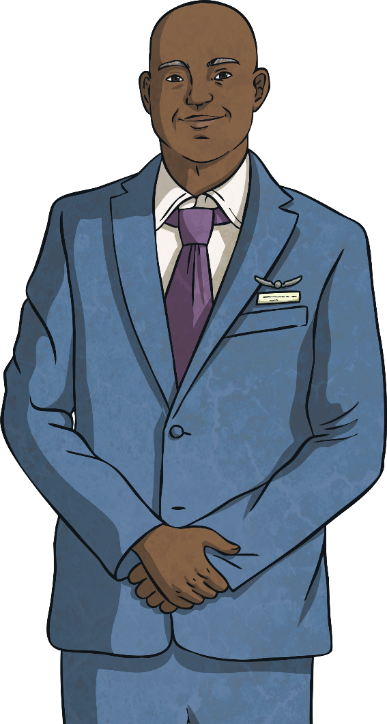 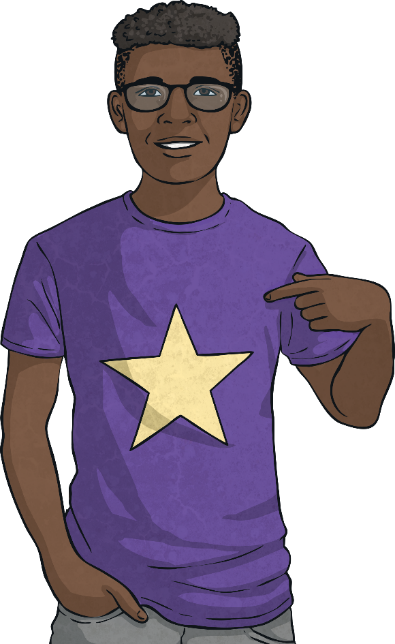 Let’s plan a celebrity party!
What would you like to do for your birthday this year?
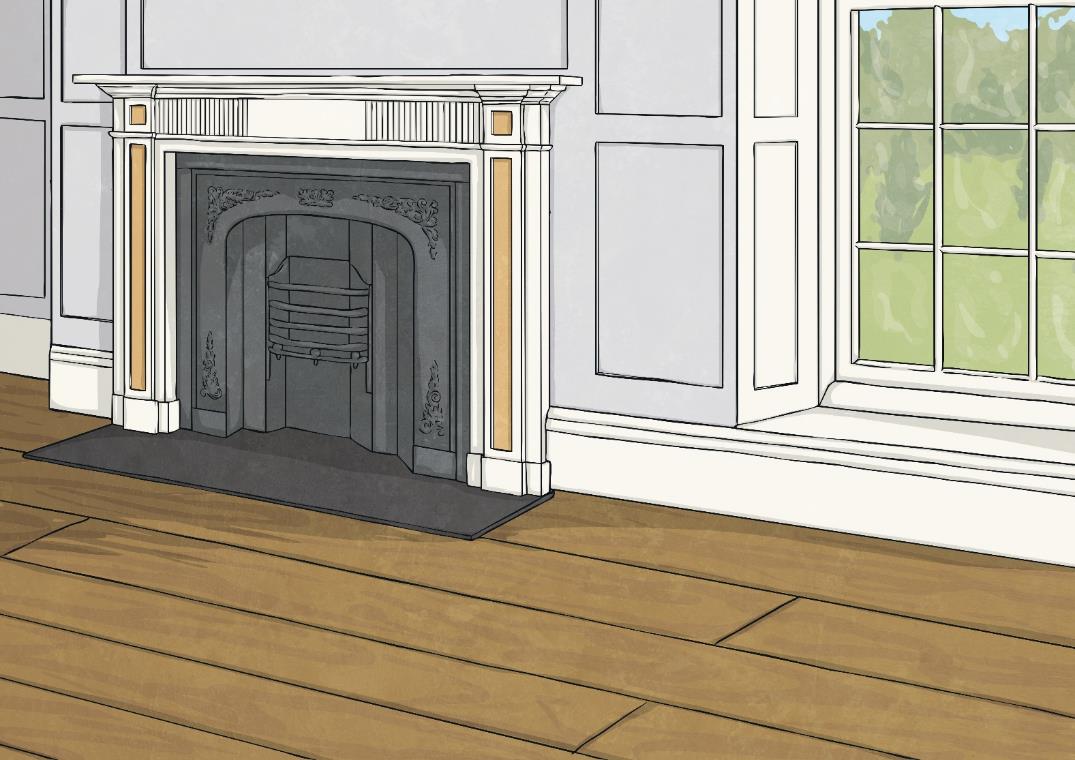 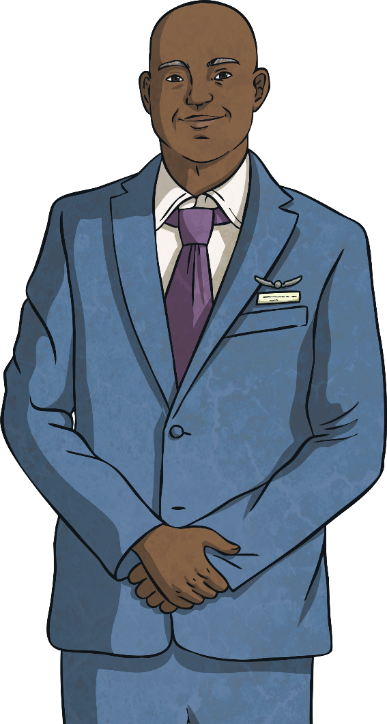 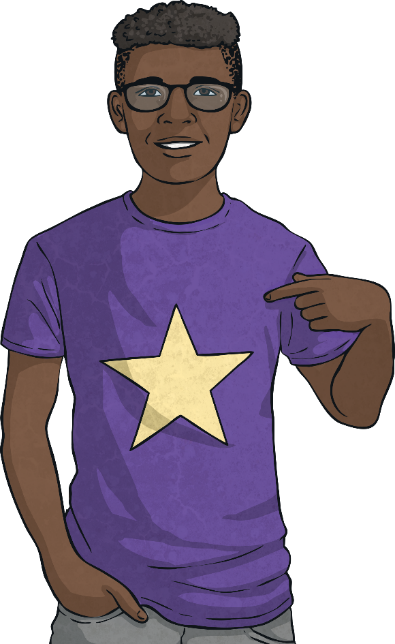 Let’s plan a celebrity party!
What would you like to do for your birthday this year?
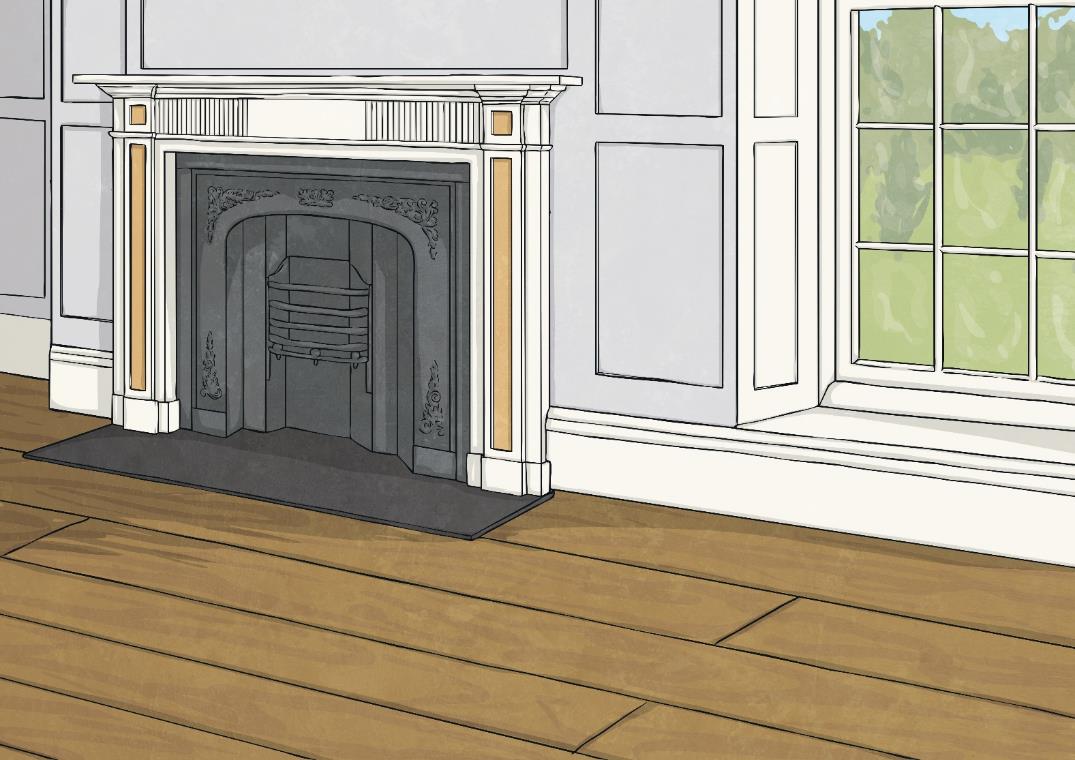 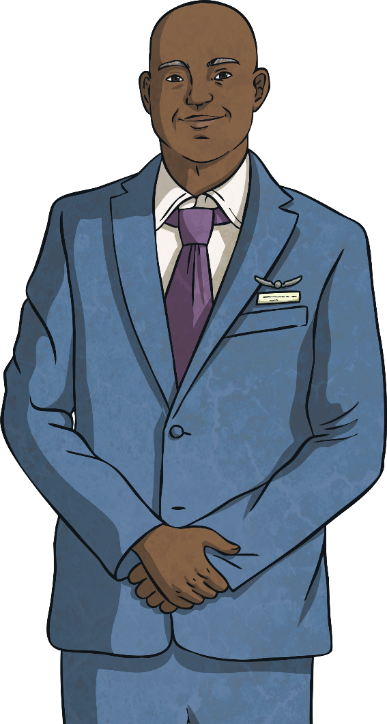 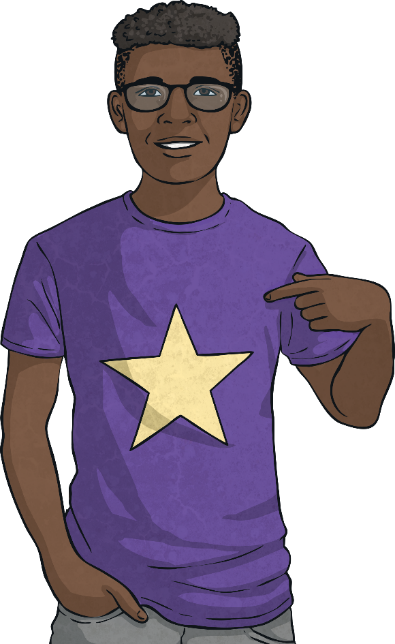 Let’s have a big, big party.
Let’s plan a celebrity party!
What would you like to do for your birthday this year?
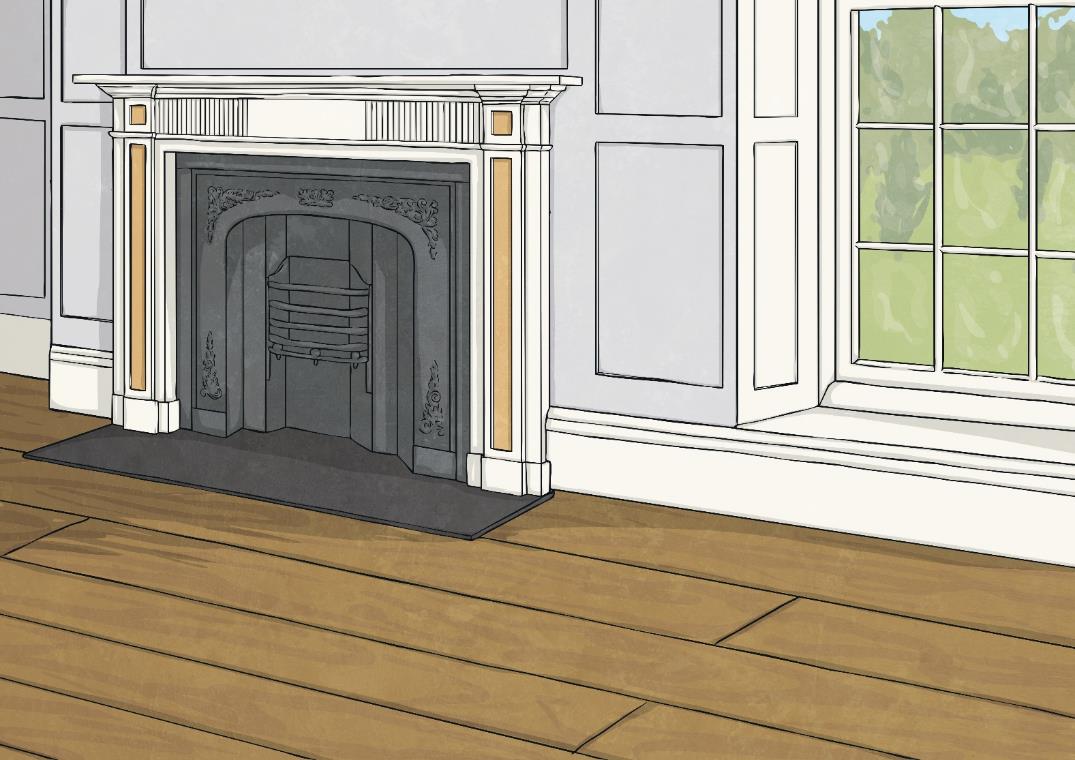 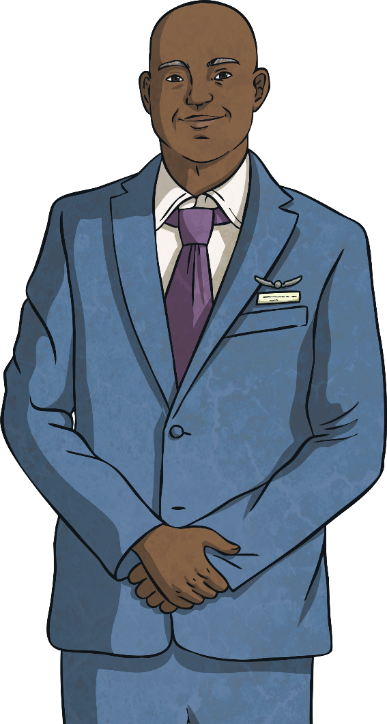 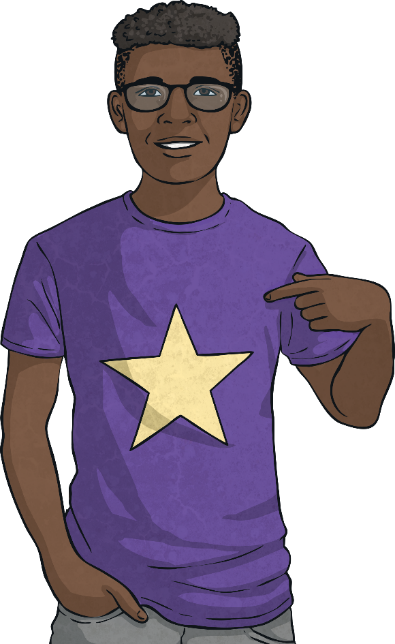 Let’s have a big, big party.
OK. Where should we have it?
Let’s plan a celebrity party!
What would you like to do for your birthday this year?
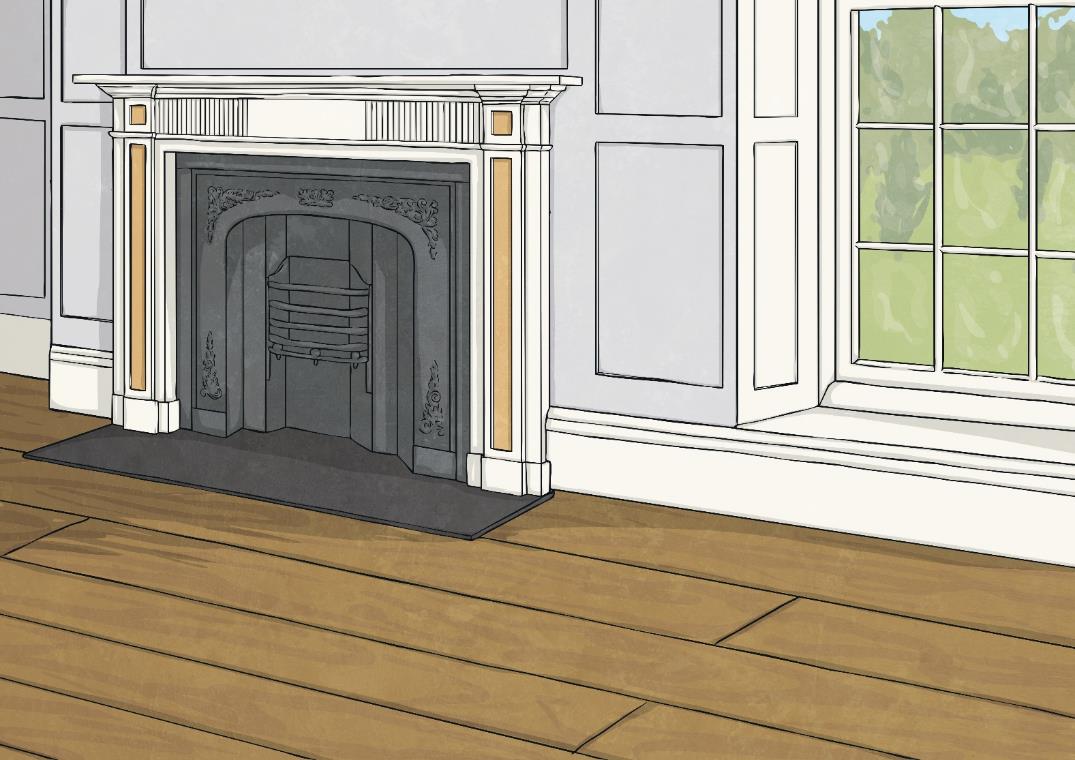 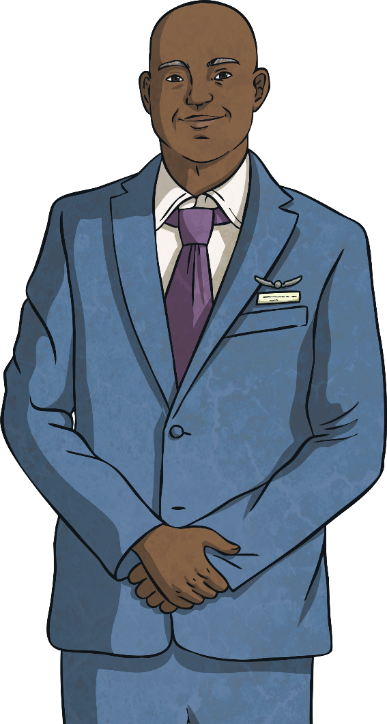 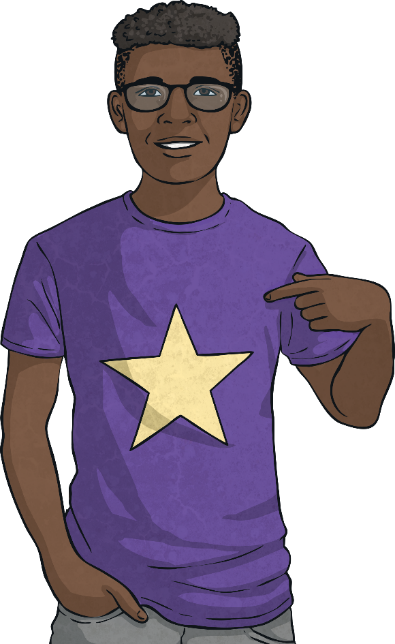 Let’s have a big, big party.
OK. Where should we have it?
…
Let’s phone mum and dad!
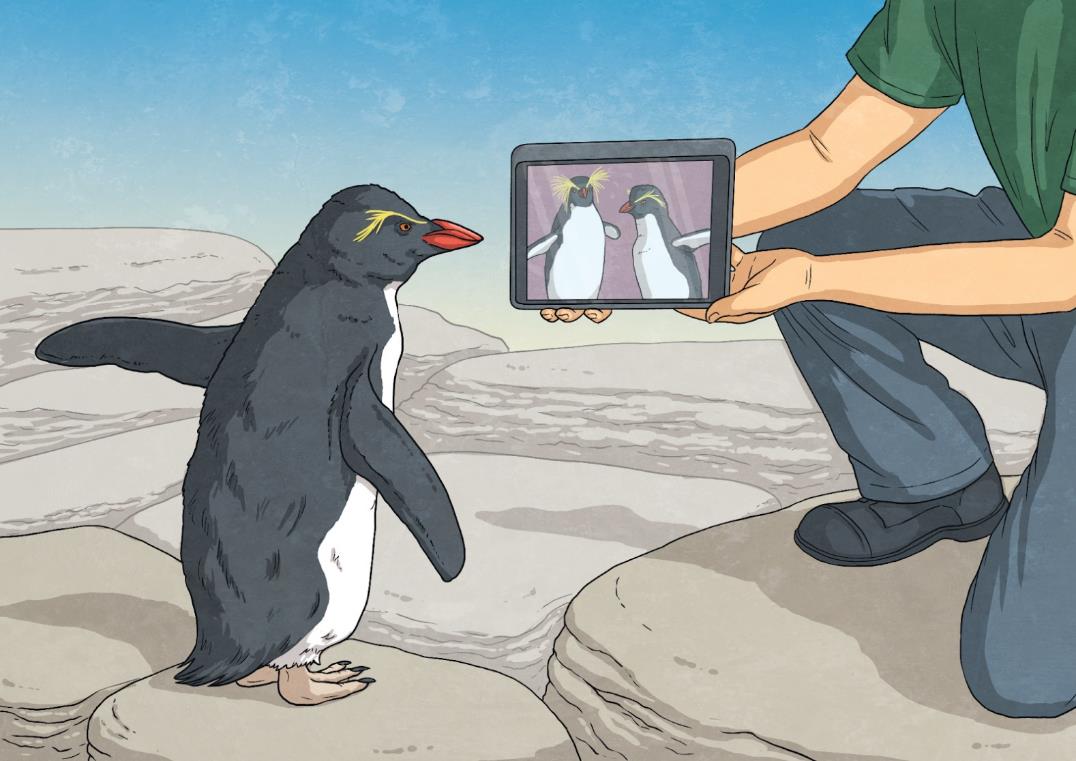 Let’s phone mum and dad!
Hello, Pierre! How is university in the South Pole?
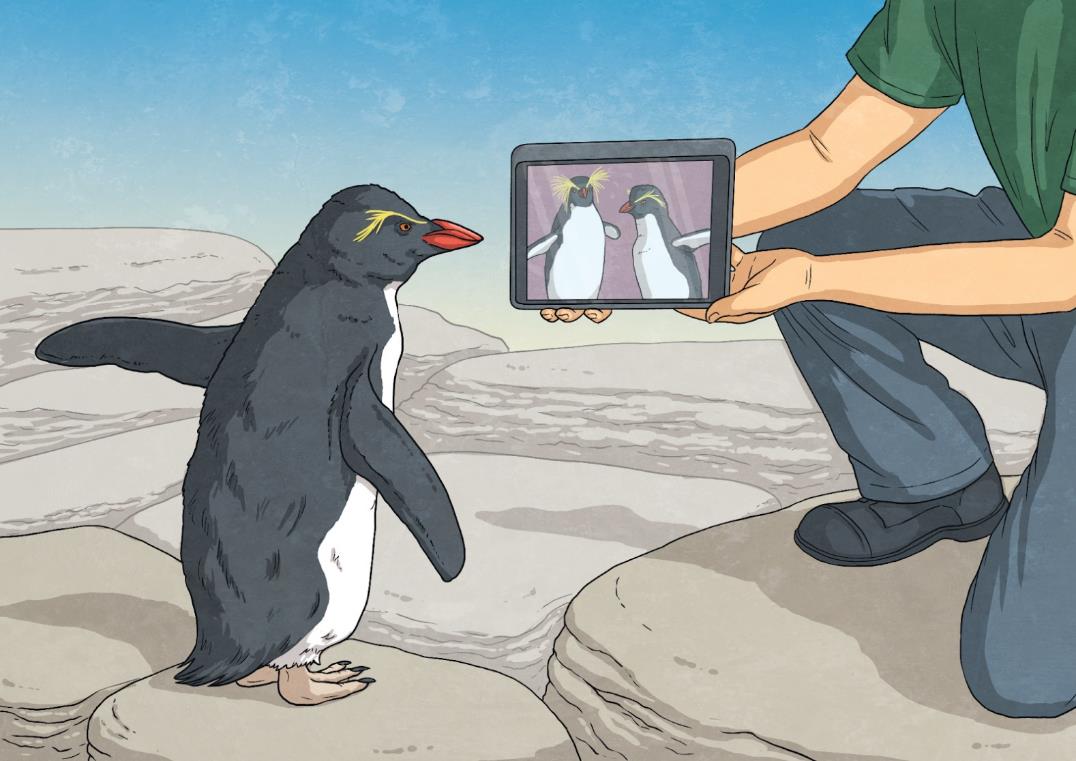 Let’s phone mum and dad!
Hello, Pierre! How is university in the South Pole?
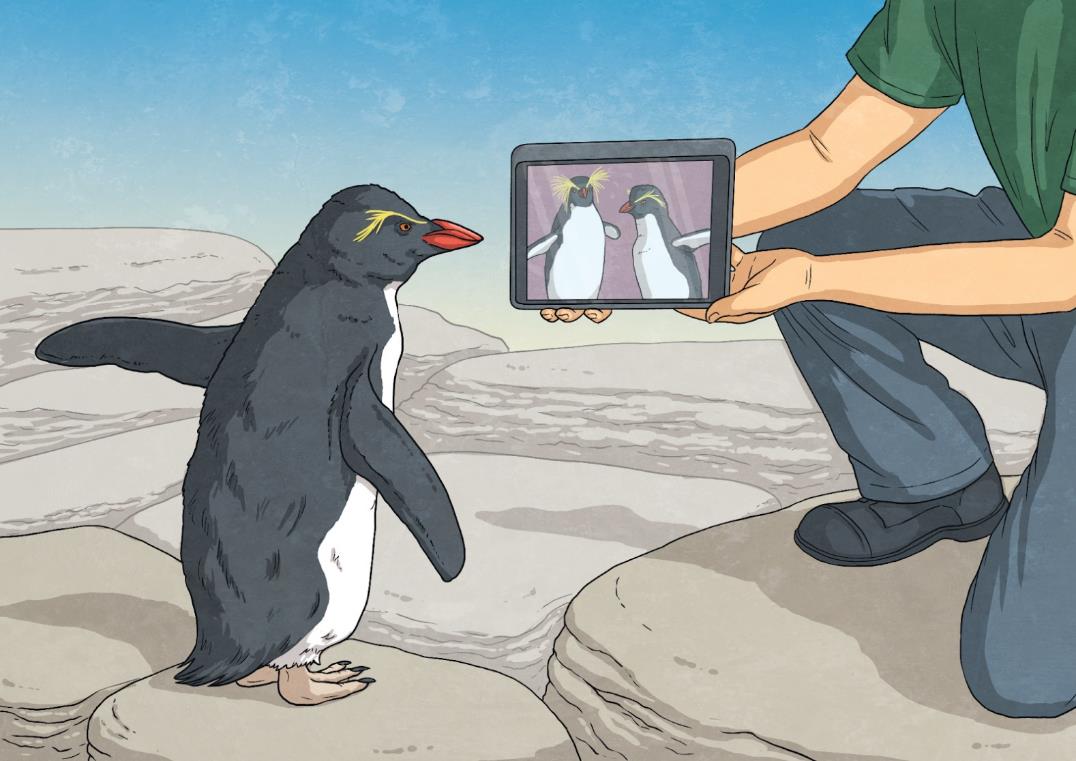 Hi, mum and dad! It’s great!
Let’s phone mum and dad!
Hello, Pierre! How is university in the South Pole?
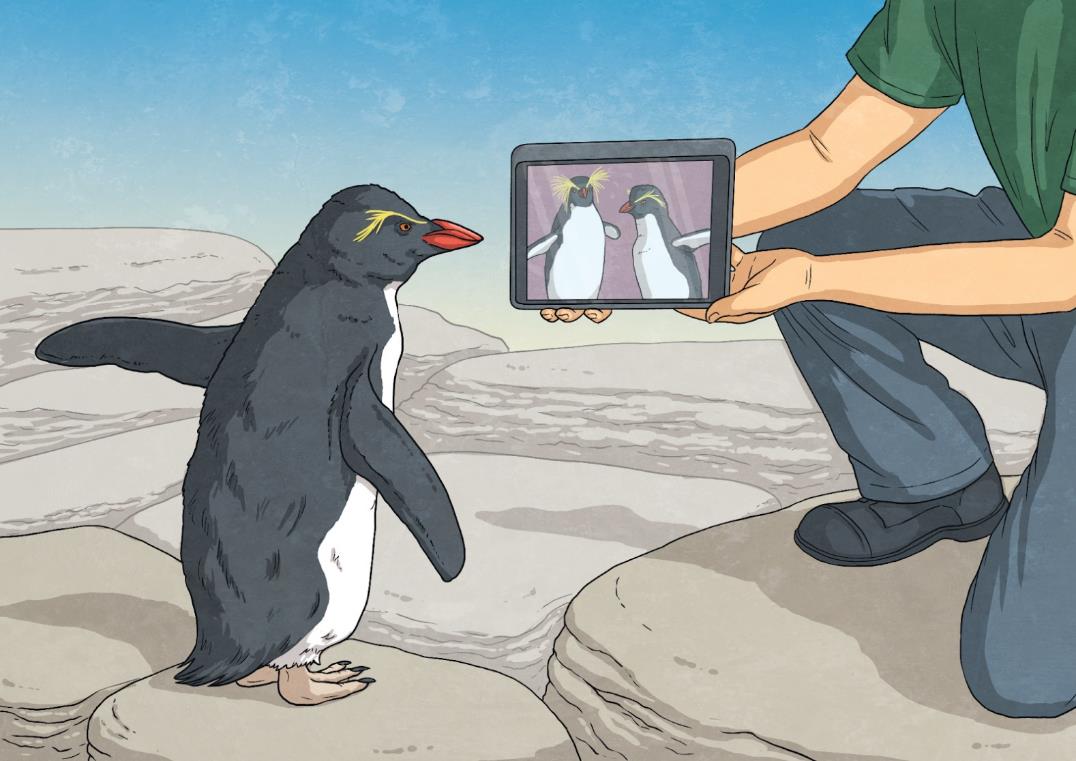 Hi, mum and dad! It’s great!
…
Let’s go to space!
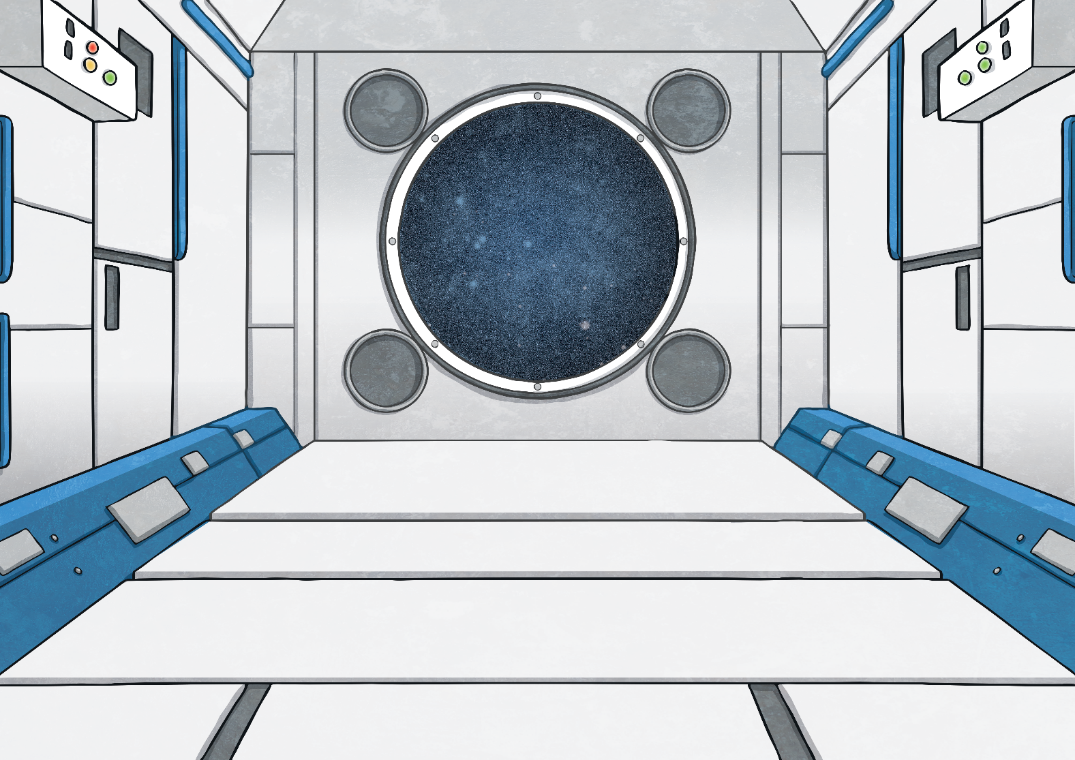 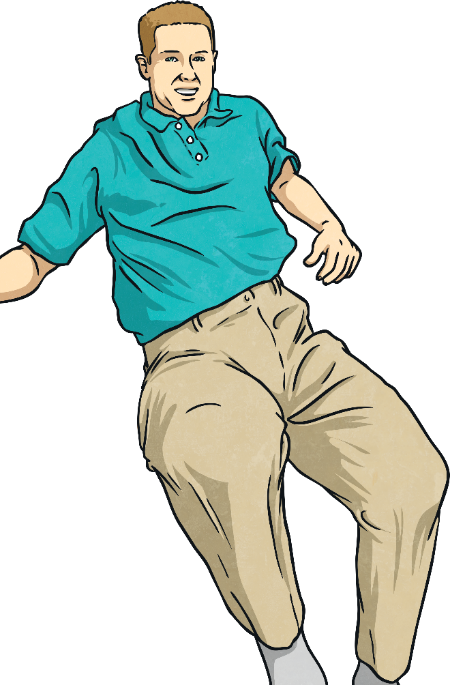 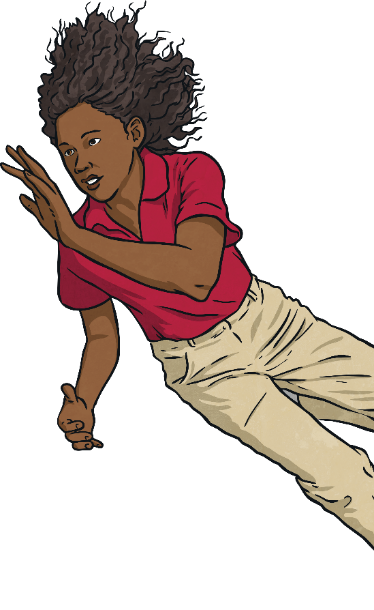 Let’s go to space!
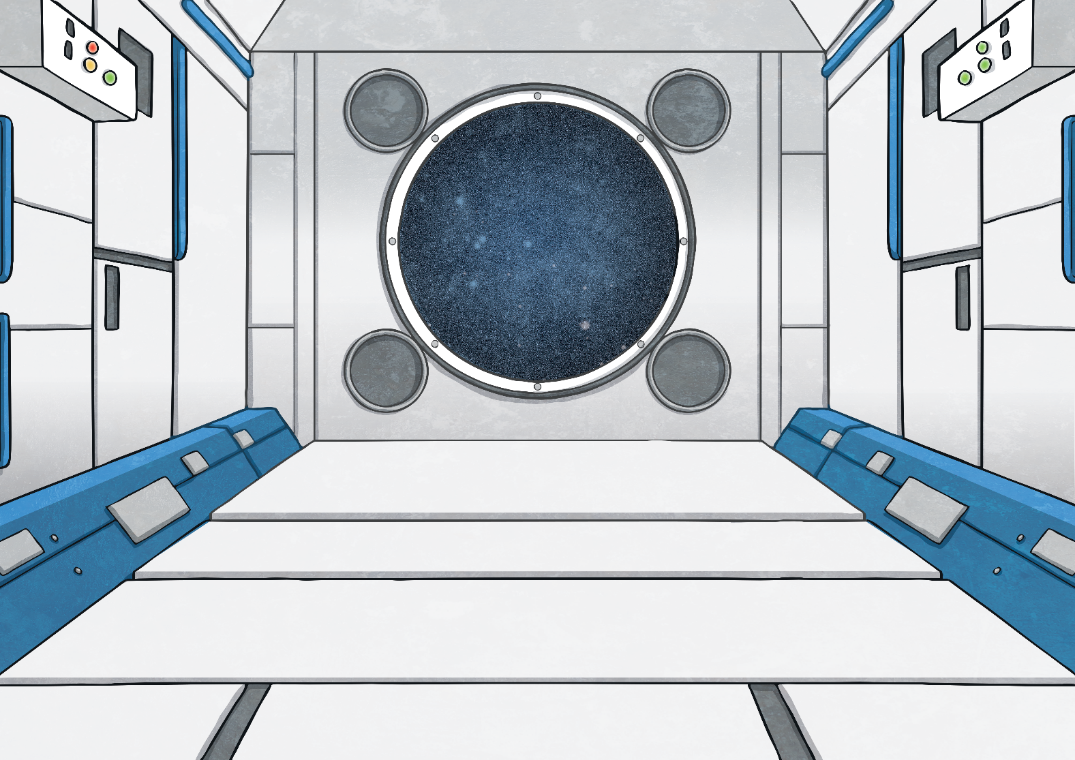 Hi, welcome!
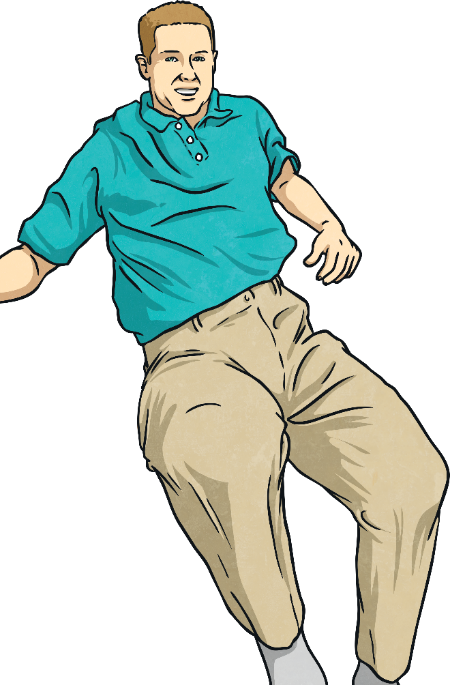 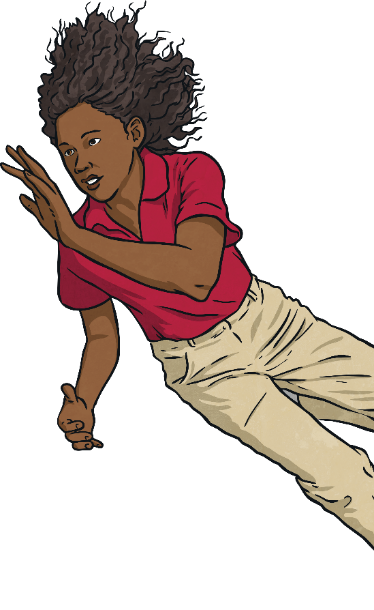 Let’s go to space!
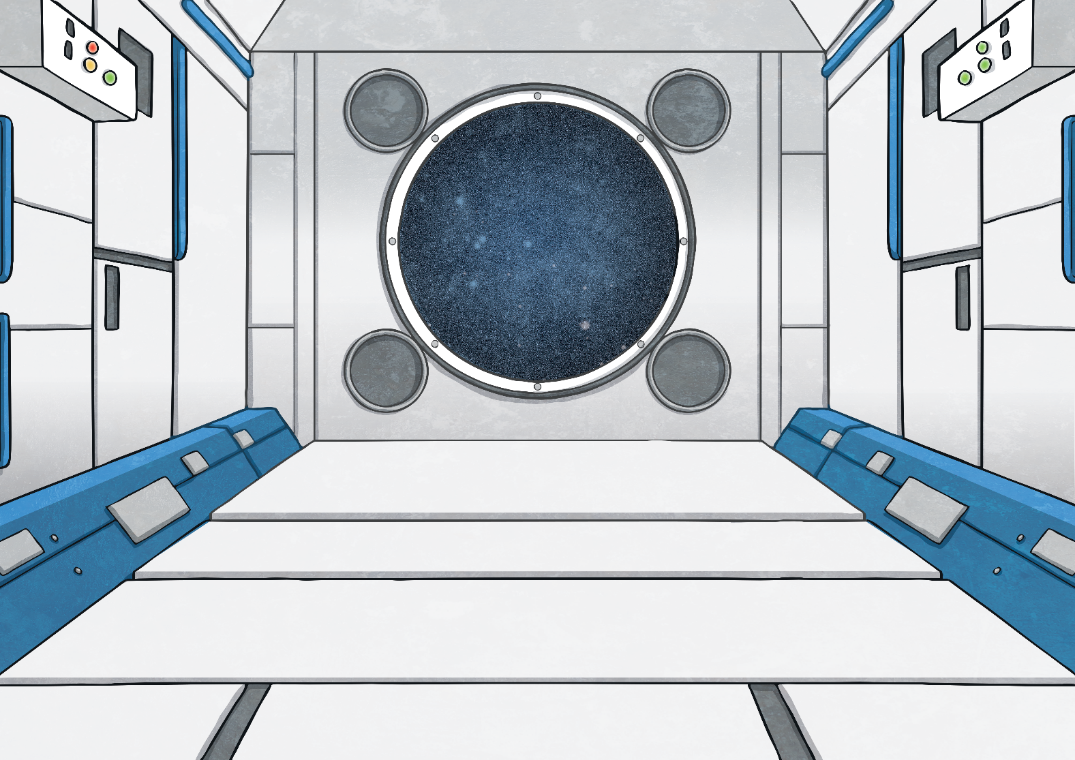 Hi, welcome!
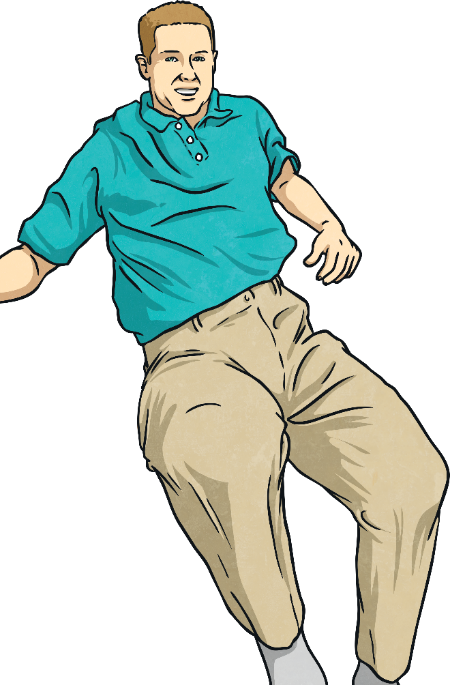 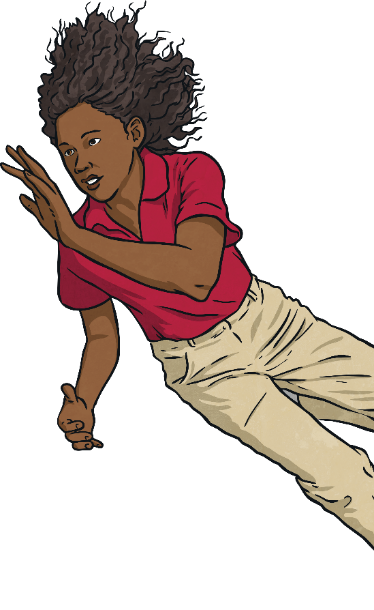 Thanks, it’s great to be here. So, what’s your name?
Let’s go to space!
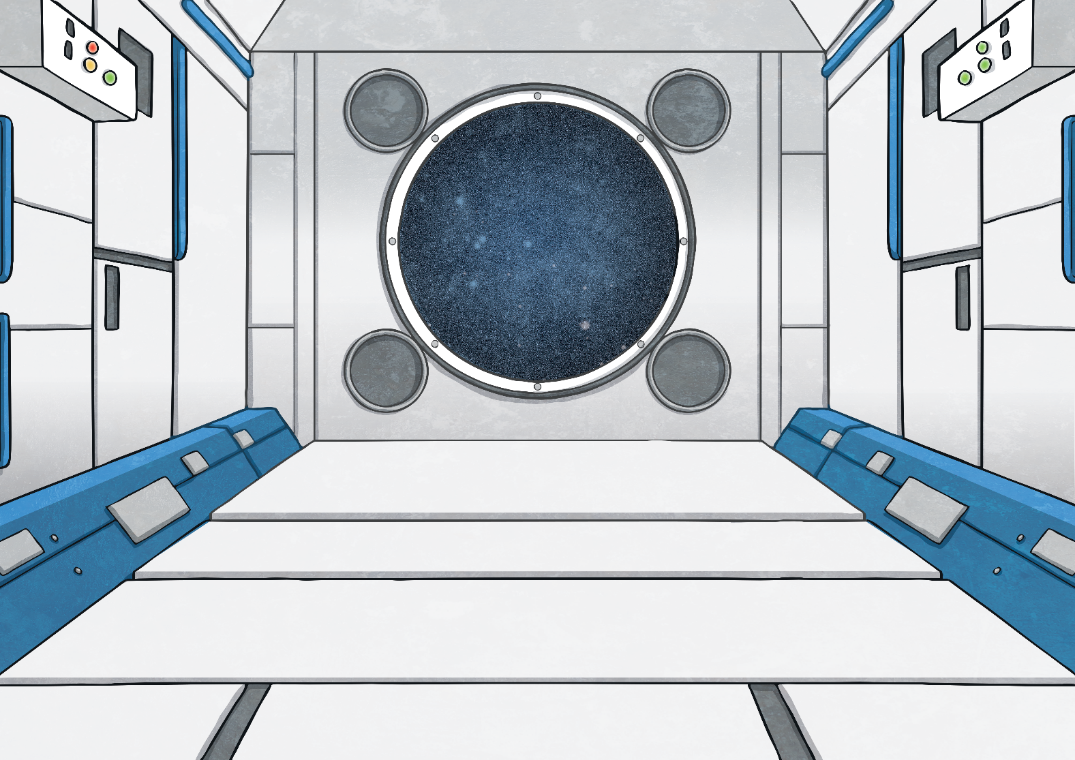 Hi, welcome!
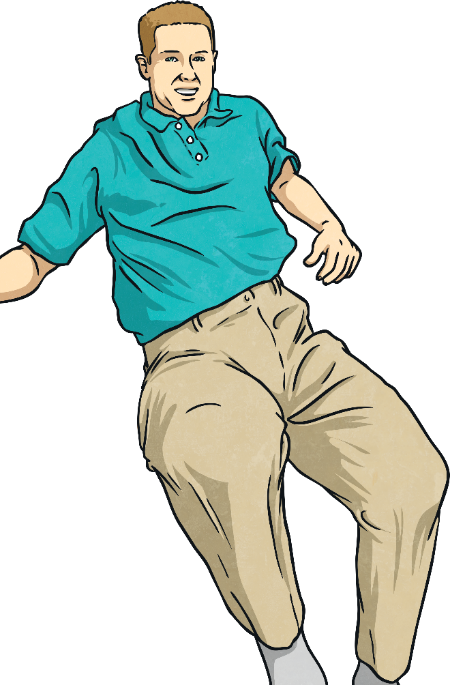 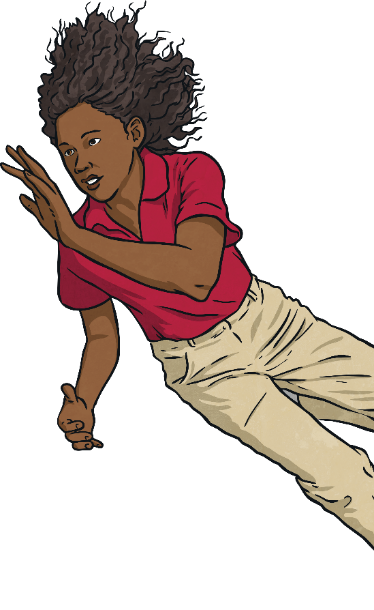 Thanks, it’s great to be here. So, what’s your name?
…
Let’s tell a story!
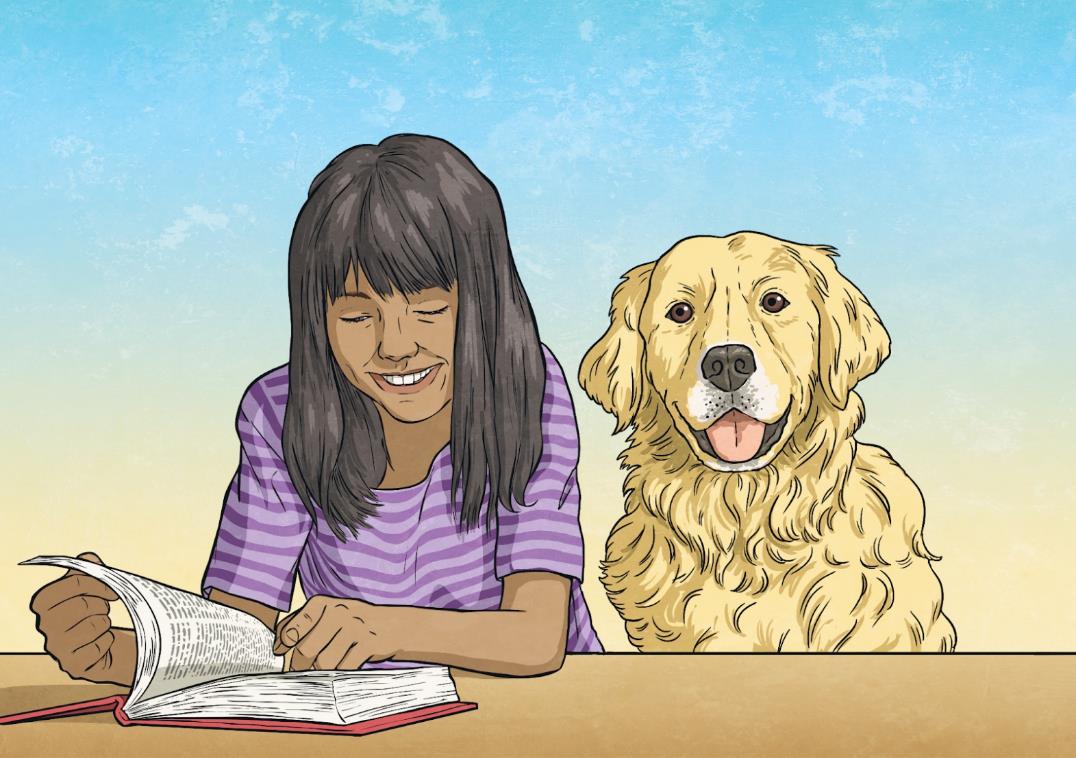 Let’s tell a story!
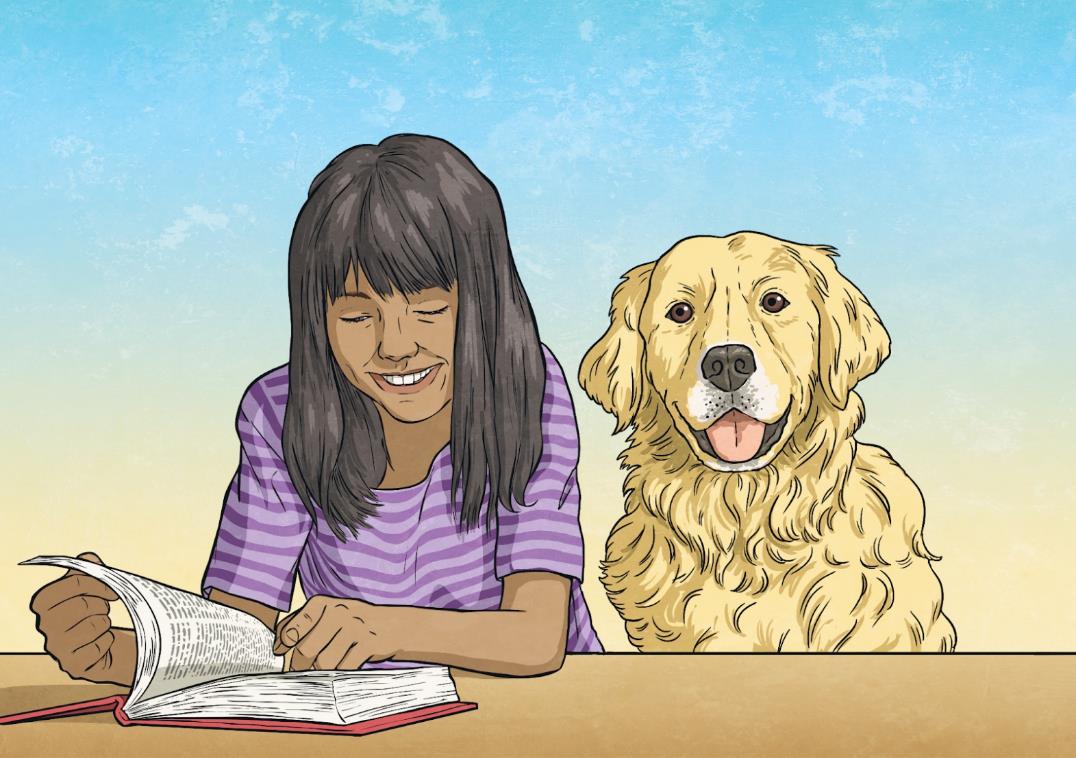 Please tell me a story!
Let’s tell a story!
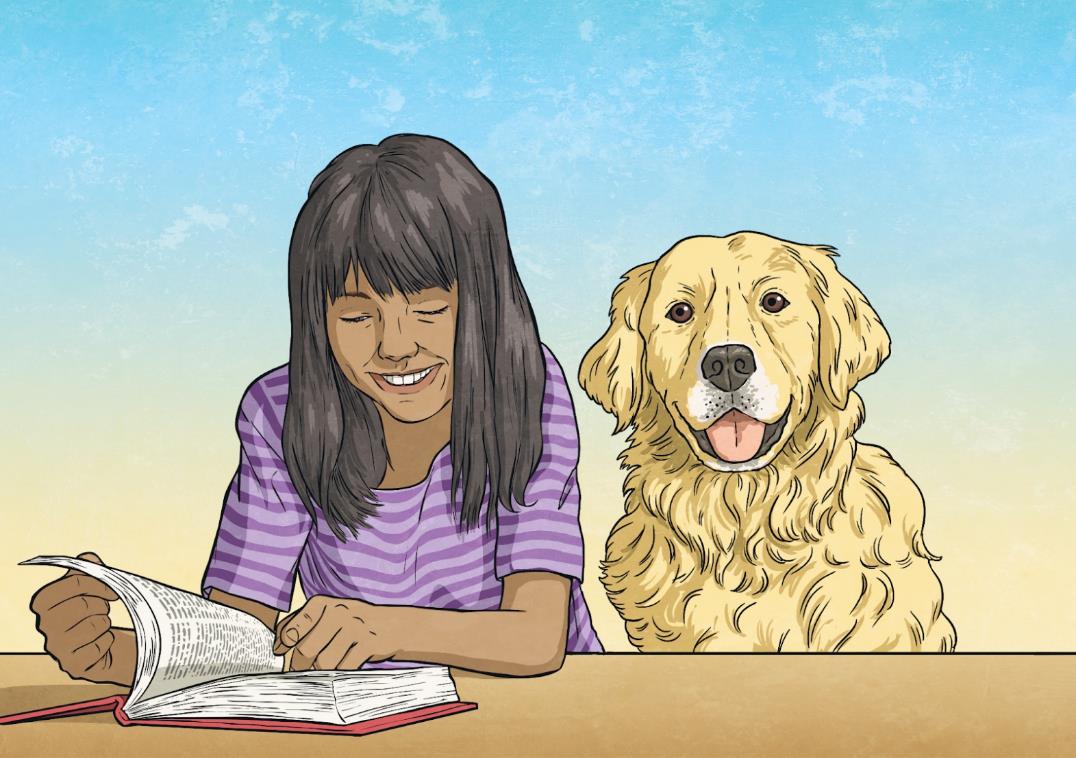 Please tell me a story!
OK! One day there was a lovely dog called Flash.
Let’s tell a story!
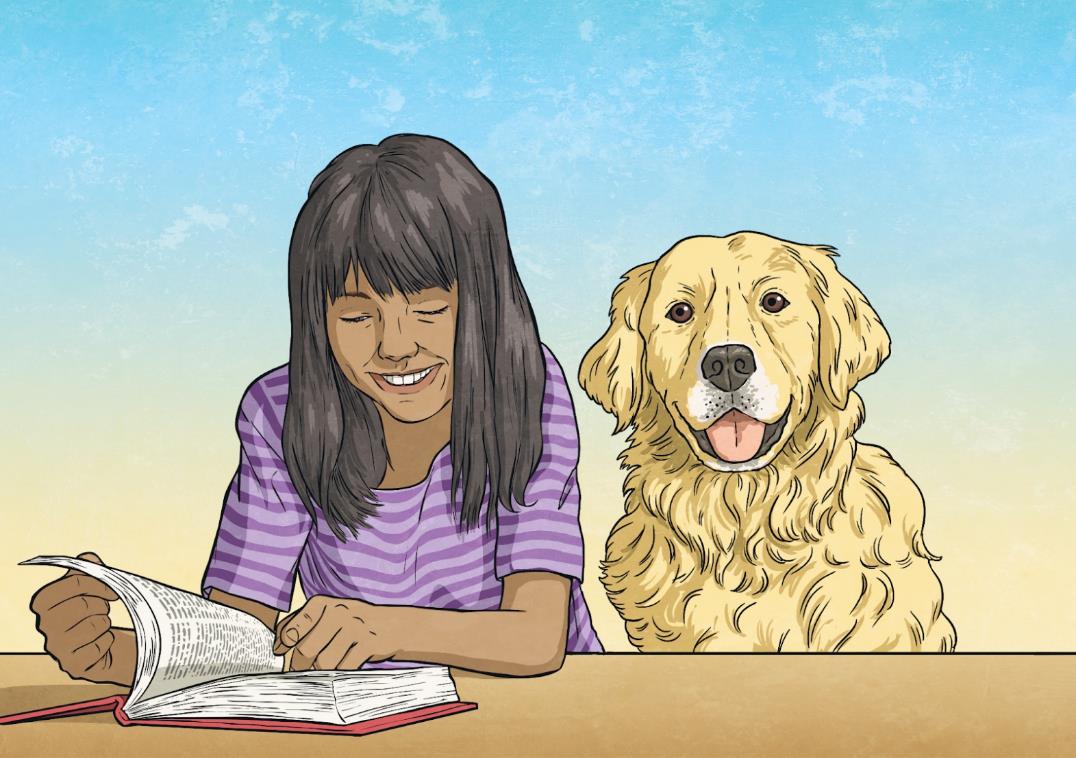 Please tell me a story!
OK! One day there was a lovely dog called Flash.
Wait wait wait, did Flash look like me?!
Let’s tell a story!
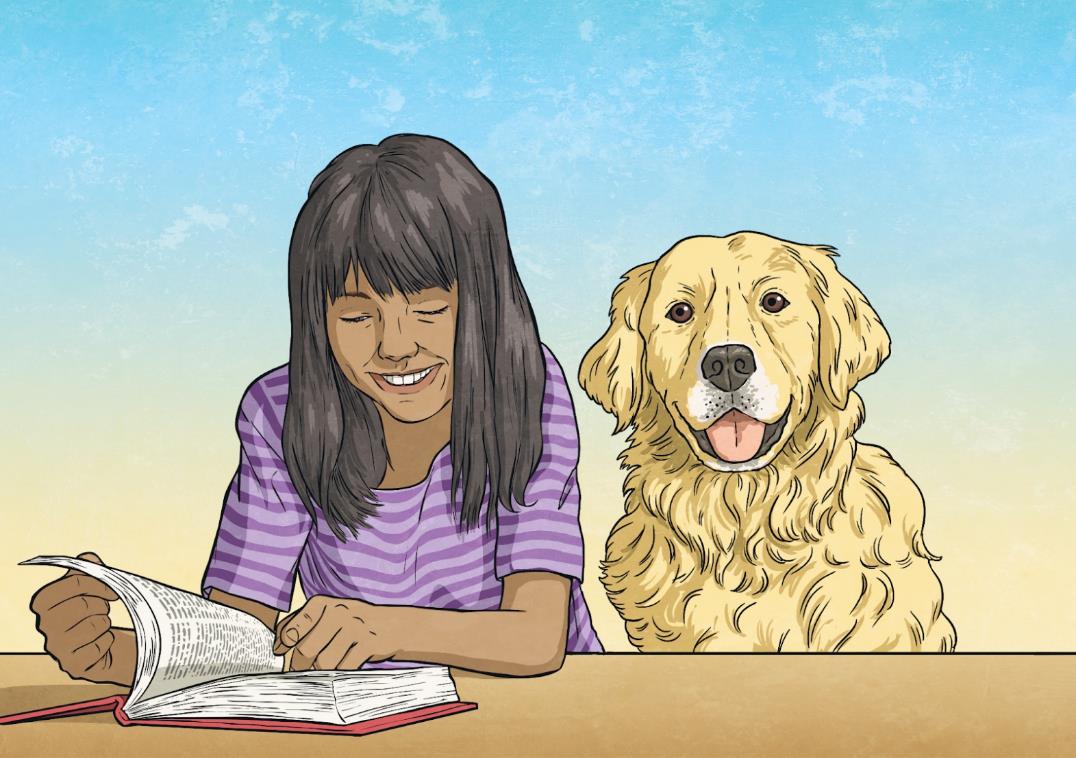 Please tell me a story!
OK! One day there was a lovely dog called Flash.
Wait wait wait, did Flash look like me?!
…
Let’s complain!
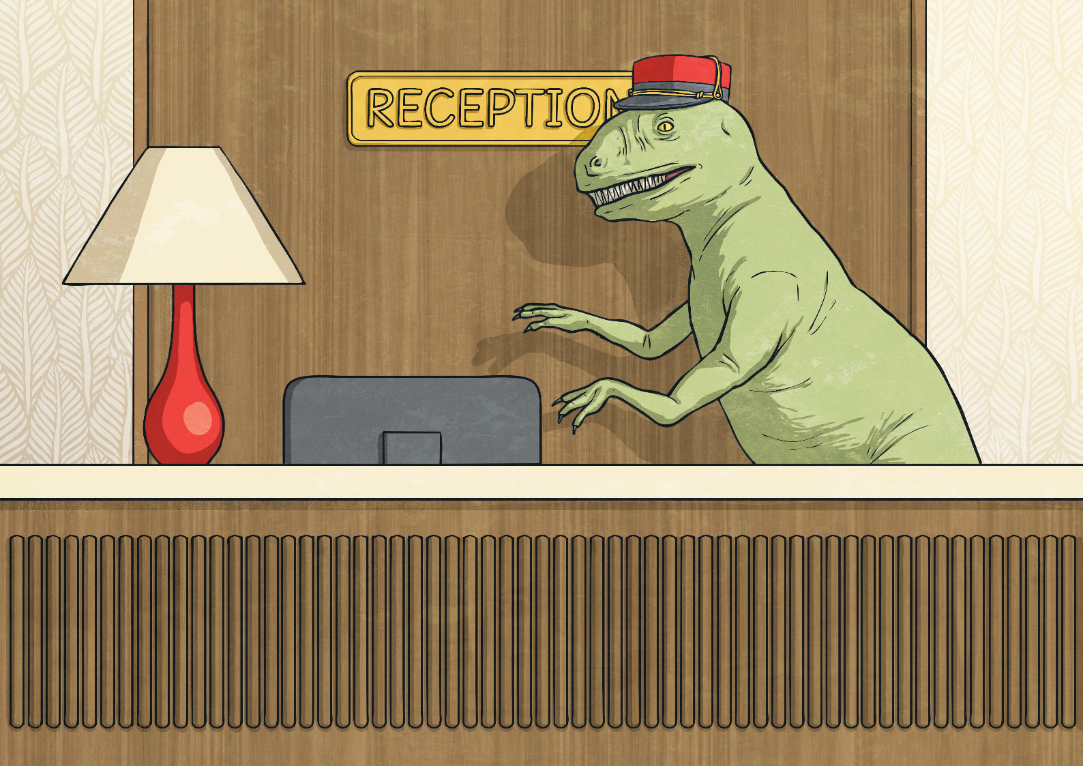 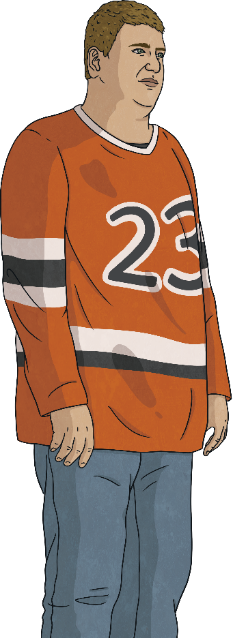 Let’s complain!
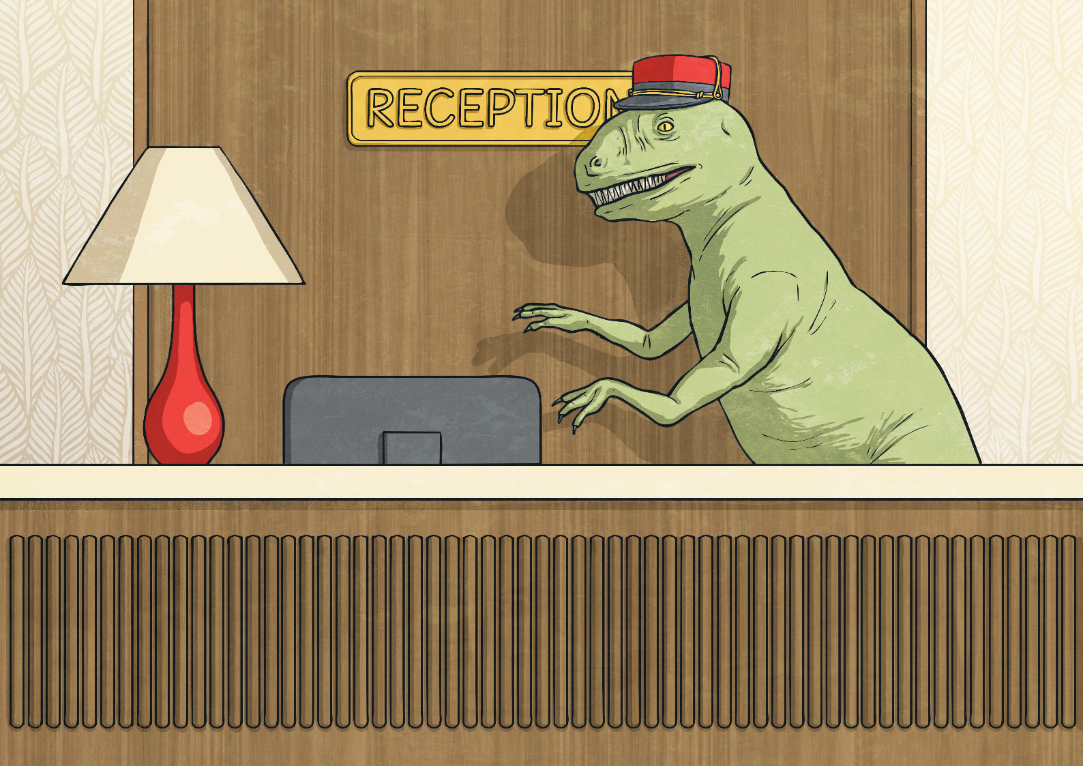 Did you sleep well last night?
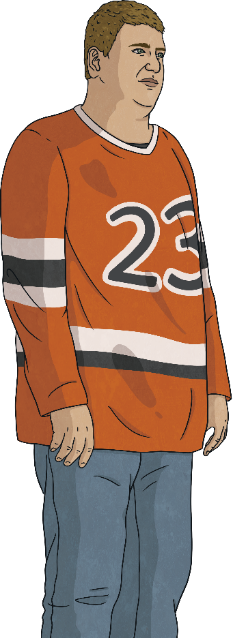 Let’s complain!
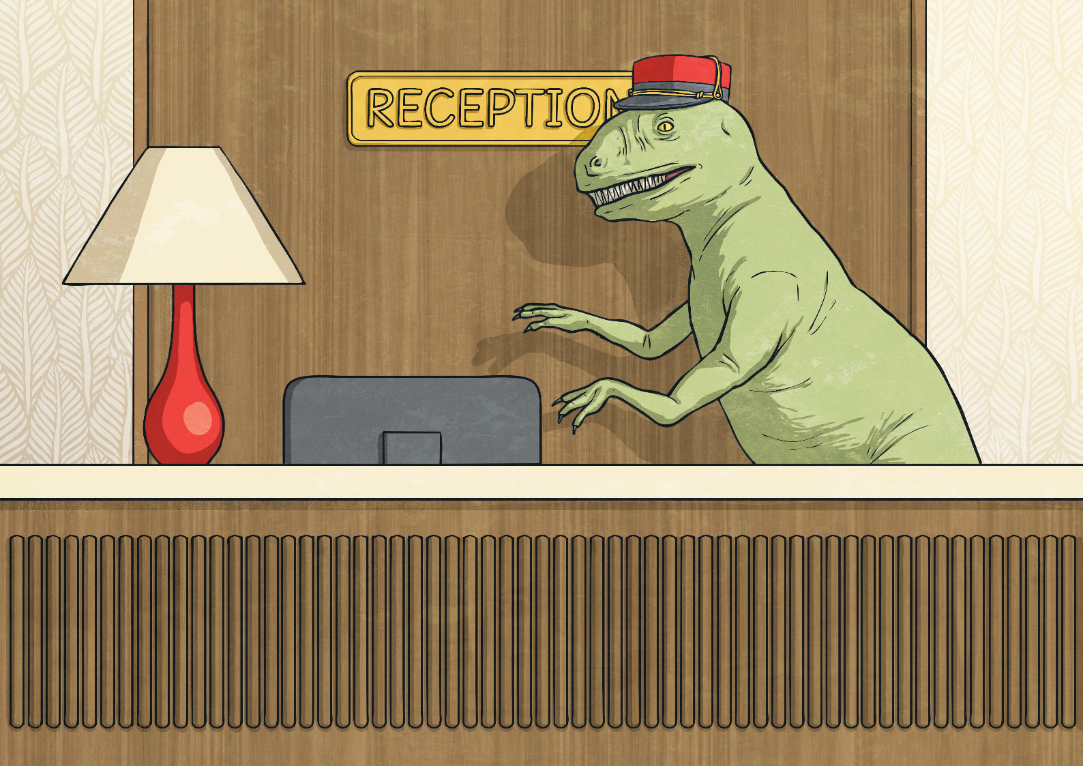 Did you sleep well last night?
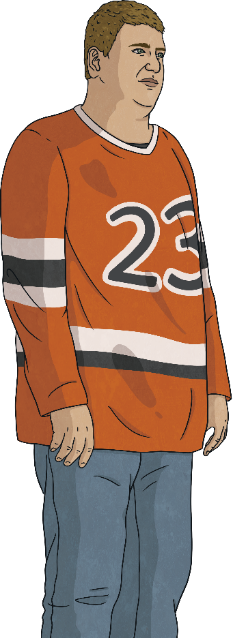 No, that was the worst night’s sleep of my life!
Let’s complain!
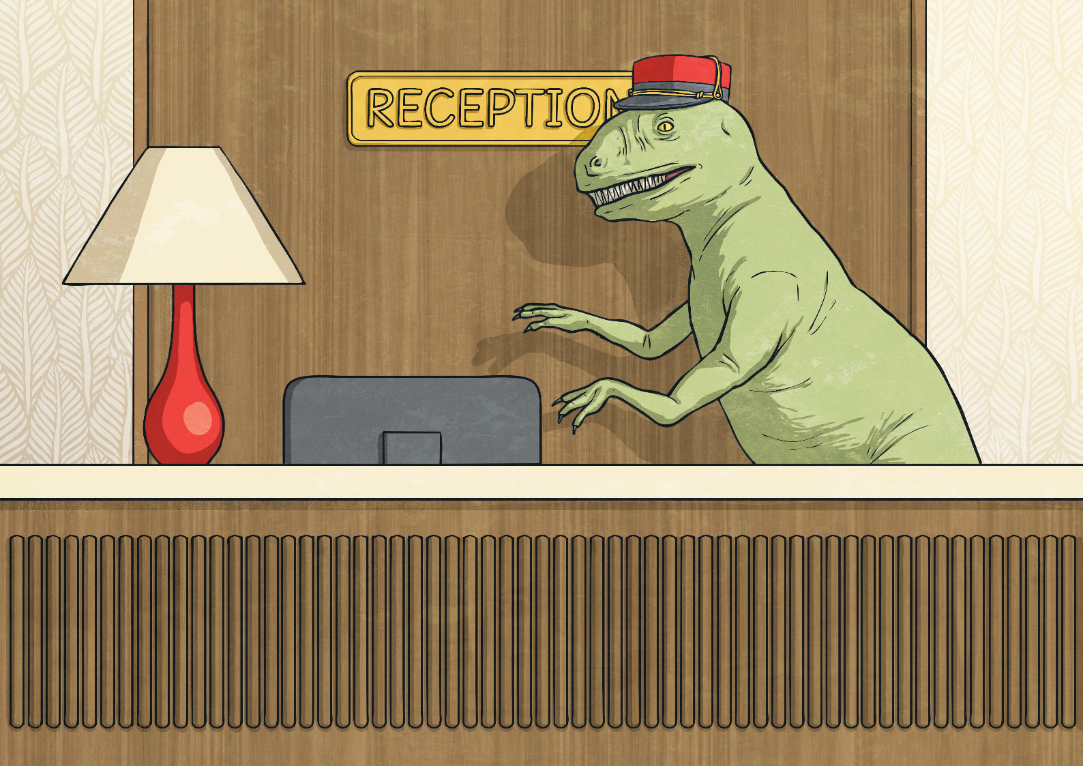 Did you sleep well last night?
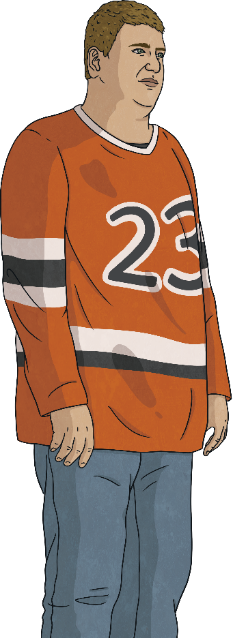 No, that was the worst night’s sleep of my life!
I’m so sorry. What was the problem?
Let’s complain!
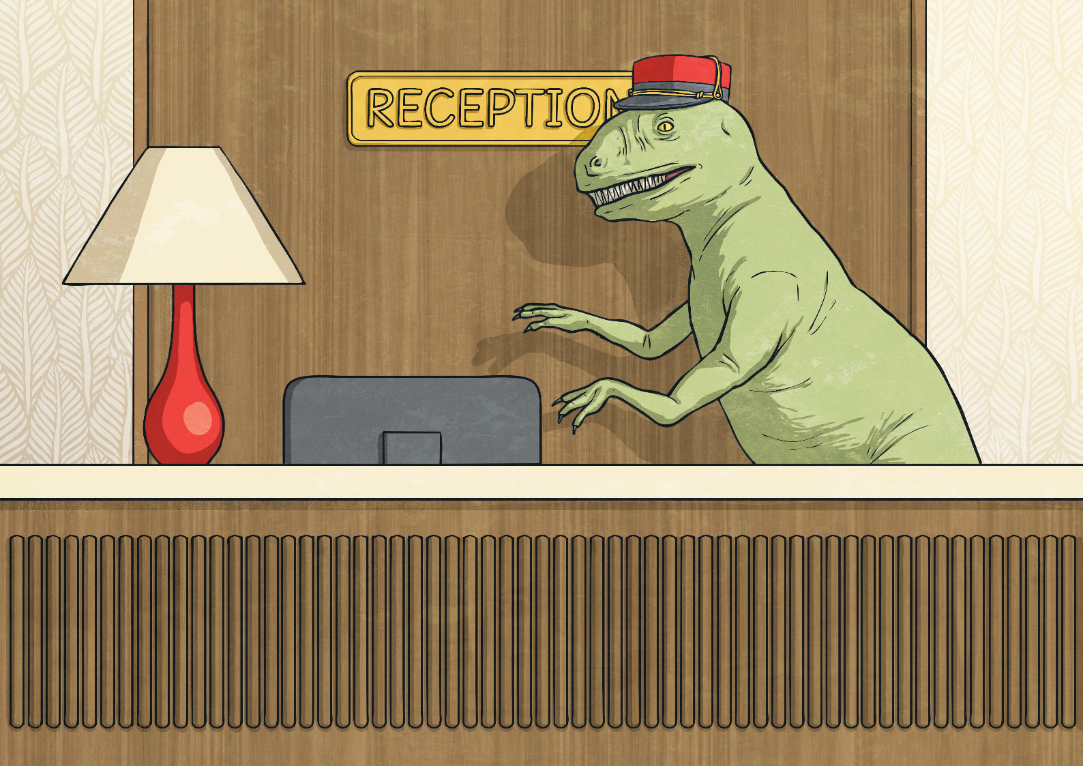 Did you sleep well last night?
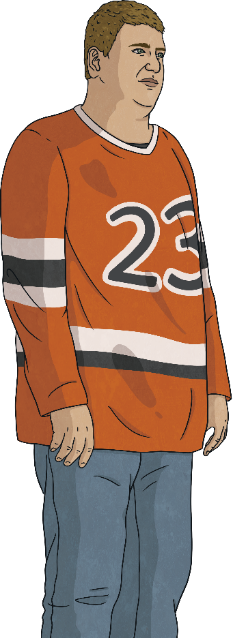 No, that was the worst night’s sleep of my life!
I’m so sorry. What was the problem?
…
Let’s explore a new city
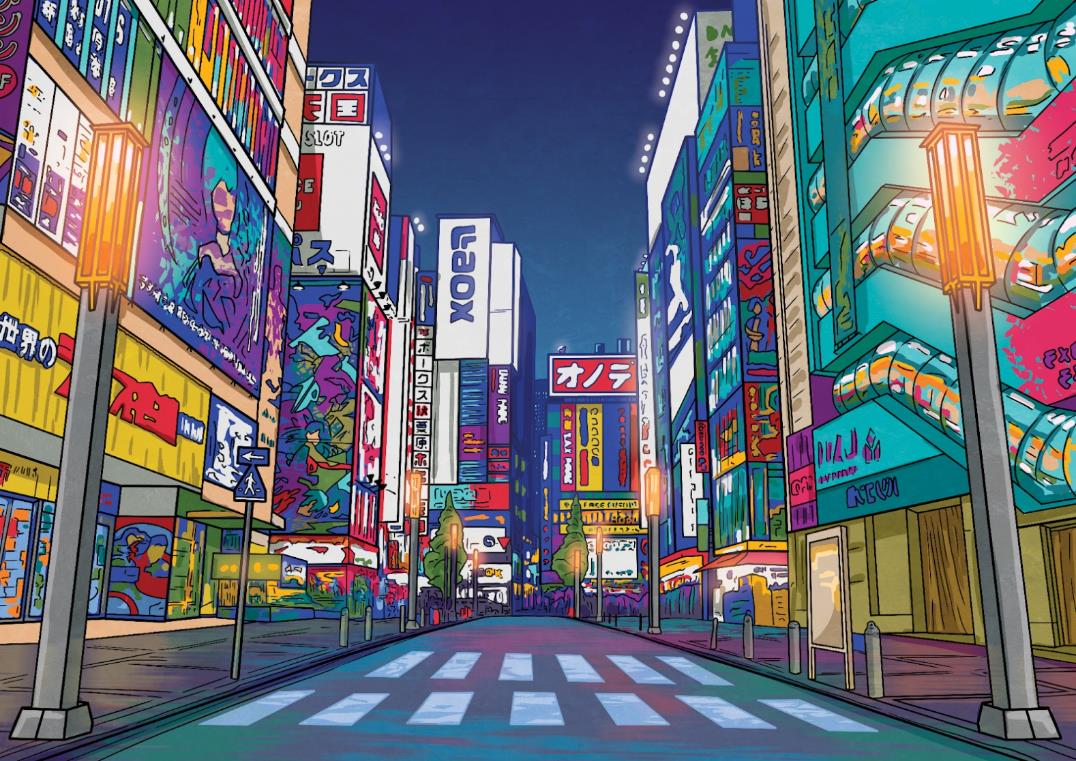 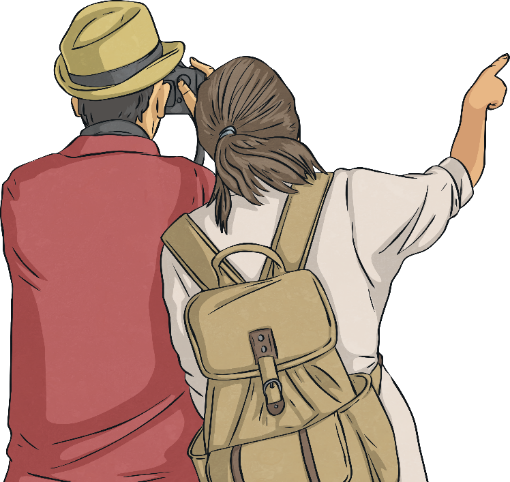 Let’s explore a new city
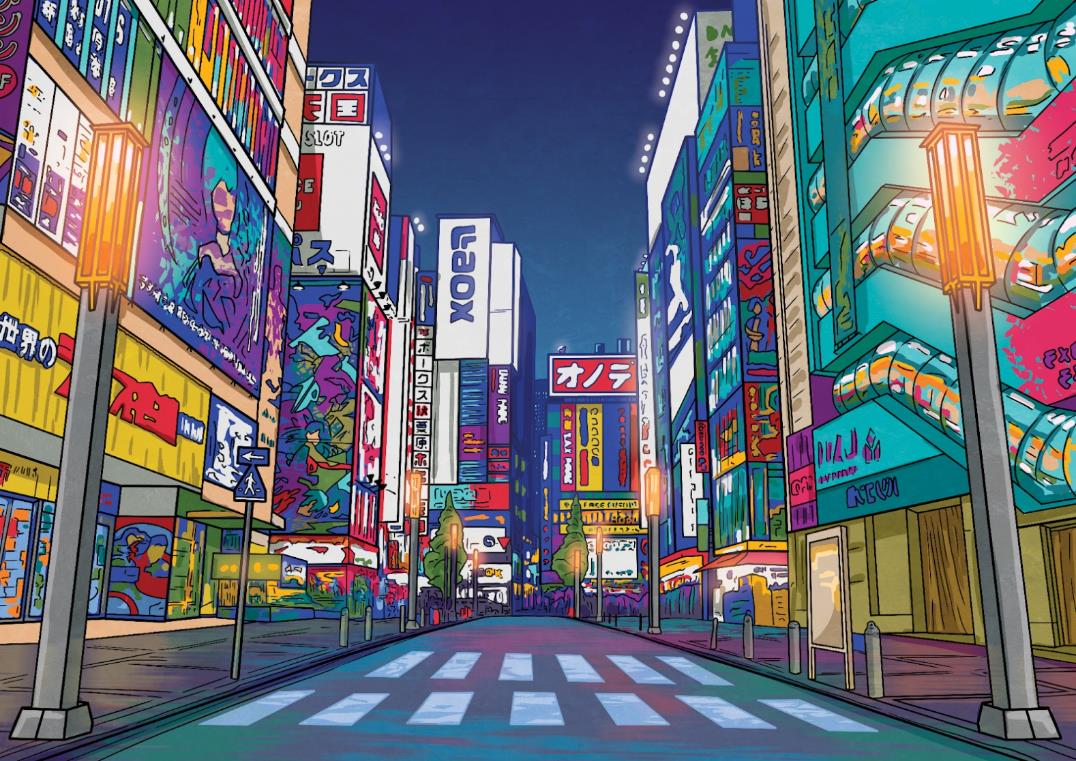 Wow, Tokyo is an incredible city to explore!
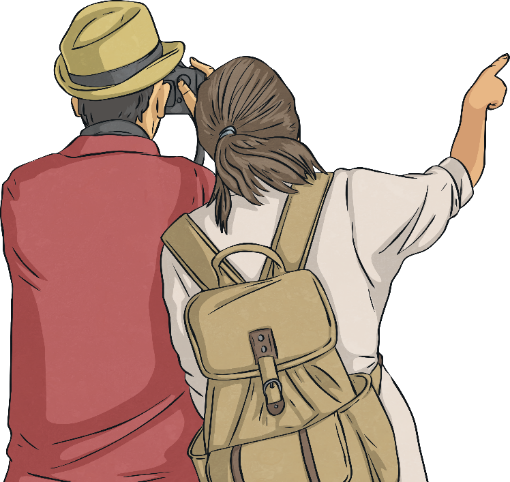 Let’s explore a new city
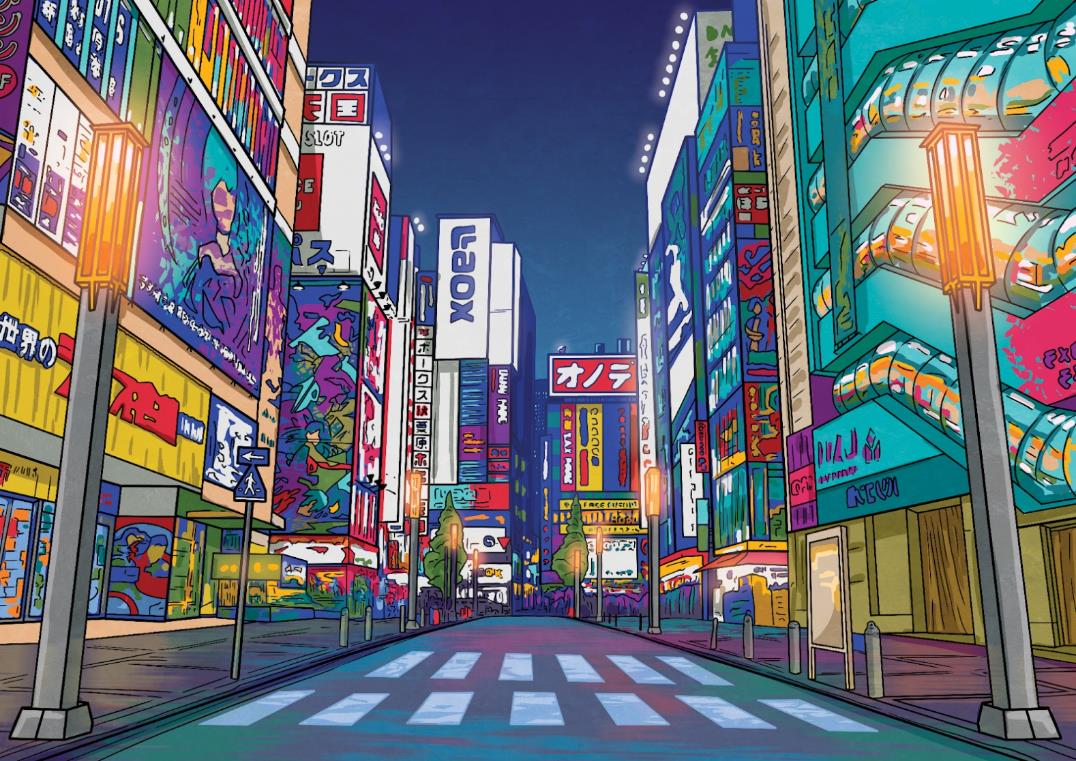 Wow, Tokyo is an incredible city to explore!
I agree. What do you want to do first?
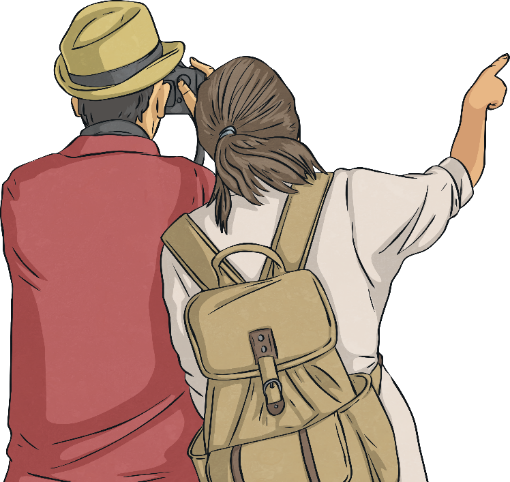 Let’s explore a new city
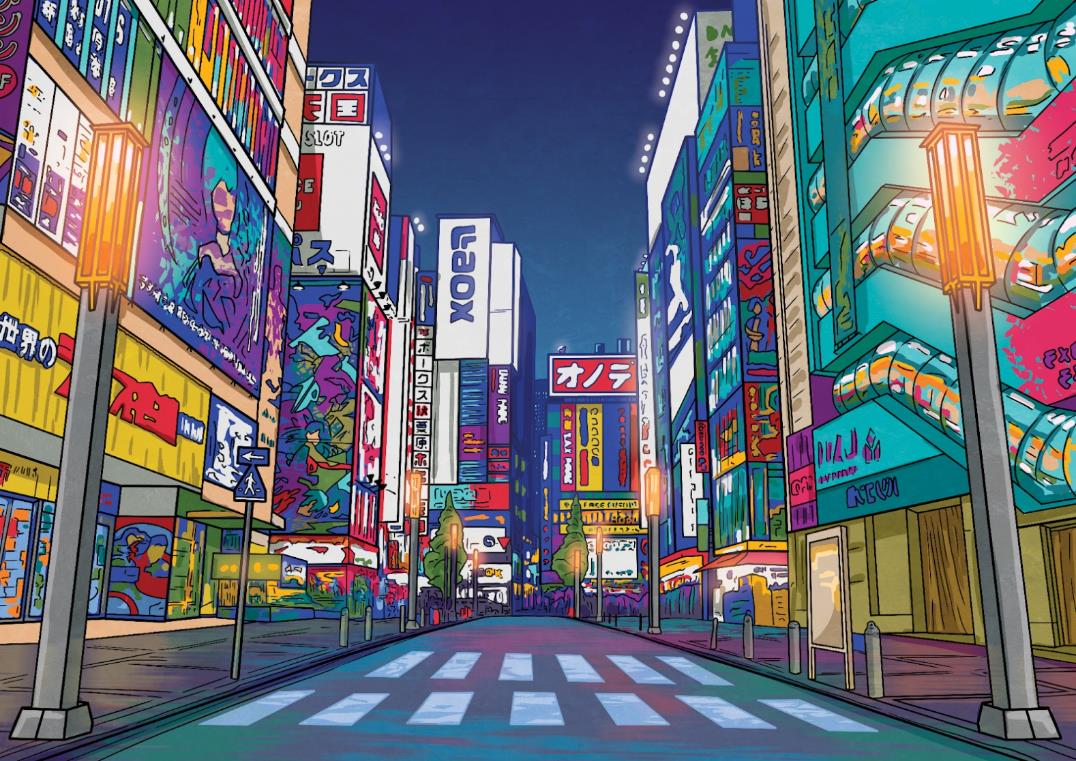 Wow, Tokyo is an incredible city to explore!
I agree. What do you want to do first?
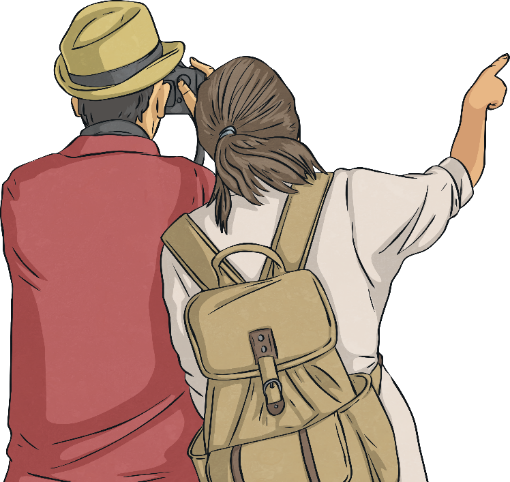 …
Let’s buy the milk!
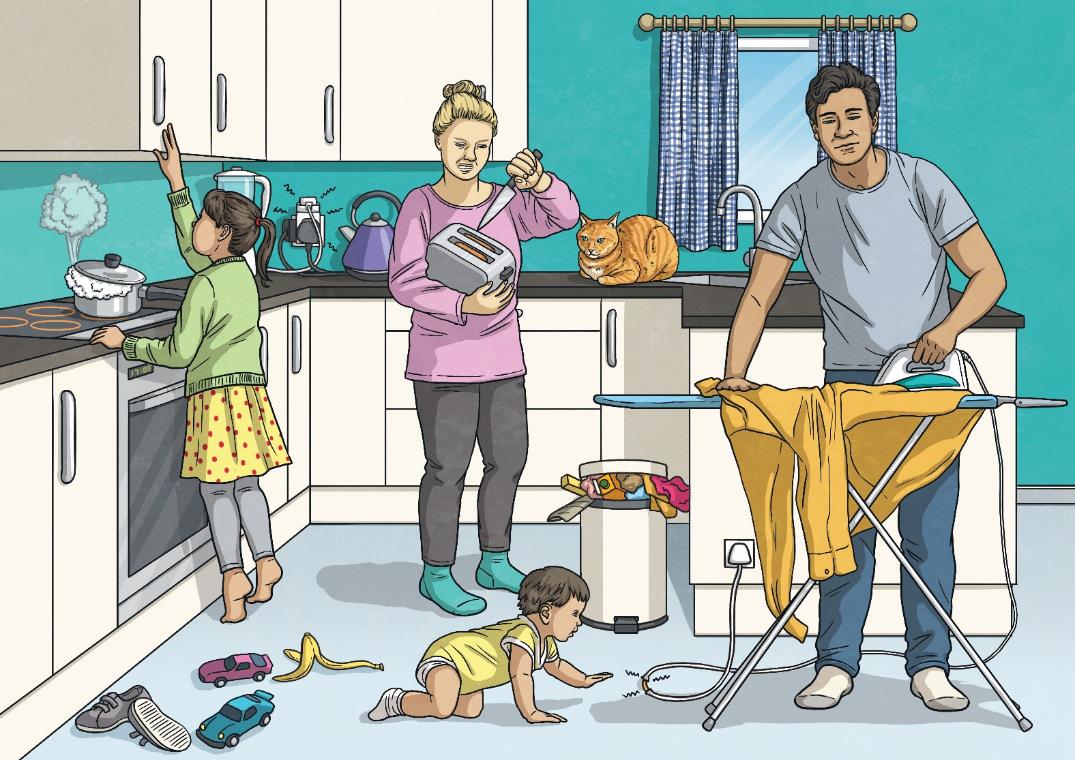 Let’s buy the milk!
Did you drink all the milk again?
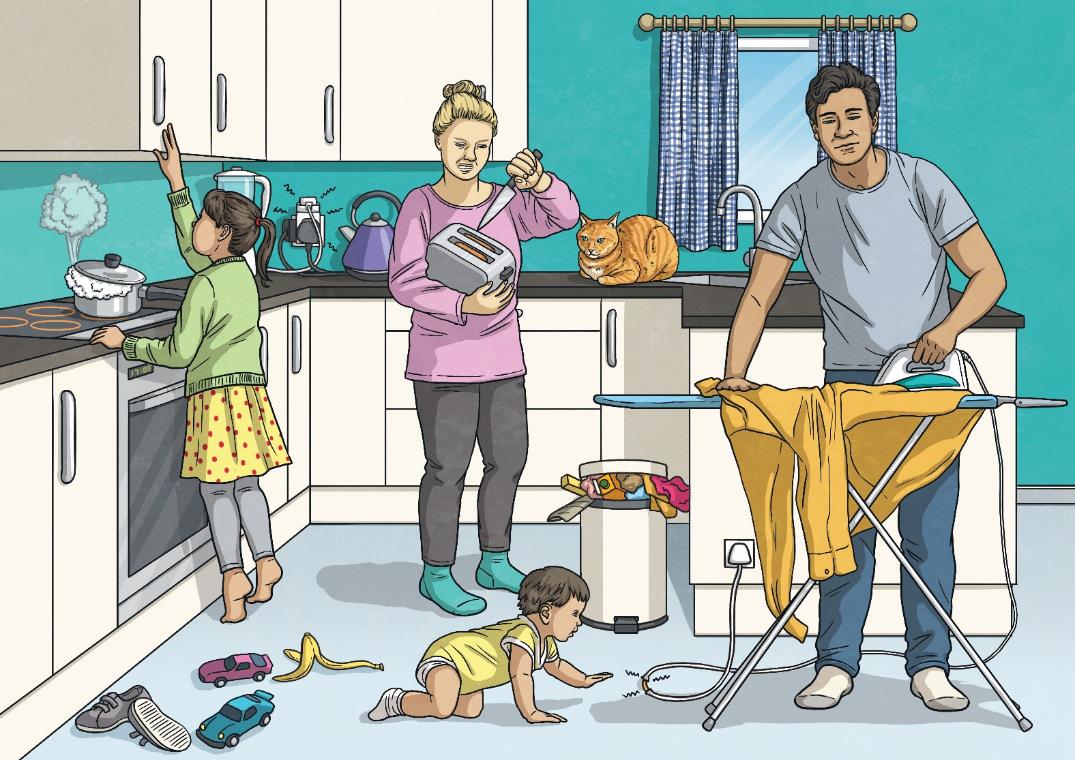 Let’s buy the milk!
Did you drink all the milk again?
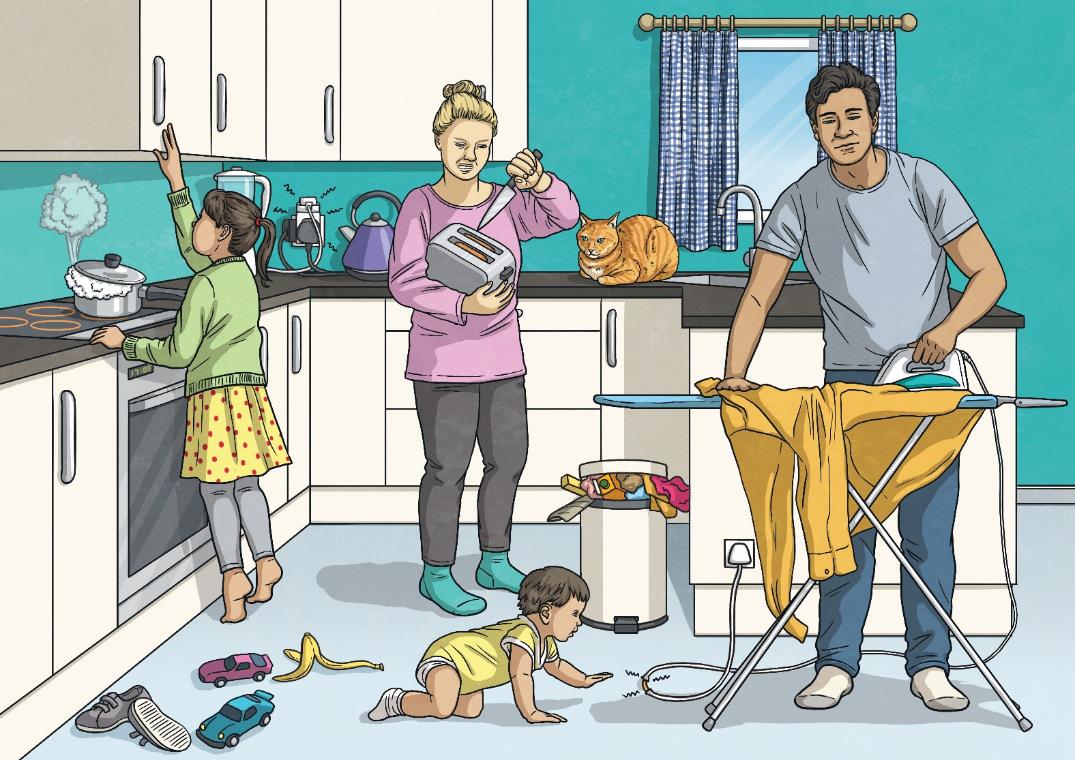 I was thirsty!
Let’s buy the milk!
Did you drink all the milk again?
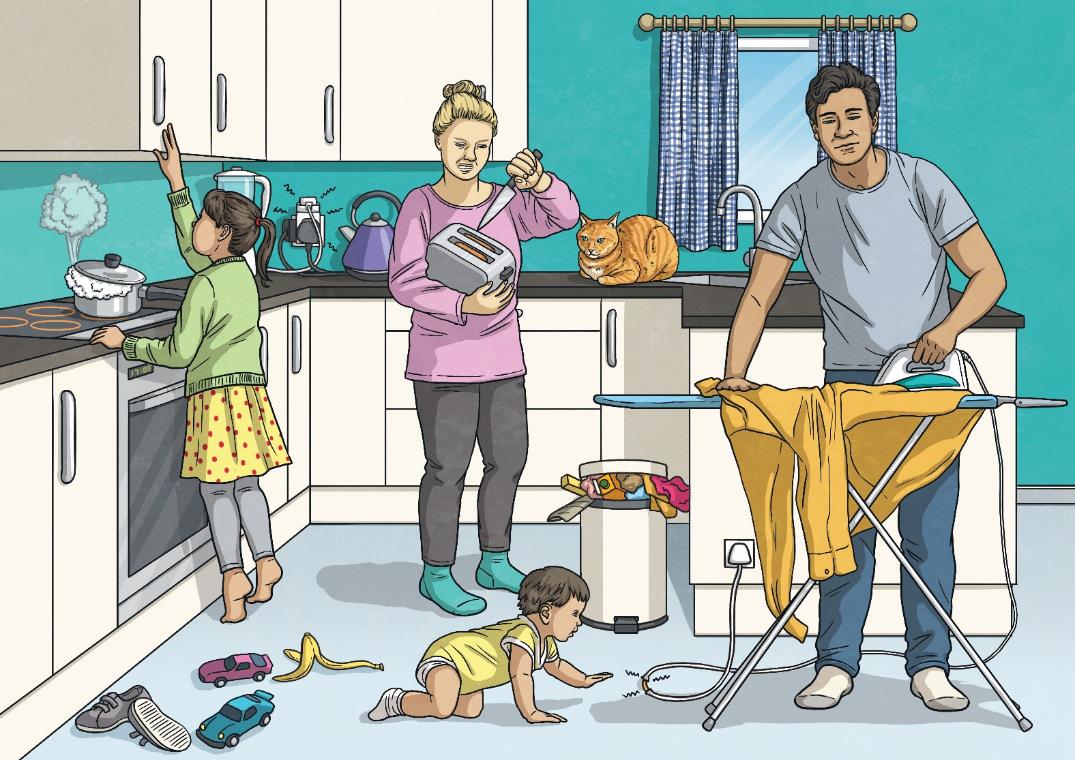 I was thirsty!
And look at the kitchen, it’s a mess!
Let’s buy the milk!
Did you drink all the milk again?
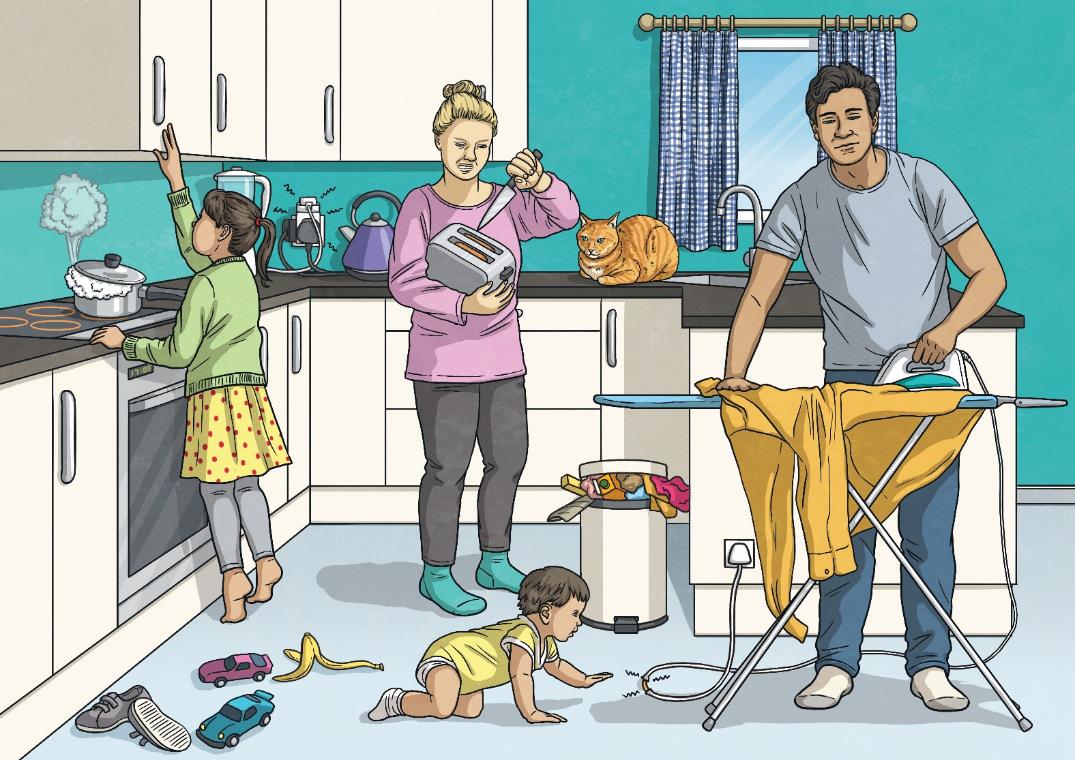 I was thirsty!
And look at the kitchen, it’s a mess!
…
Let’s explain why you’re late!
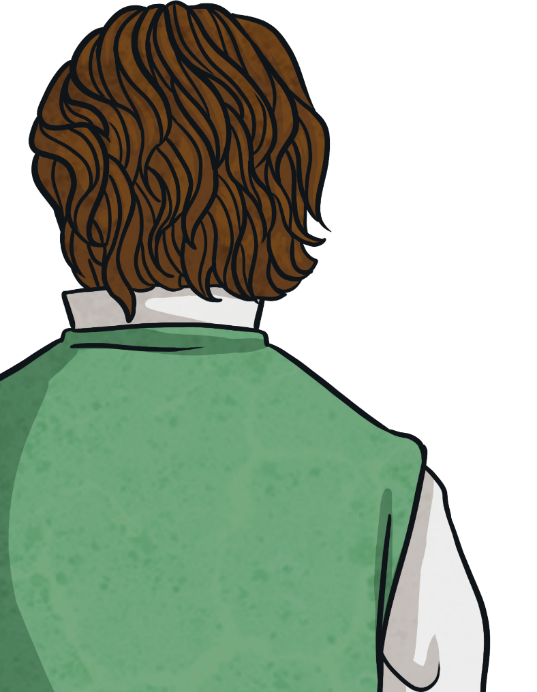 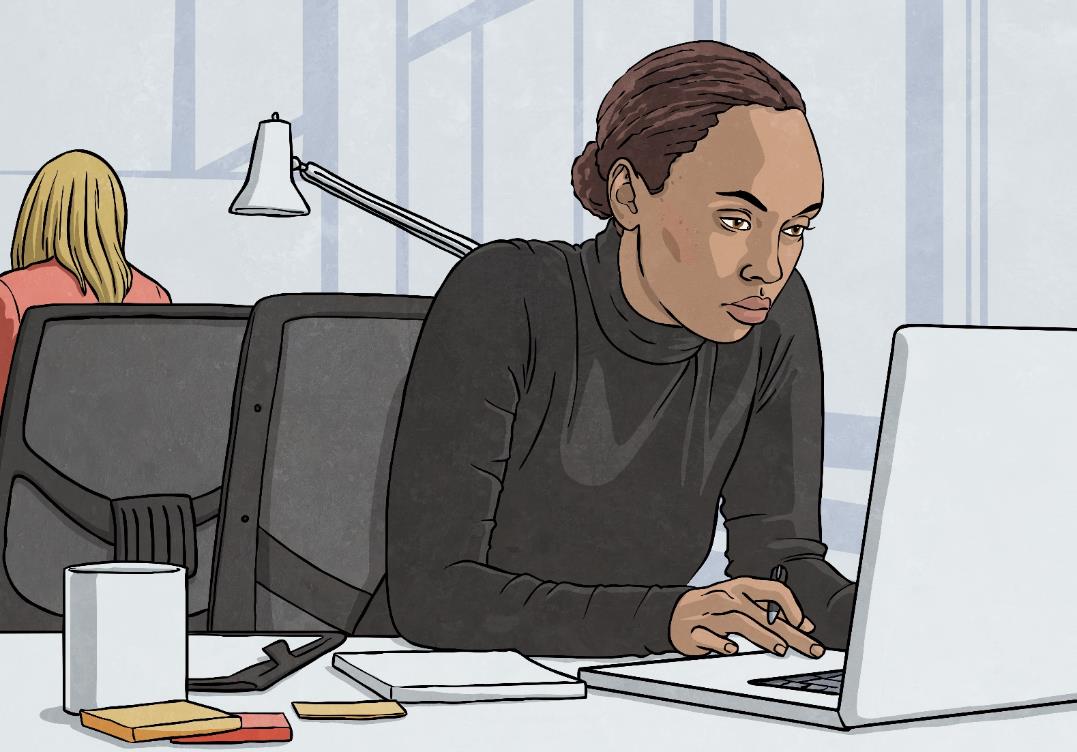 Let’s explain why you’re late!
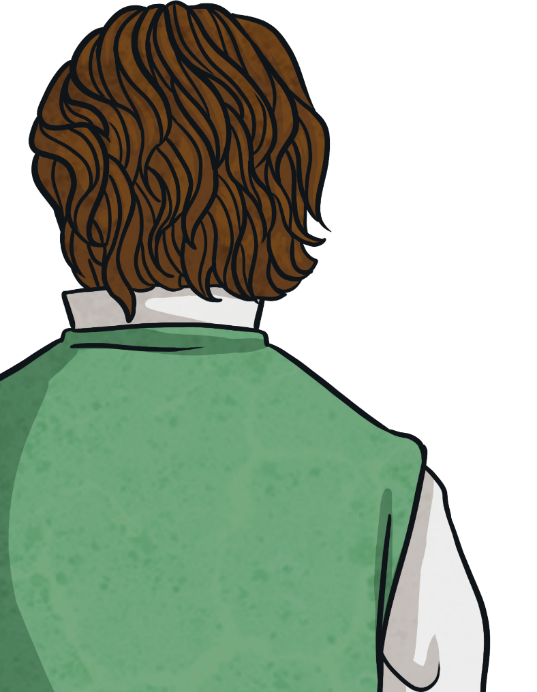 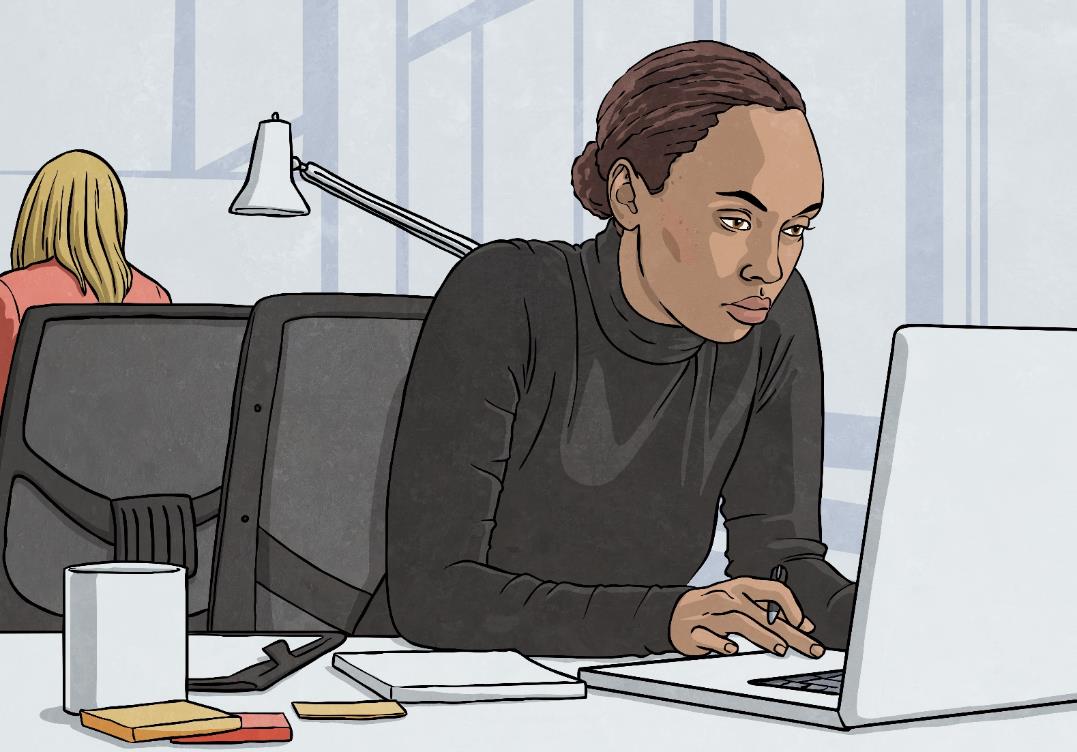 Hey! You’re late to work again!
Let’s explain why you’re late!
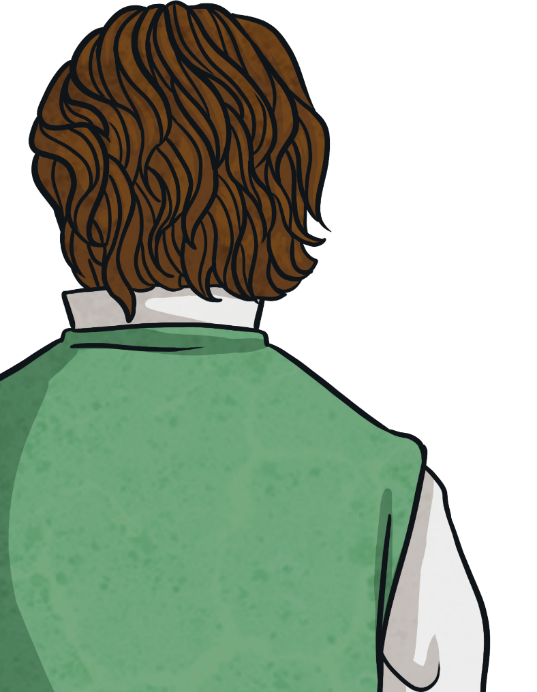 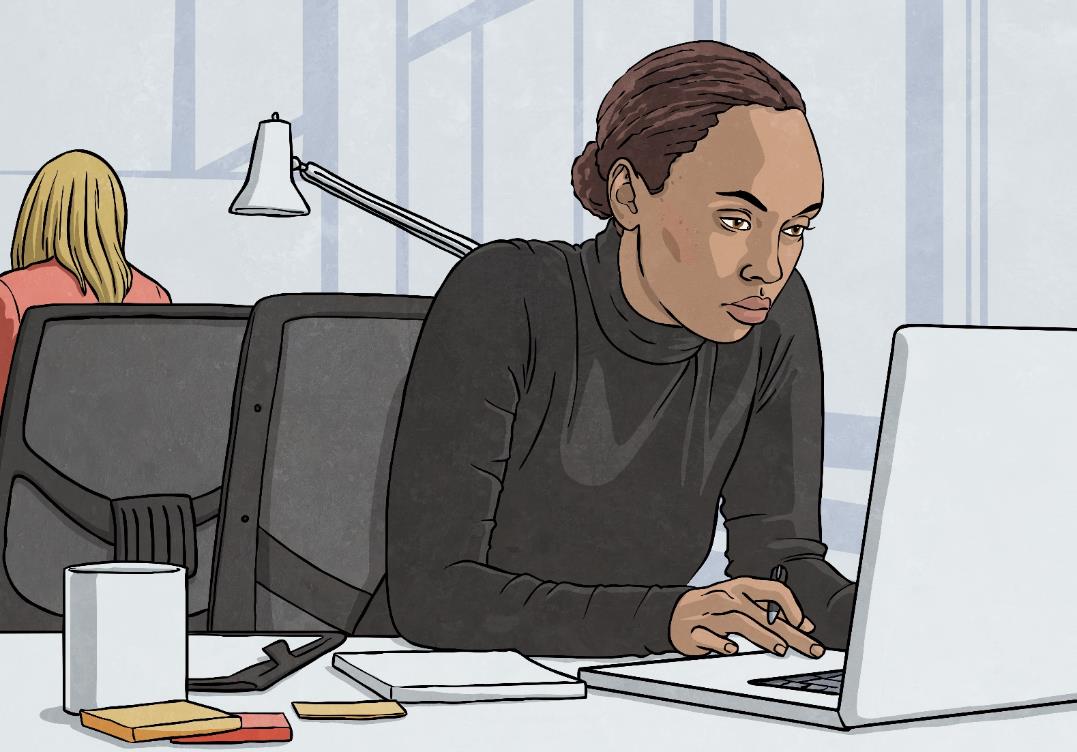 Hey! You’re late to work again!
Well, I have a good reason.
Let’s explain why you’re late!
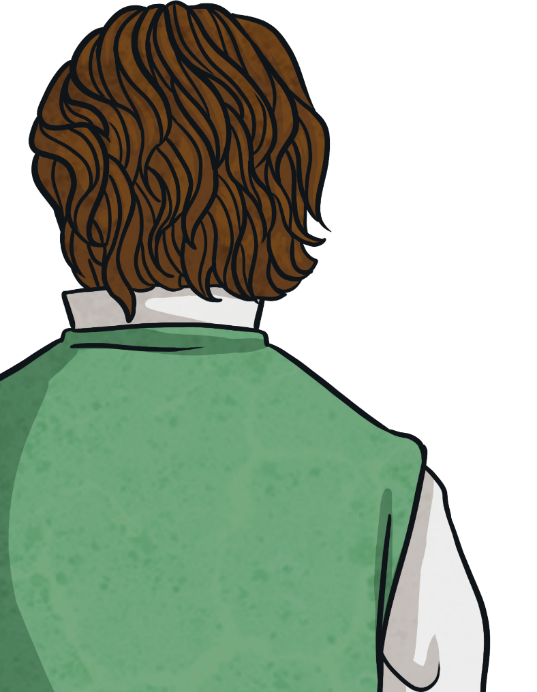 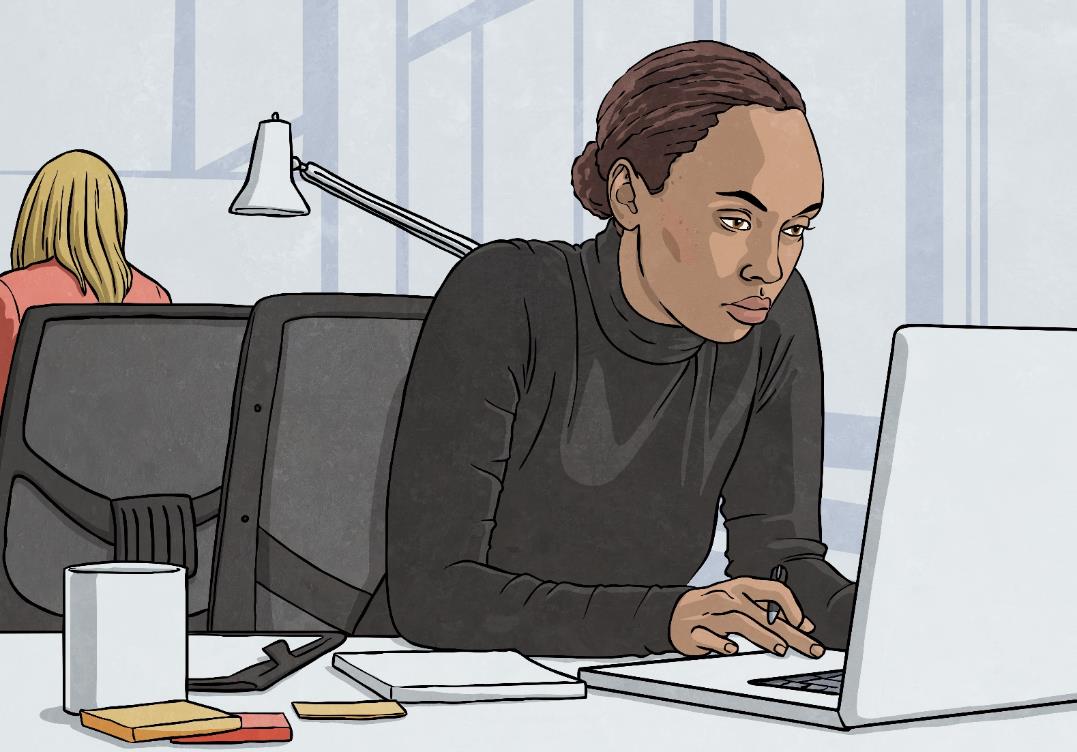 Hey! You’re late to work again!
Well, I have a good reason.
It better be great - or you’re fired!
Let’s explain why you’re late!
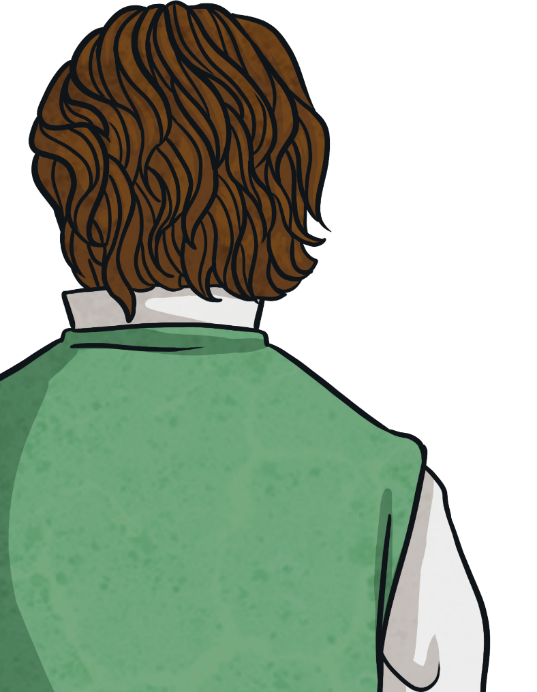 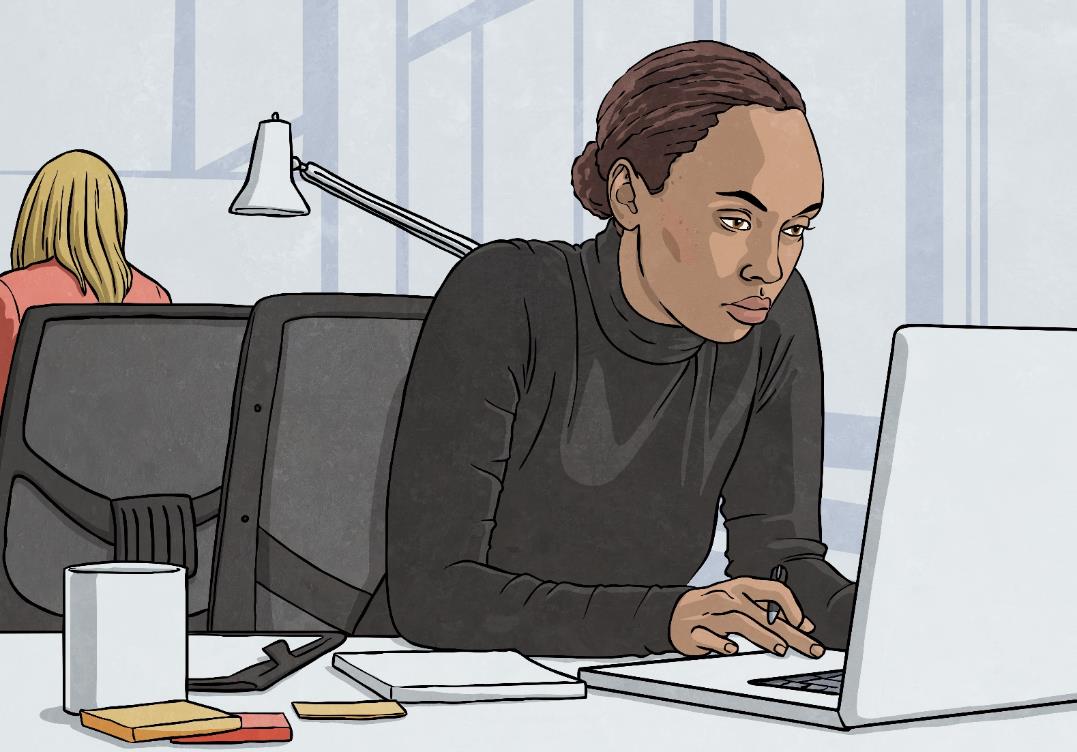 Hey! You’re late to work again!
Well, I have a good reason.
It better be great - or you’re fired!
…
Let’s explore a haunted house!
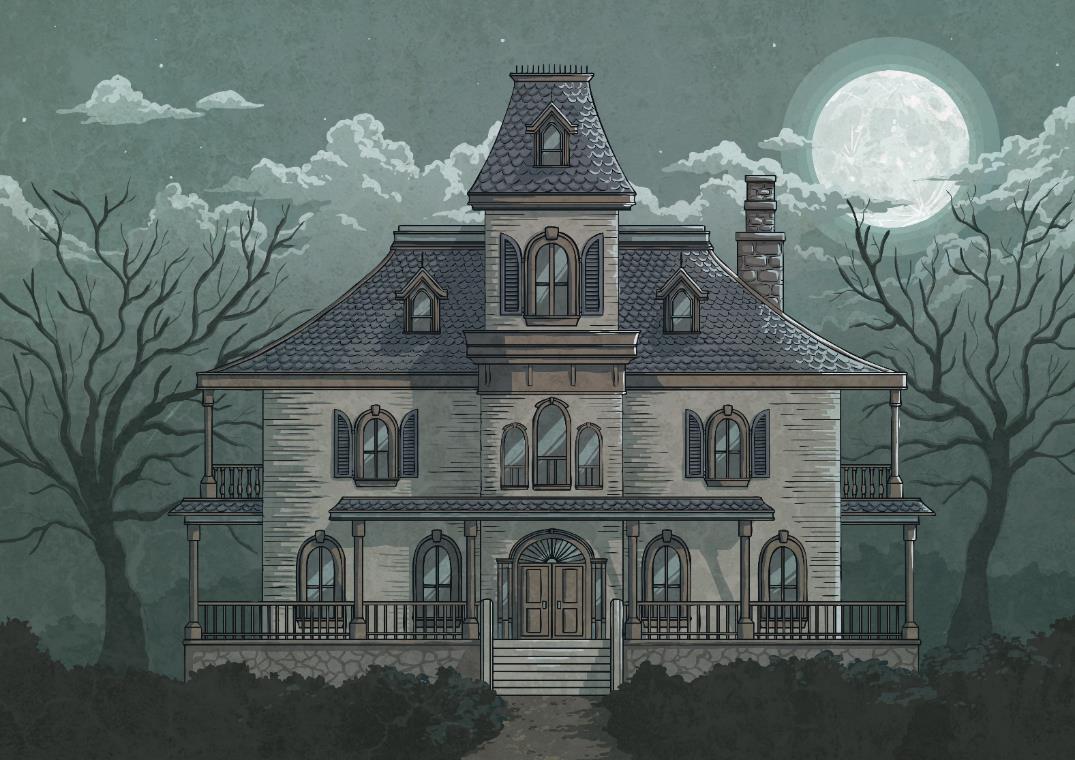 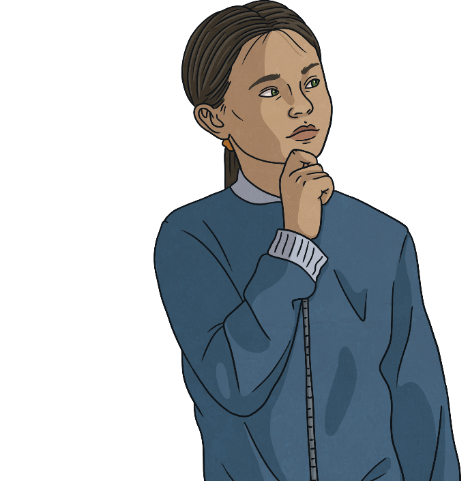 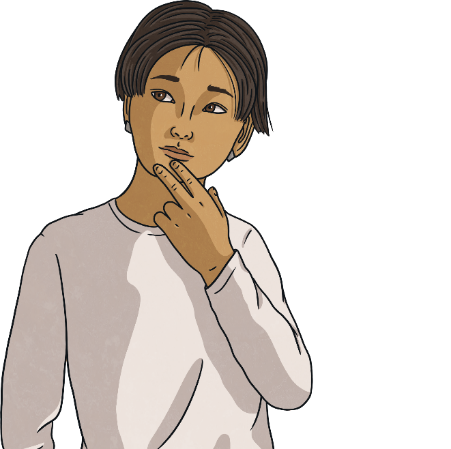 Let’s explore a haunted house!
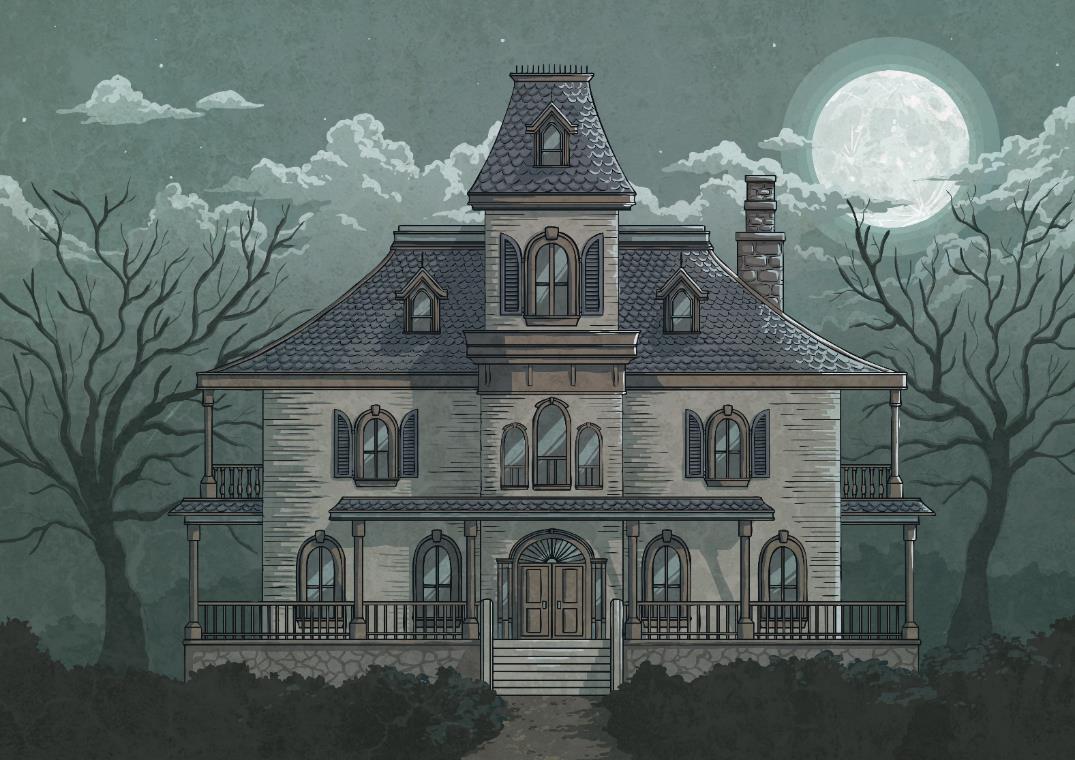 Did you hear that? It sounds like an owl.
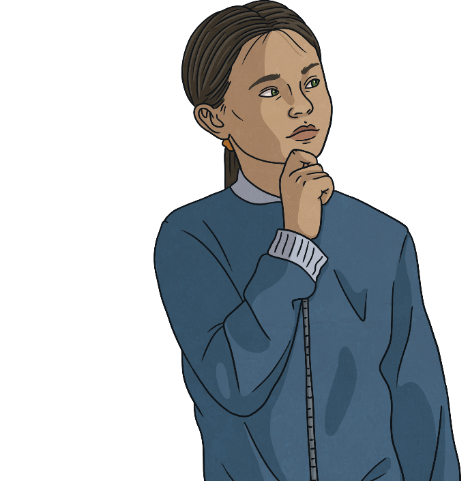 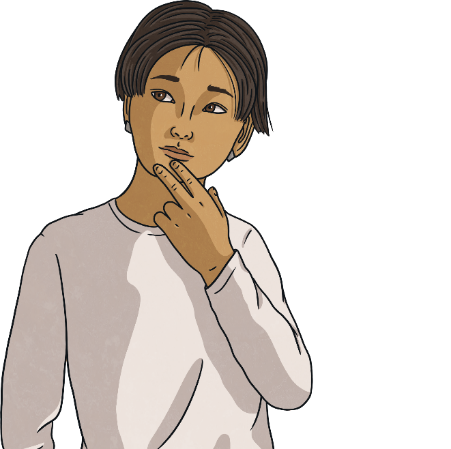 Let’s explore a haunted house!
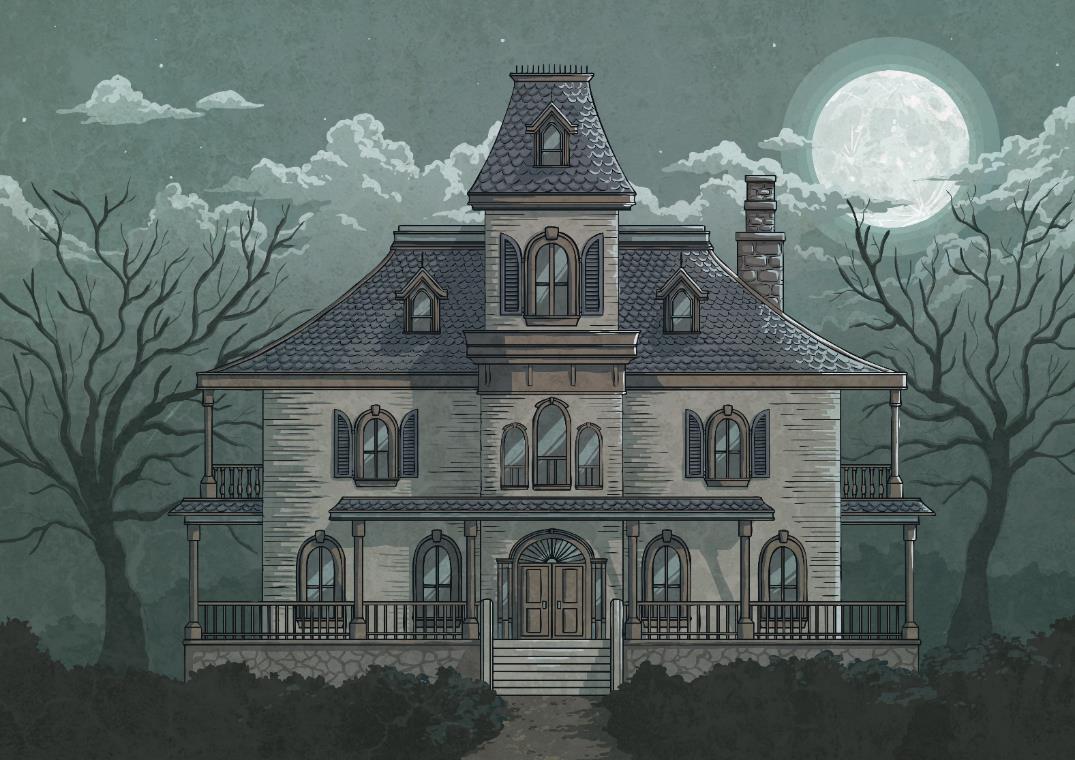 Did you hear that? It sounds like an owl.
It sounded like a person to me!
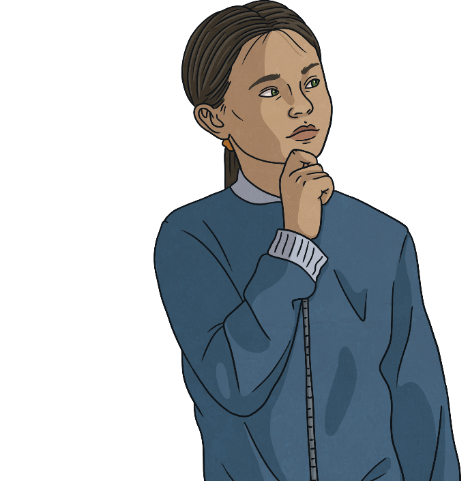 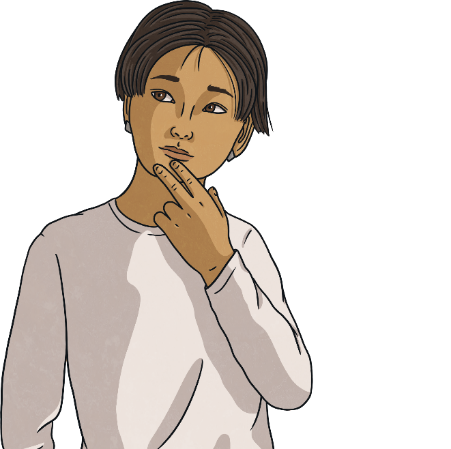 Let’s explore a haunted house!
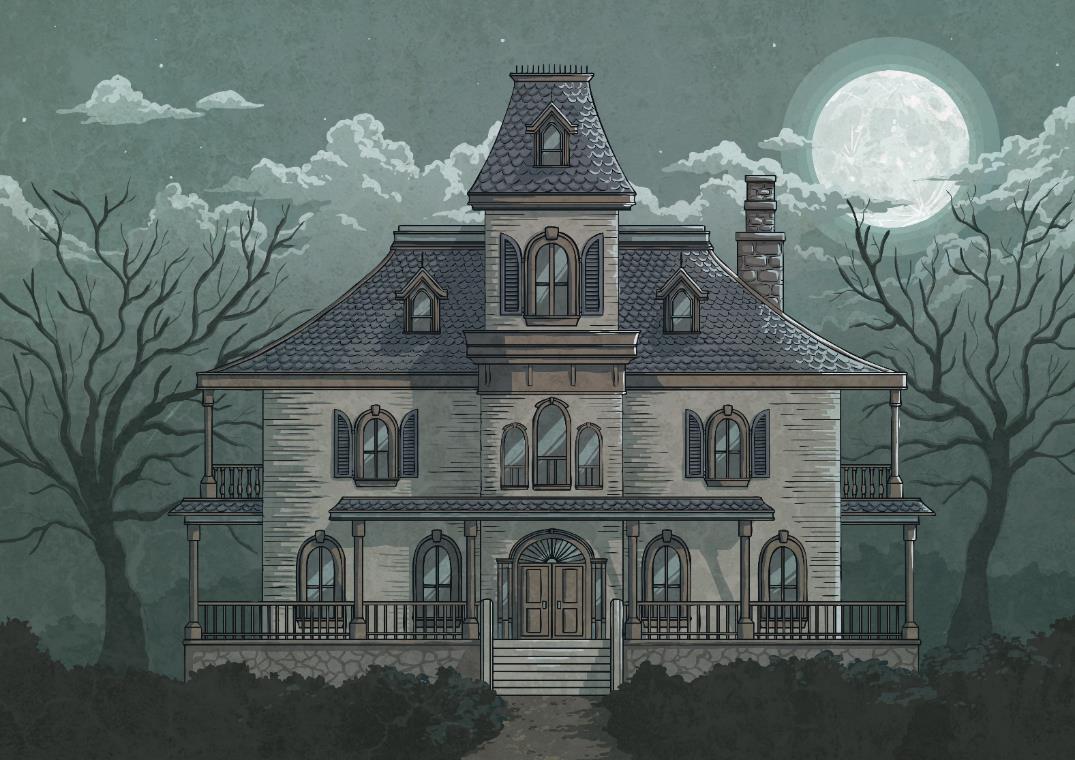 Did you hear that? It sounds like an owl.
It sounded like a person to me!
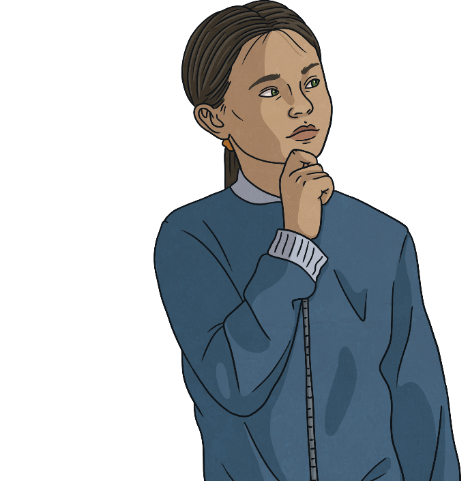 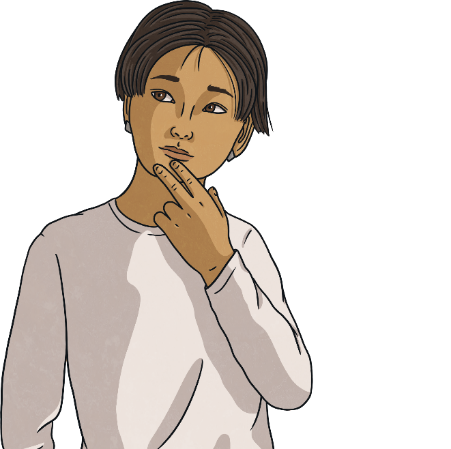 Let’s go inside.
Let’s explore a haunted house!
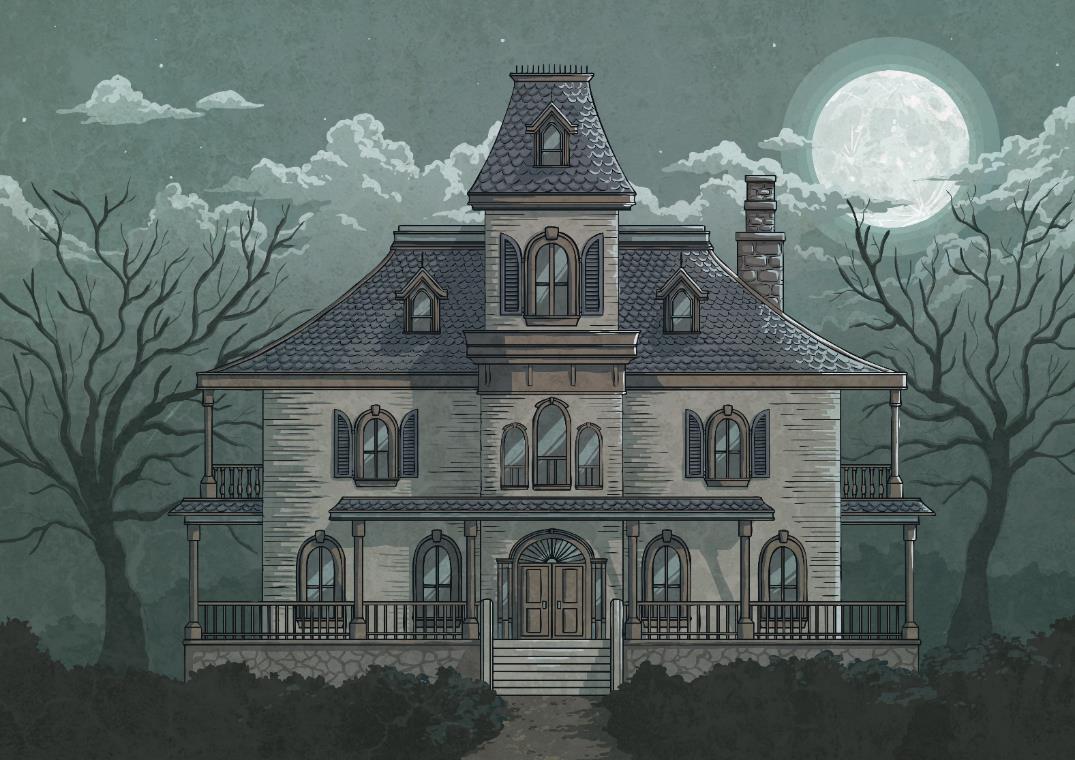 Did you hear that? It sounds like an owl.
It sounded like a person to me!
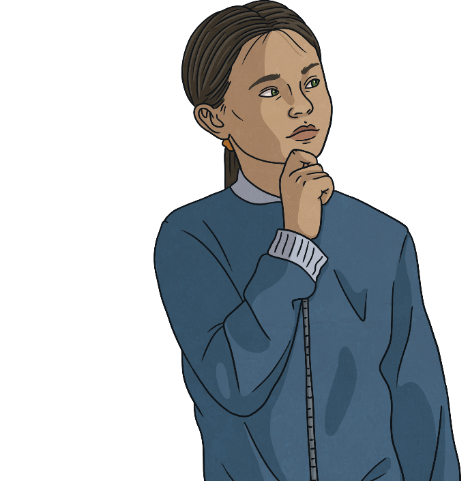 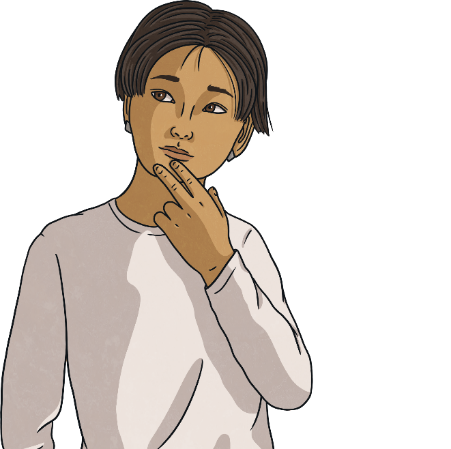 Let’s go inside.
Are you bananas?!
Let’s explore a haunted house!
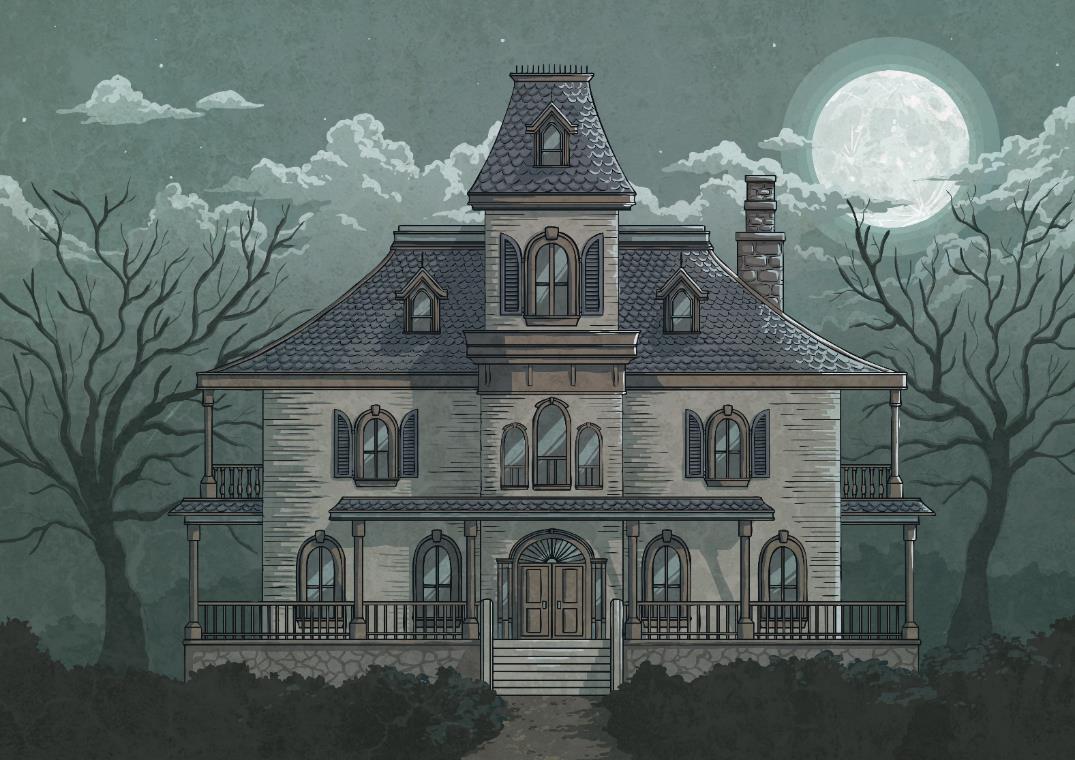 Did you hear that? It sounds like an owl.
It sounded like a person to me!
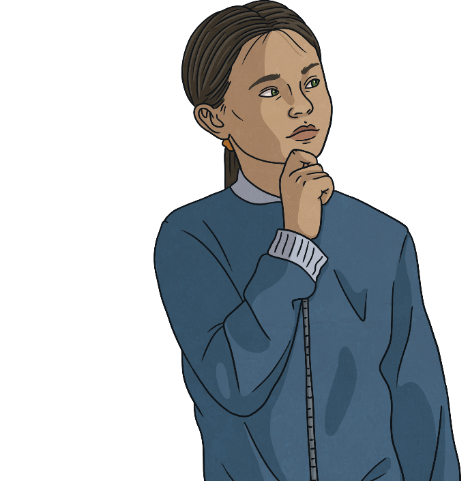 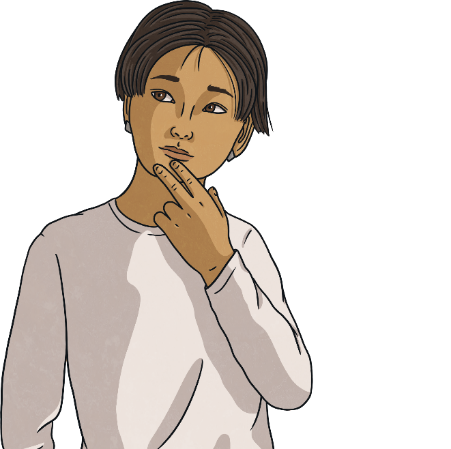 Let’s go inside.
Are you bananas?!
…
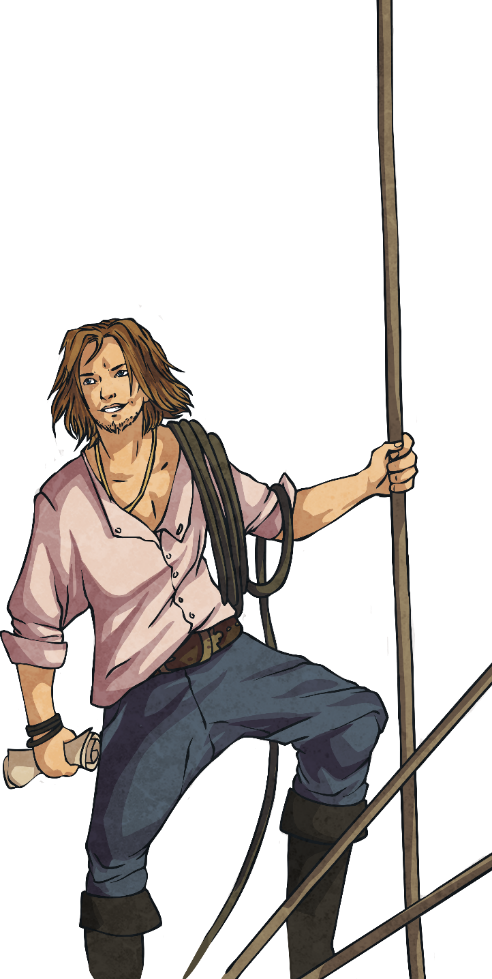 Let’s find the treasure!
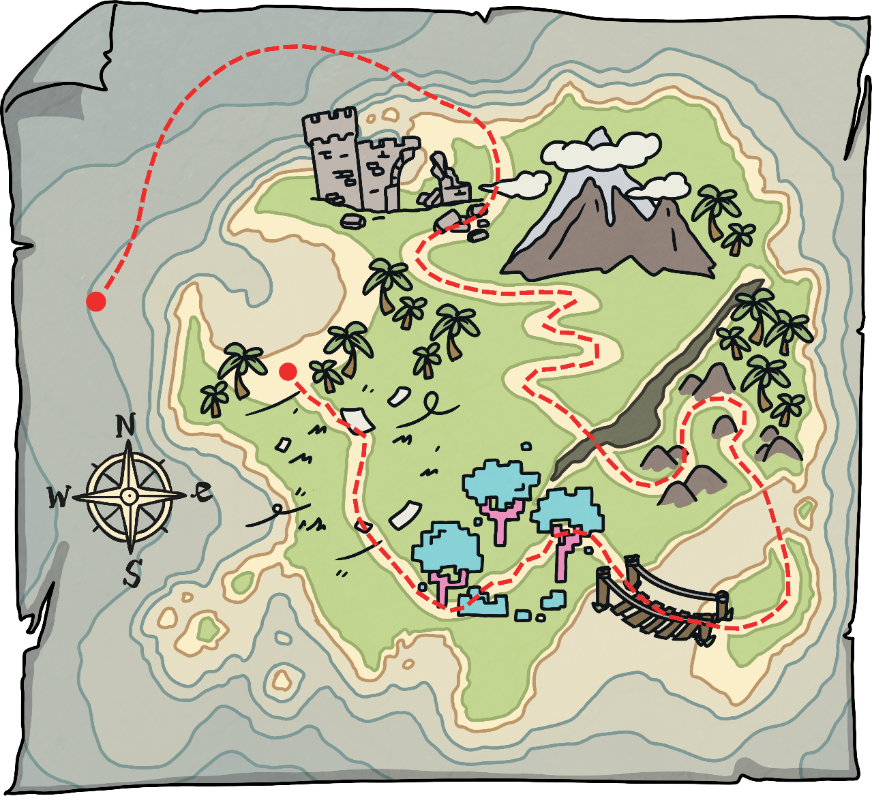 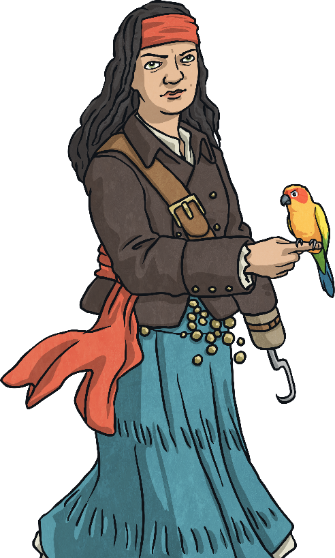 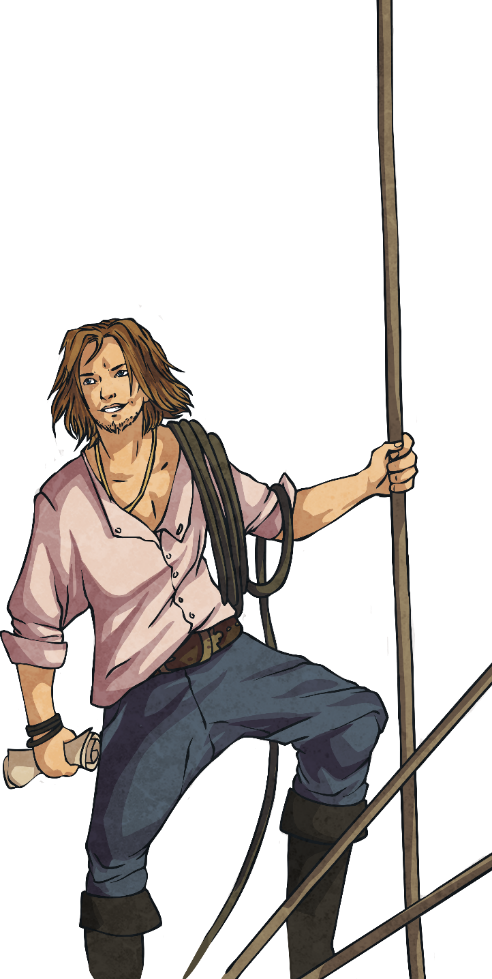 Let’s find the treasure!
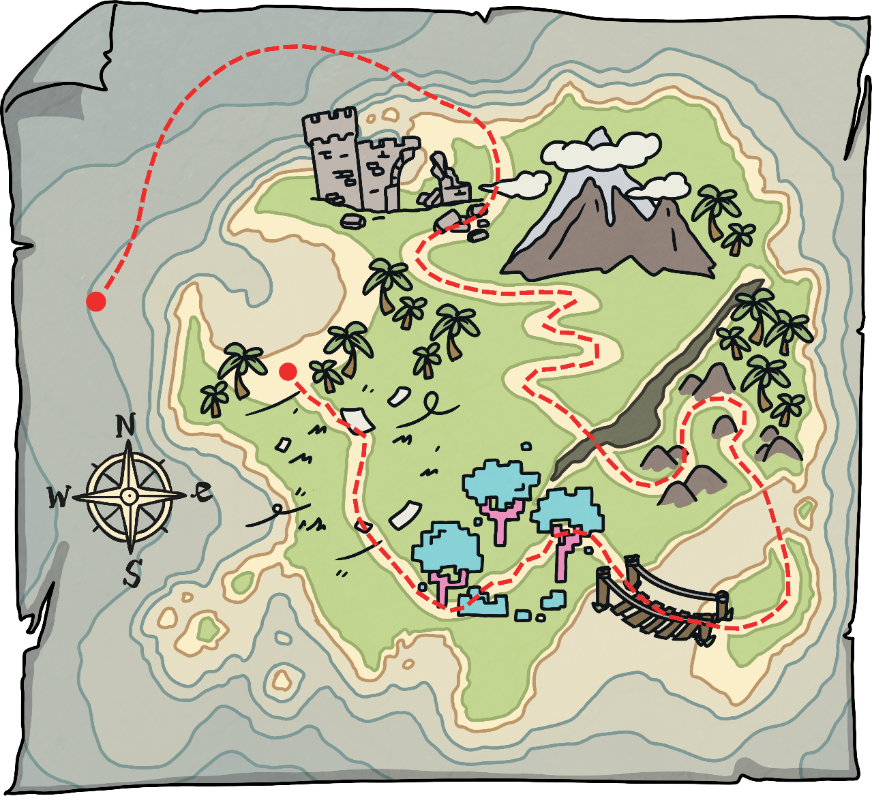 AGH! The map shows where the treasure is.
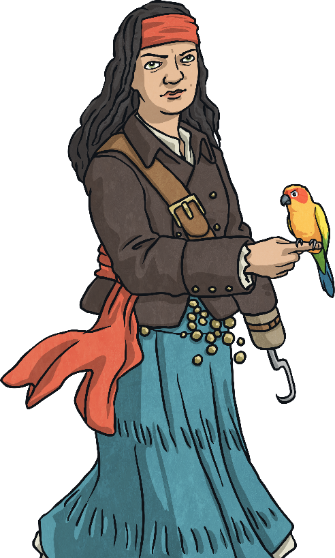 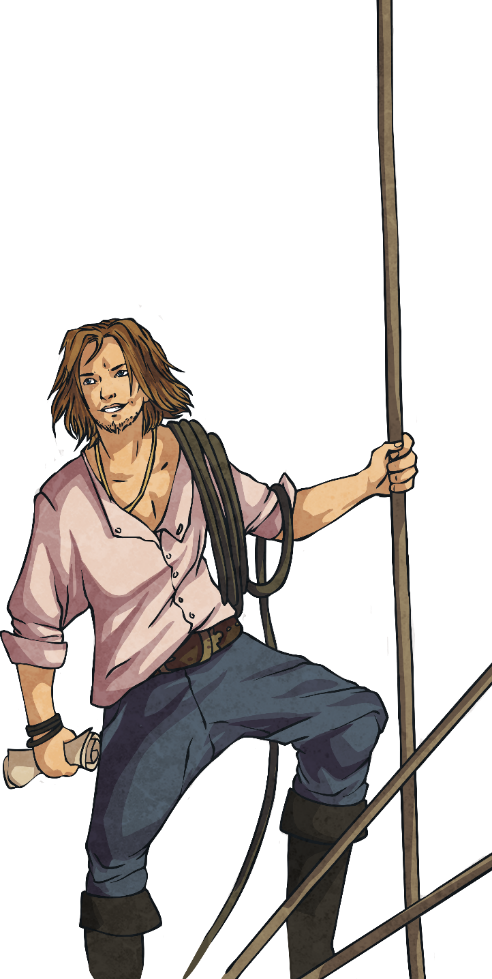 Let’s find the treasure!
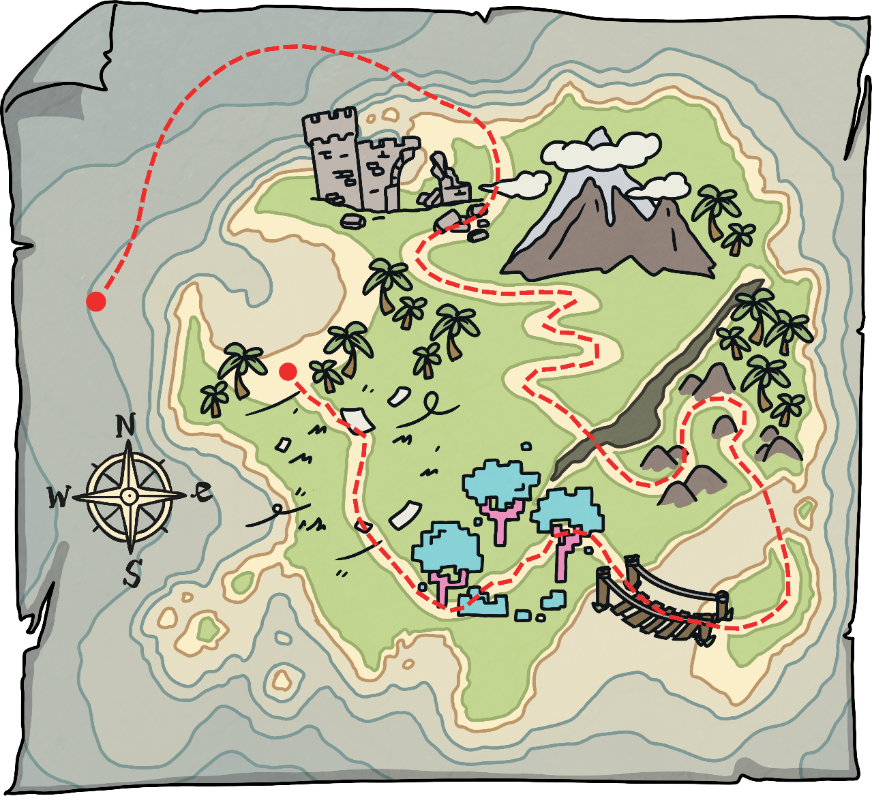 AGH! The map shows where the treasure is.
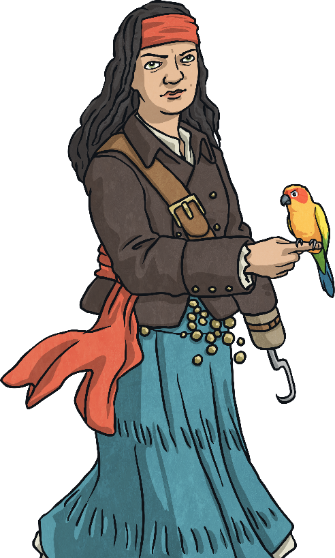 I’ll get there first and the treasure will be mine!
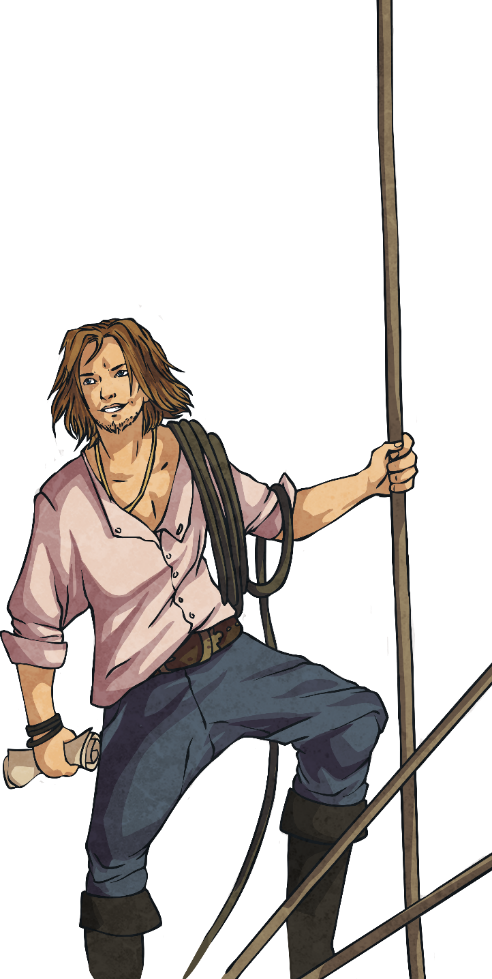 Let’s find the treasure!
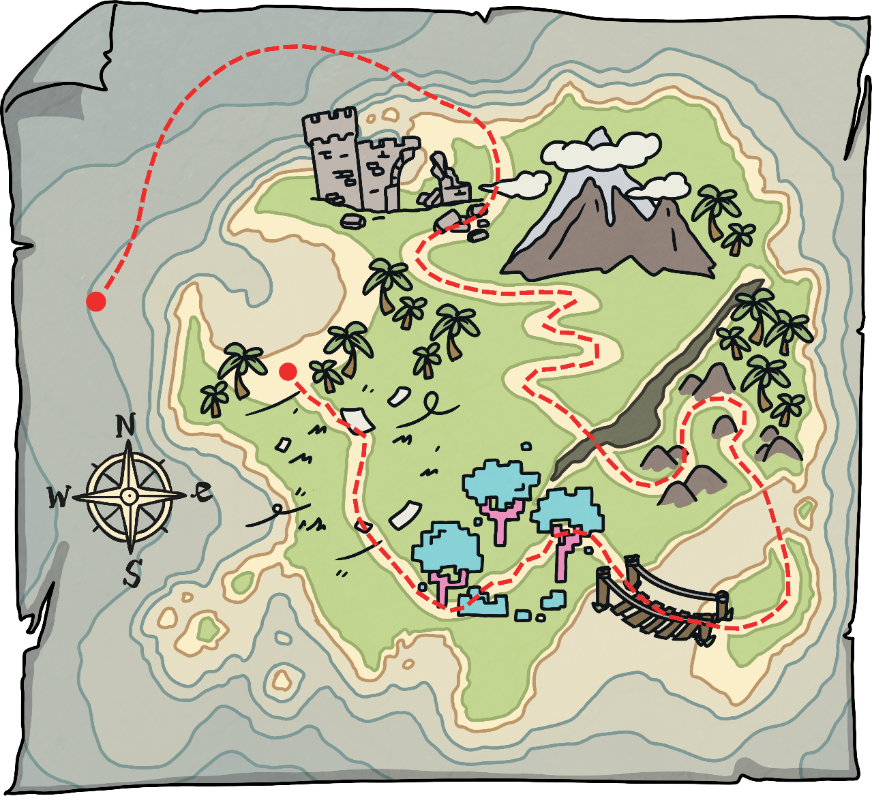 AGH! The map shows where the treasure is.
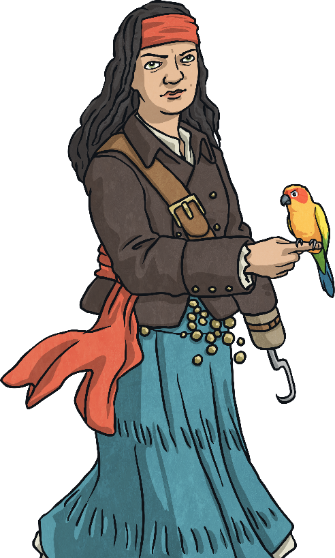 I’ll get there first and the treasure will be mine!
No, we said that we’d share!
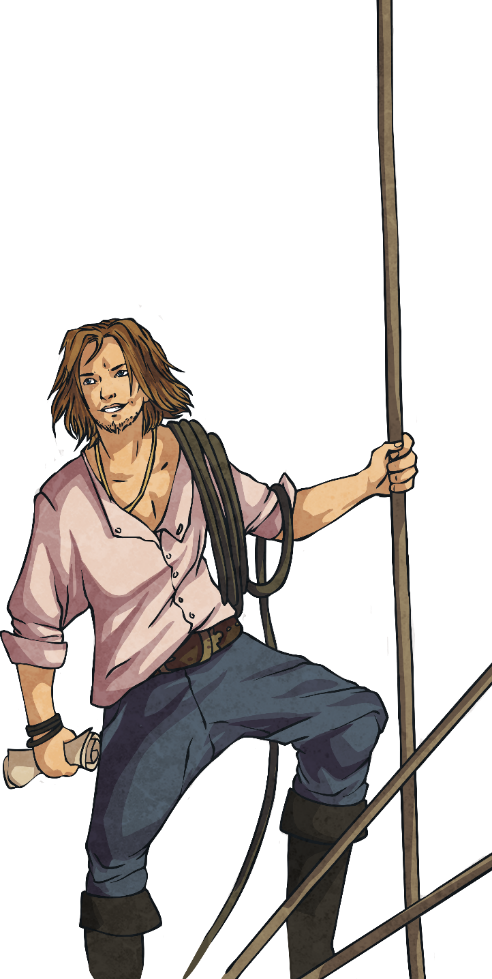 Let’s find the treasure!
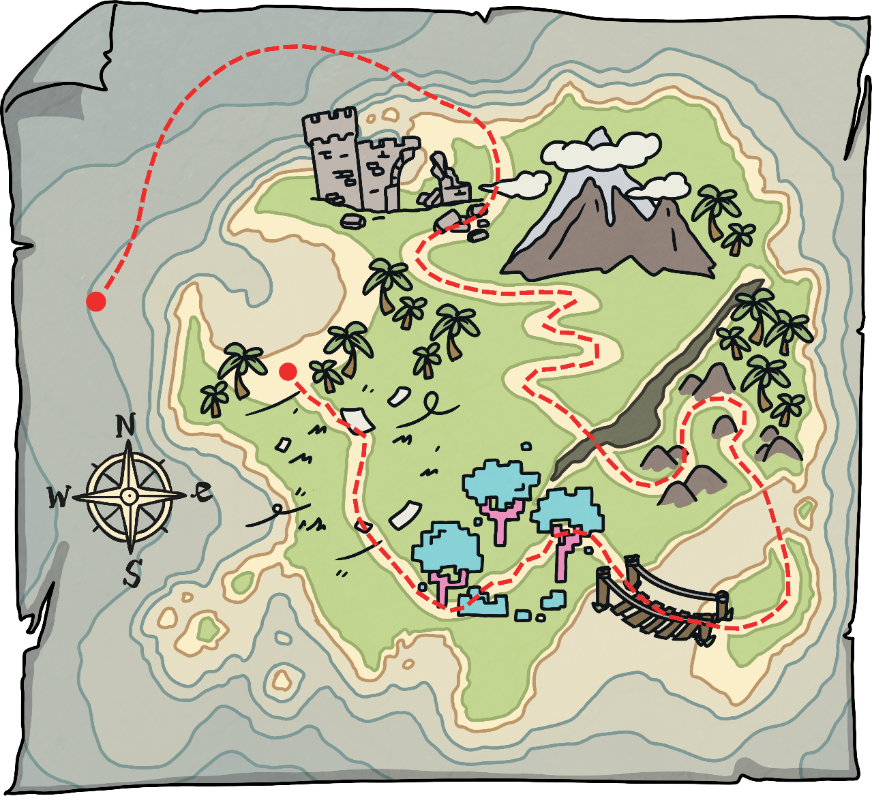 AGH! The map shows where the treasure is.
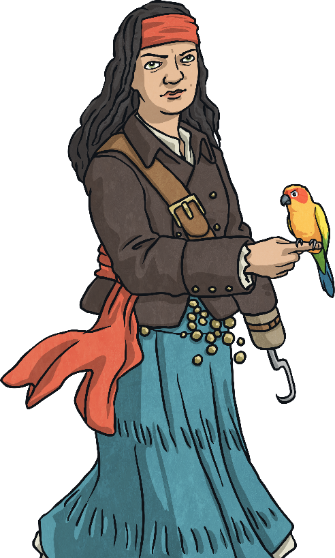 I’ll get there first and the treasure will be mine!
No, we said that we’d share!
…
Let’s meet a dinosaur!
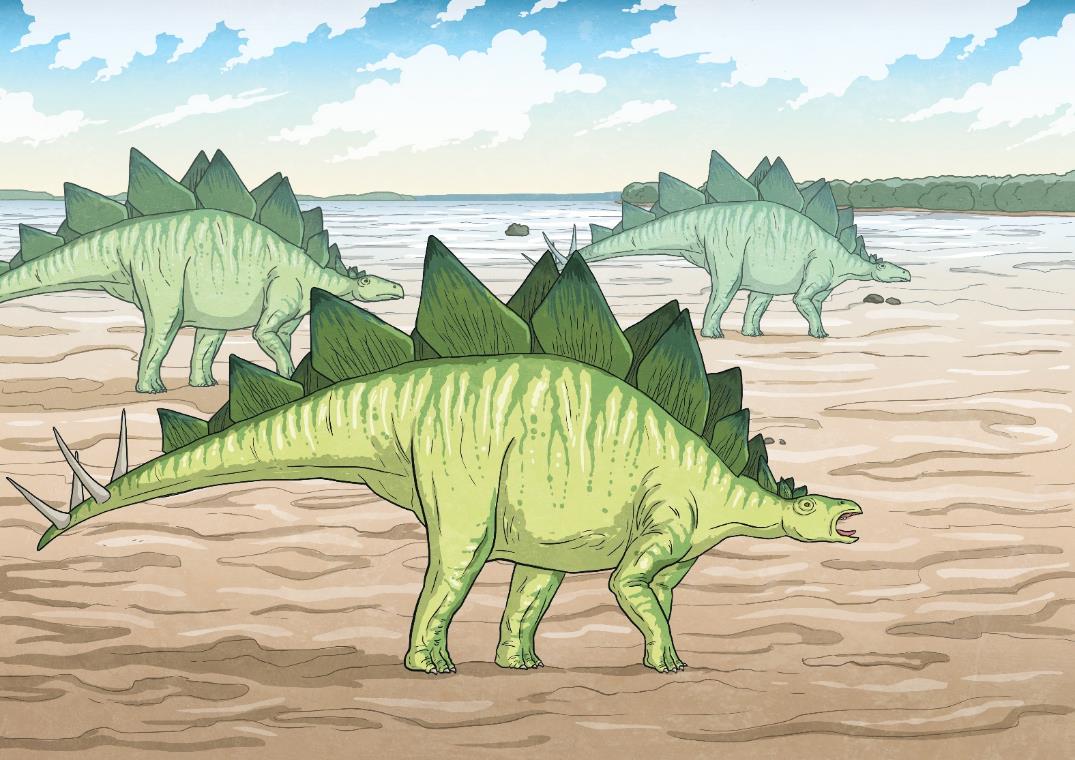 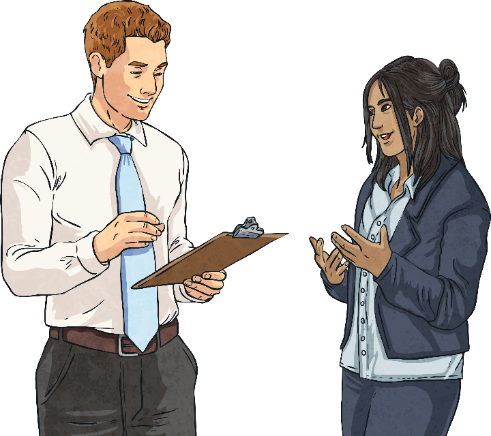 Let’s meet a dinosaur!
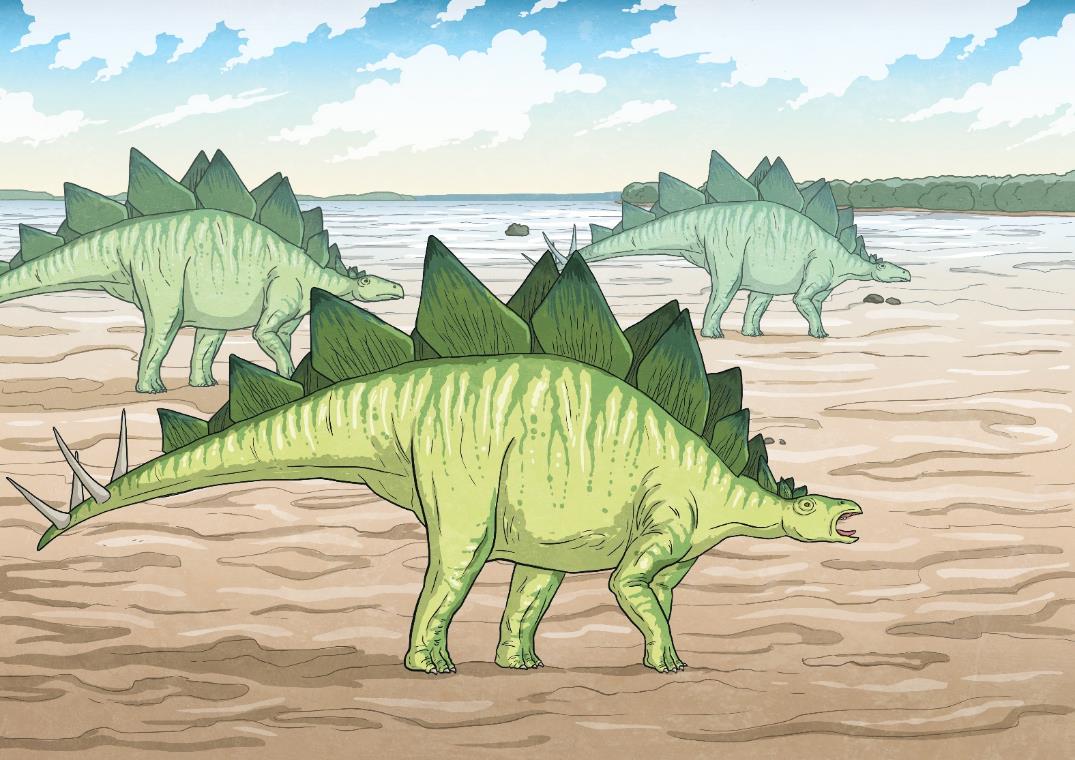 Wait, where are we?
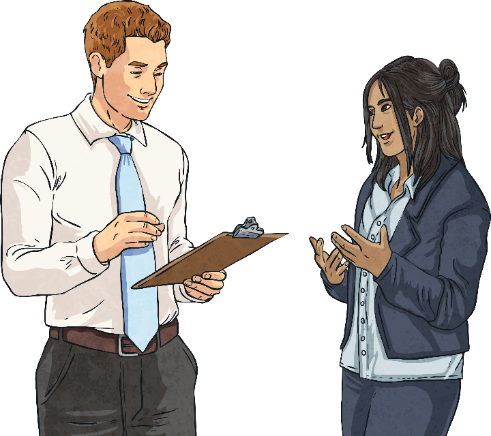 Let’s meet a dinosaur!
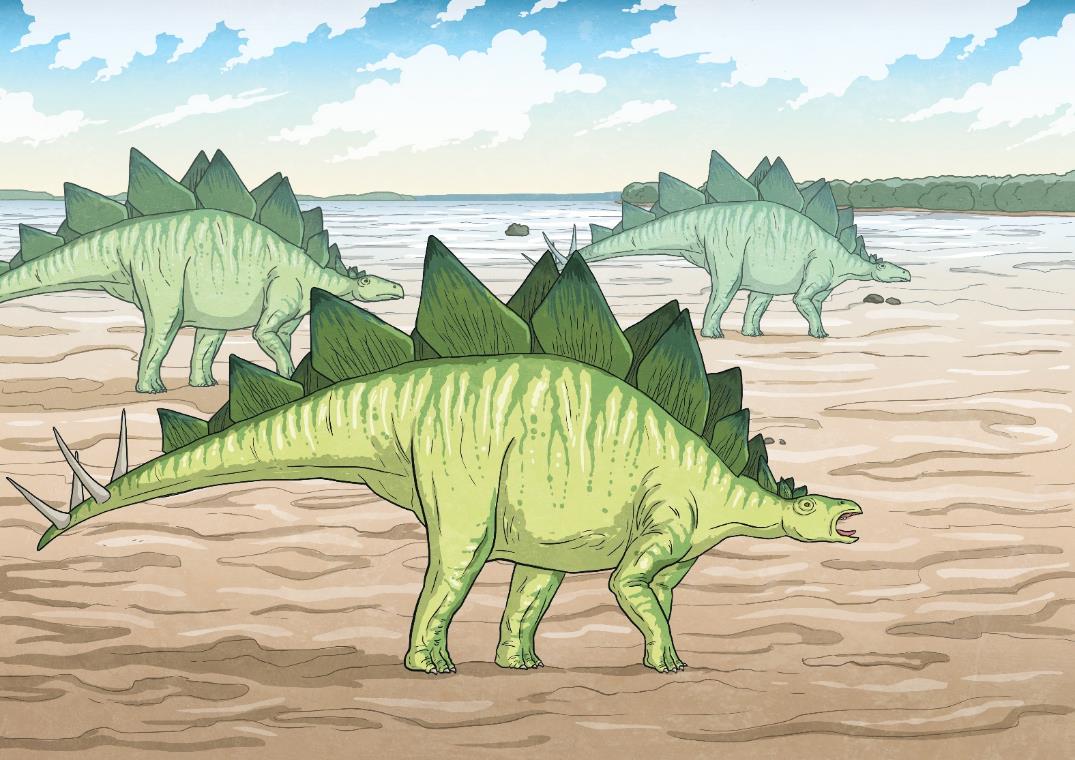 Wait, where are we?
I think the time machine worked! We’re in the time of the dinosaurs!
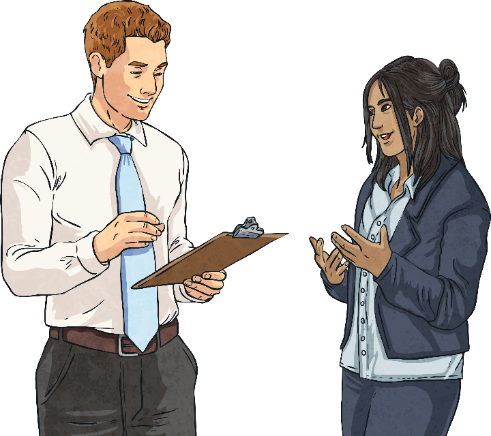 Let’s meet a dinosaur!
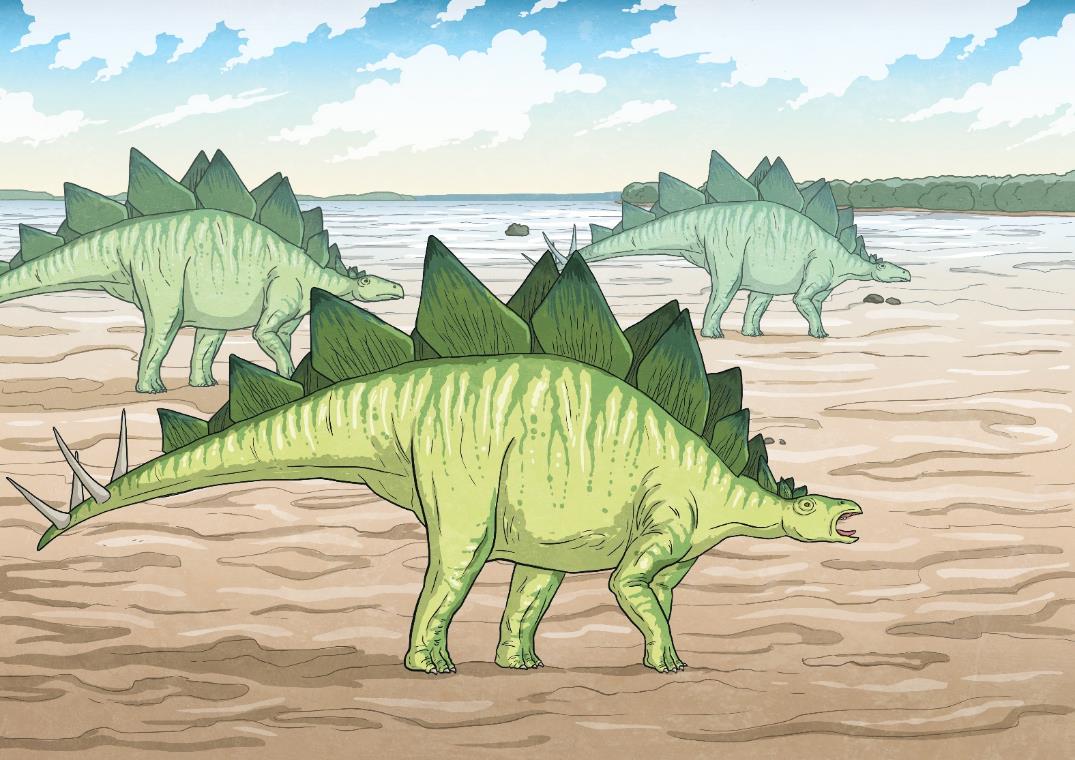 Wait, where are we?
I think the time machine worked! We’re in the time of the dinosaurs!
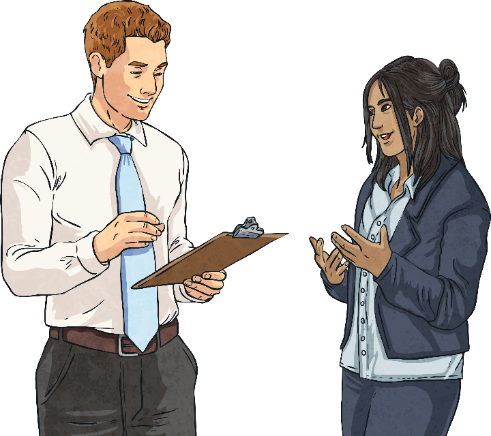 …
Let’s make a wish!
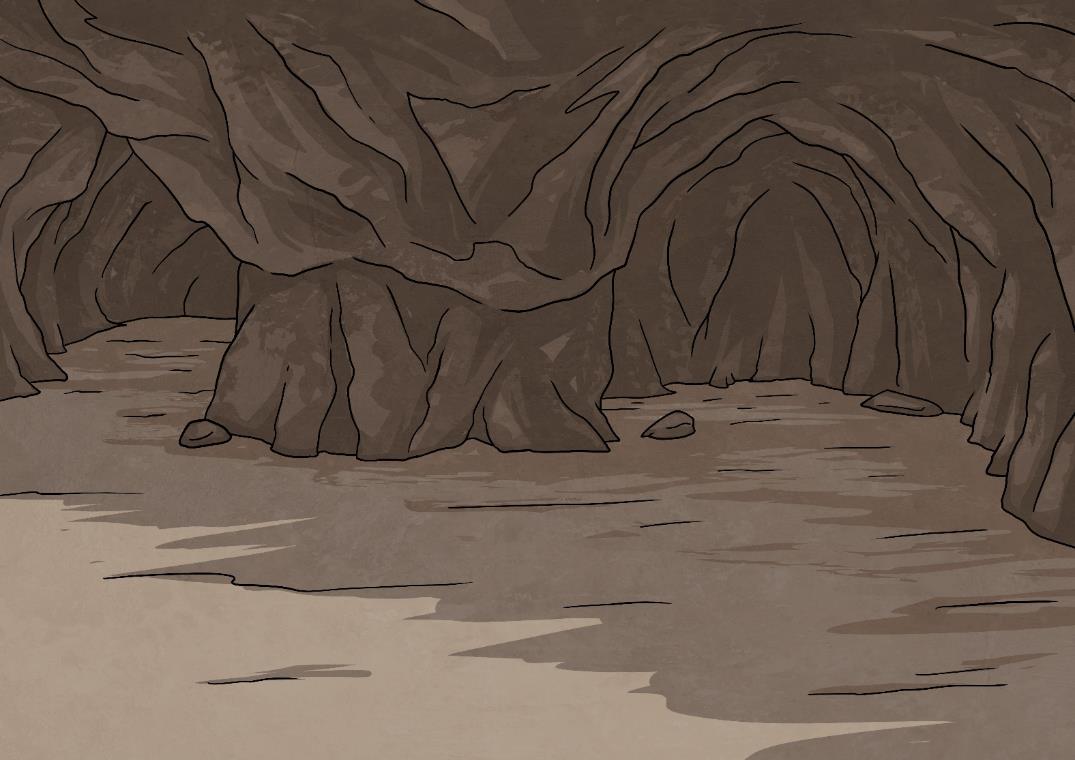 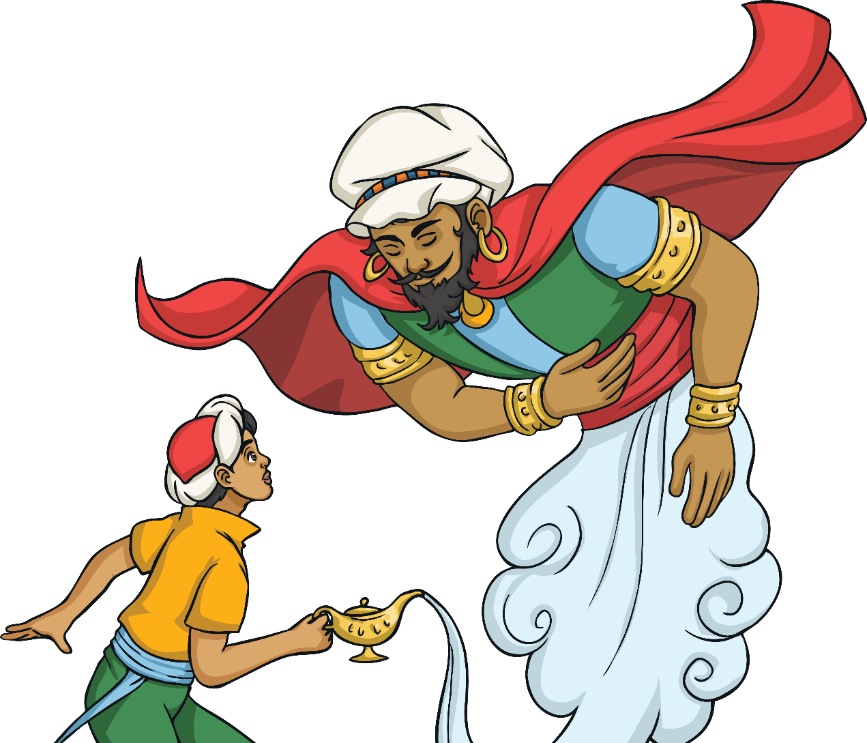 Let’s make a wish!
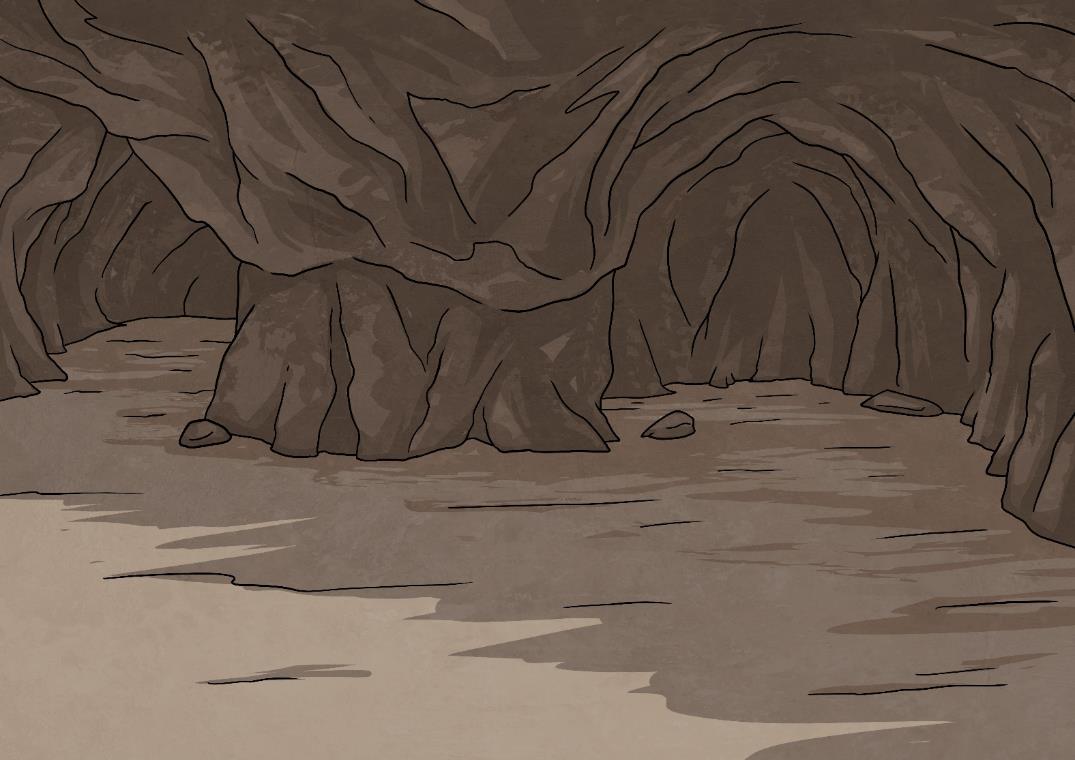 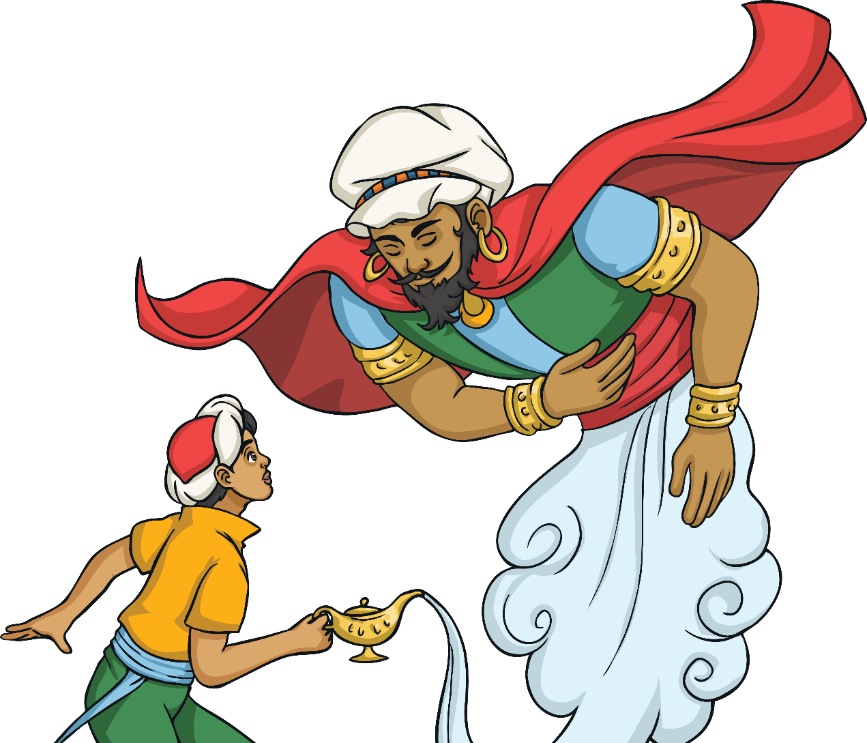 Wow! What… or who… are you?!
Let’s make a wish!
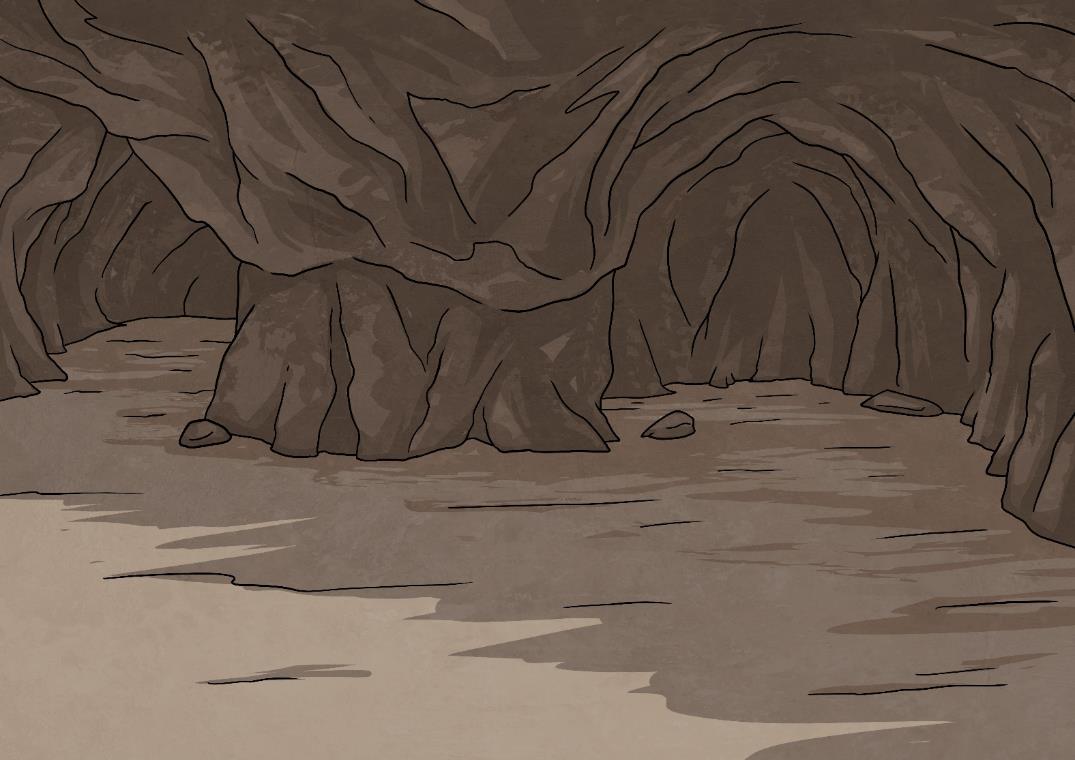 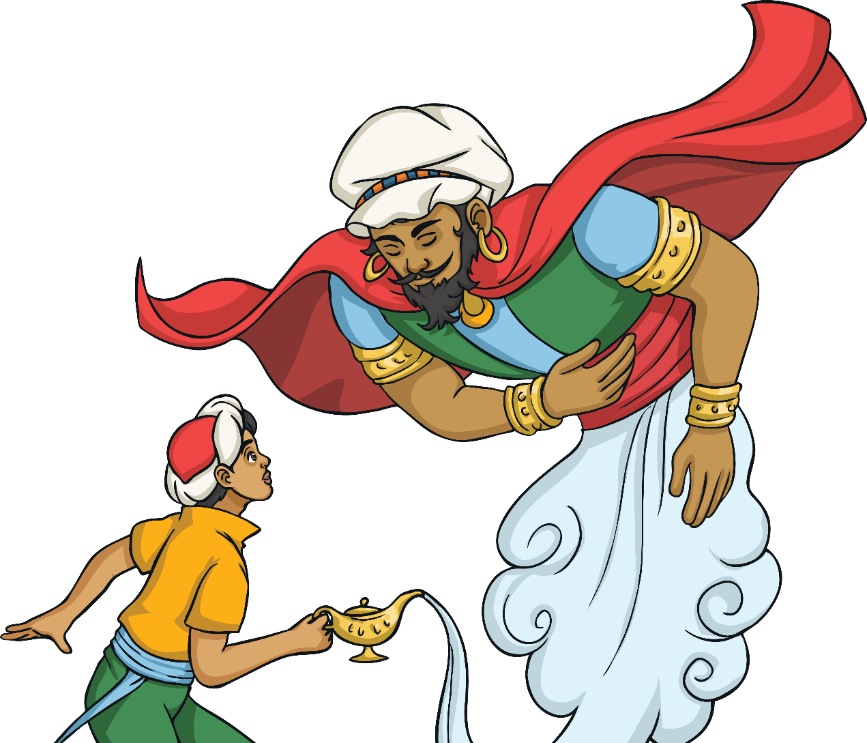 Wow! What… or who… are you?!
What do think? You polished a lamp and I appeared.
Let’s make a wish!
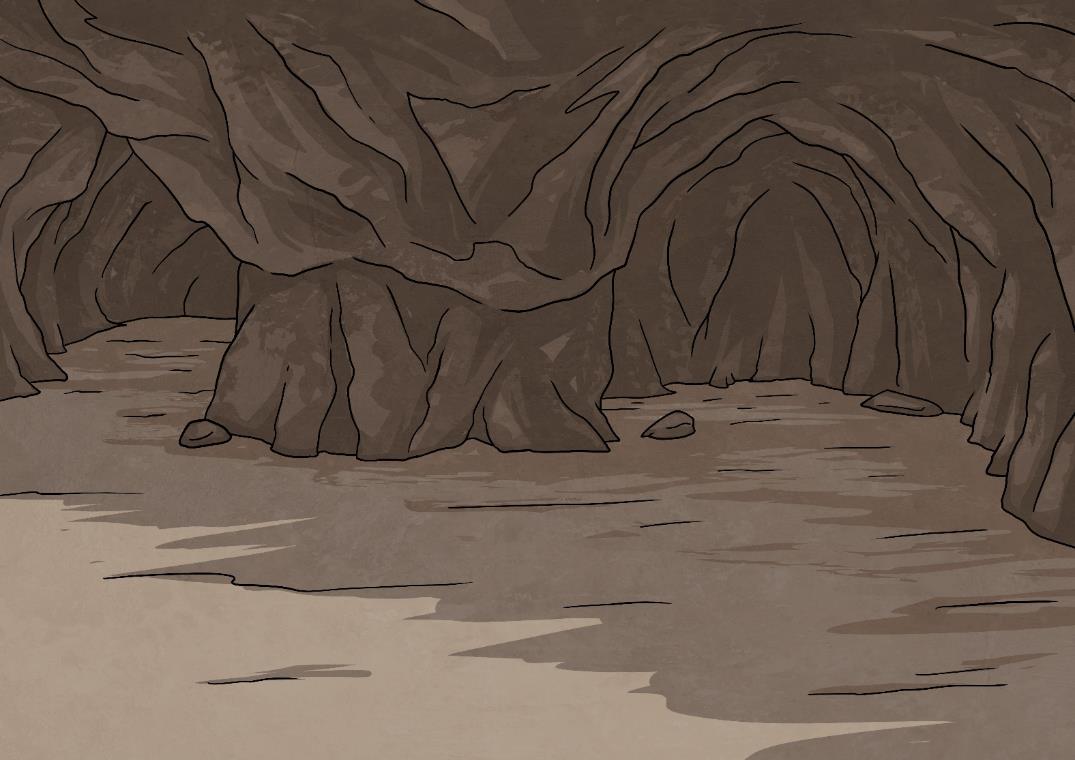 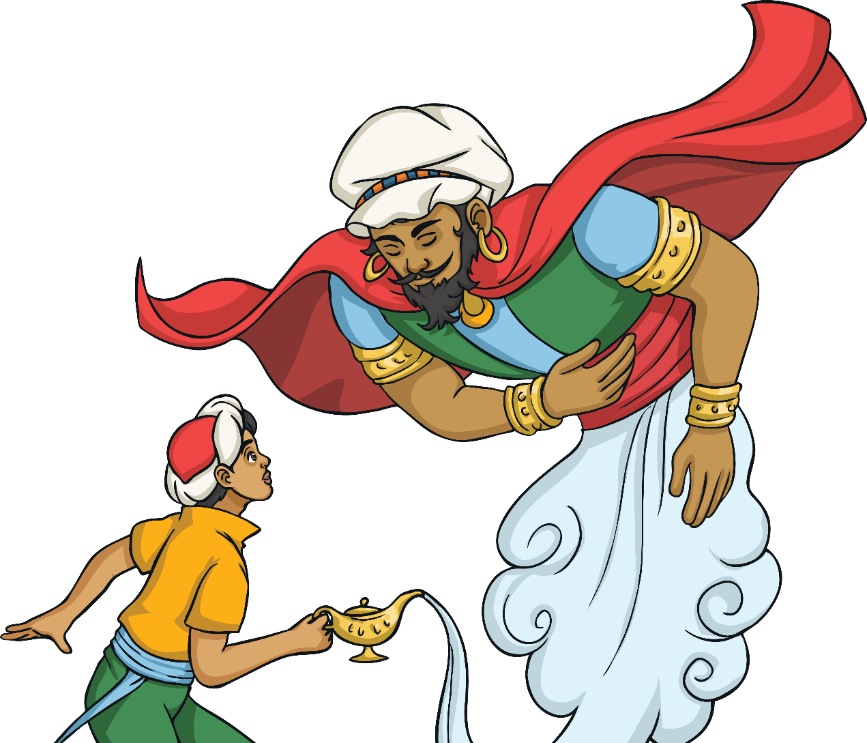 Wow! What… or who… are you?!
What do think? You polished a lamp and I appeared.
So you’re a genie?
Let’s make a wish!
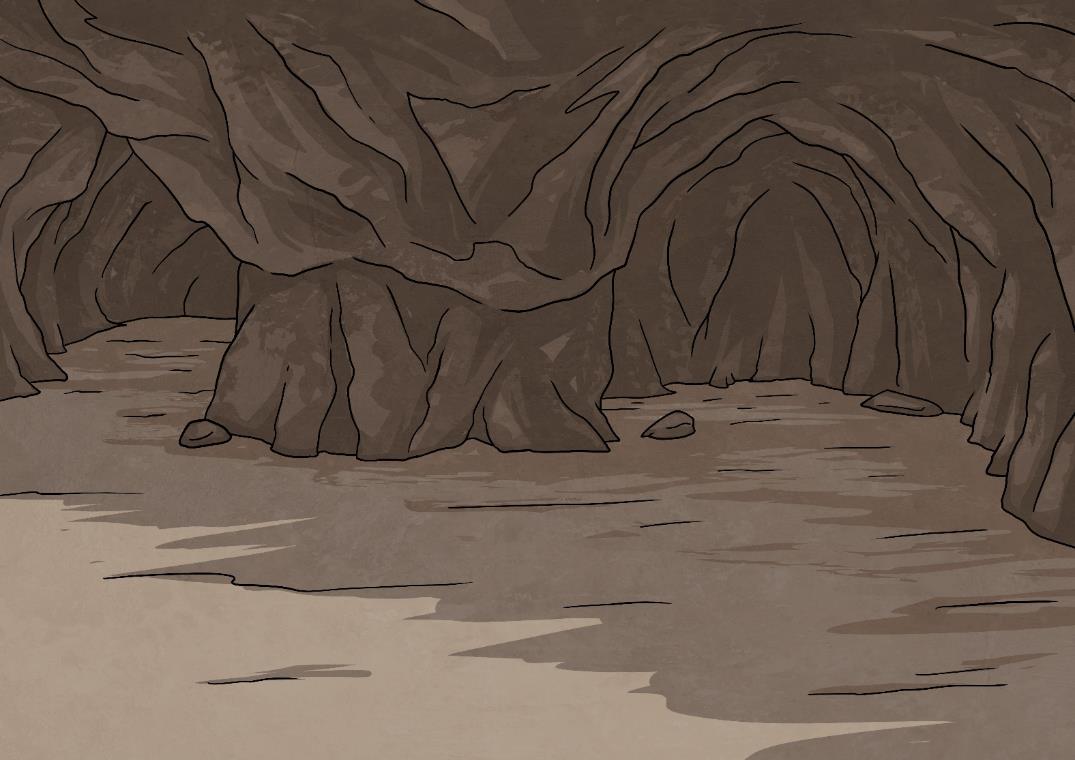 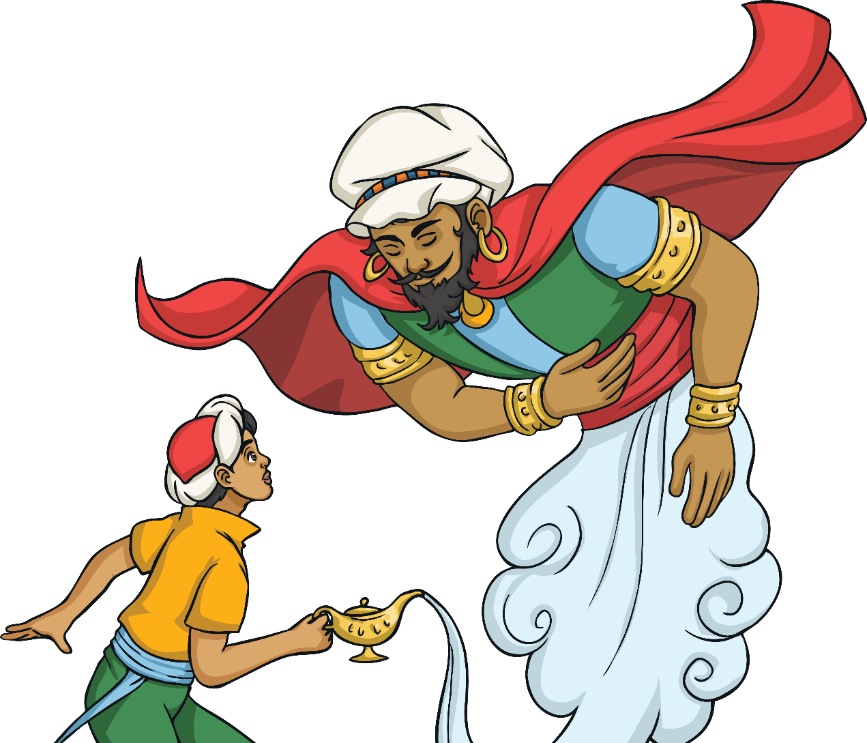 Wow! What… or who… are you?!
What do think? You polished a lamp and I appeared.
So you’re a genie?
Yes! What are your wishes?
Let’s make a wish!
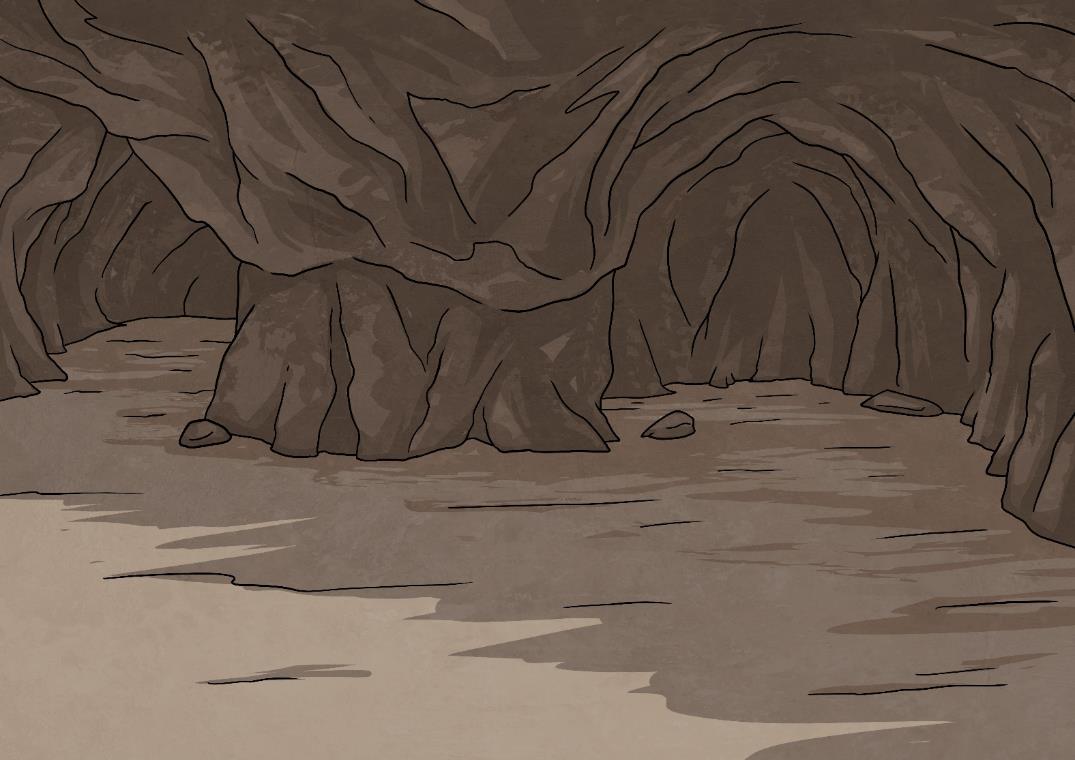 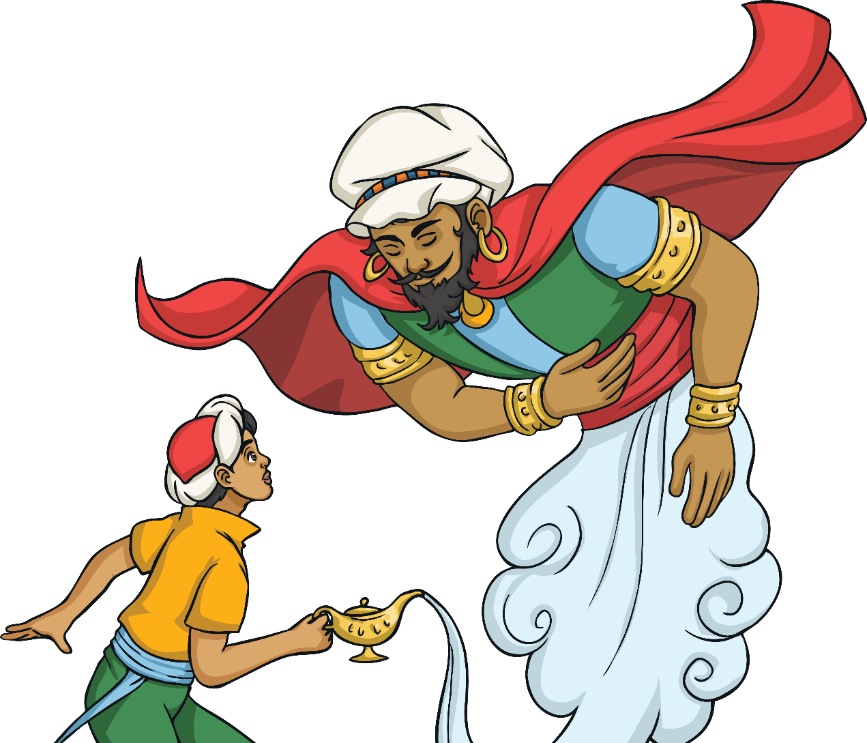 Wow! What… or who… are you?!
What do think? You polished a lamp and I appeared.
So you’re a genie?
Yes! What are your wishes?
…
Let’s find something amazing!
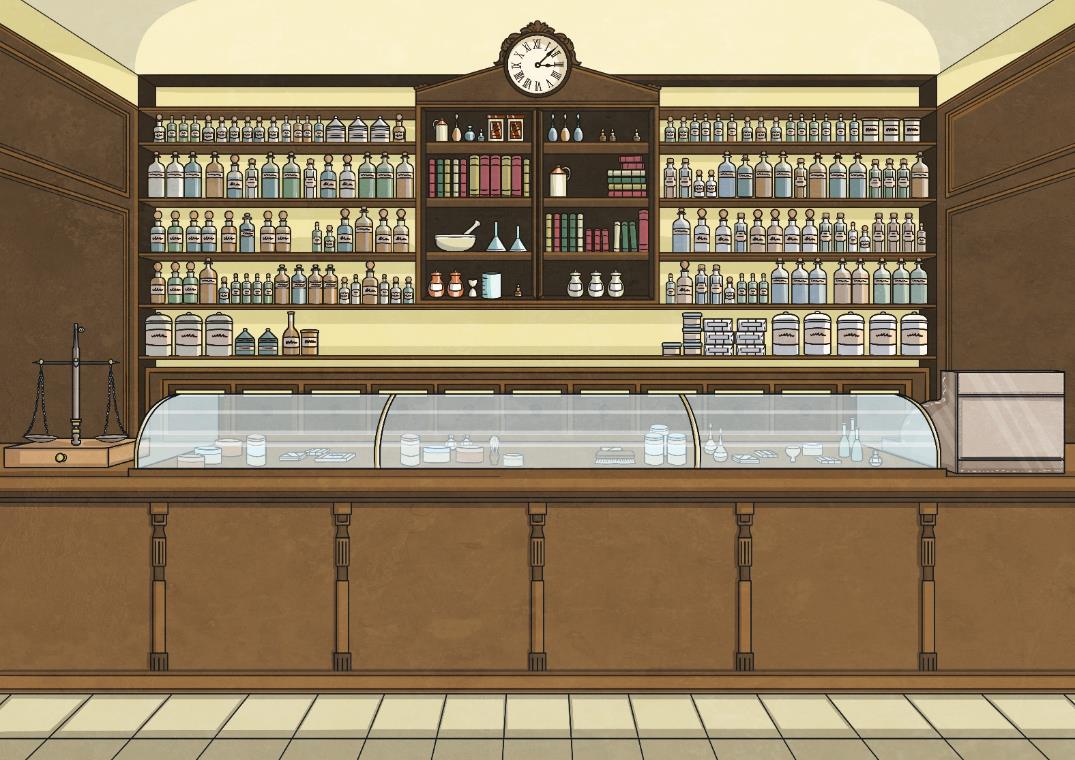 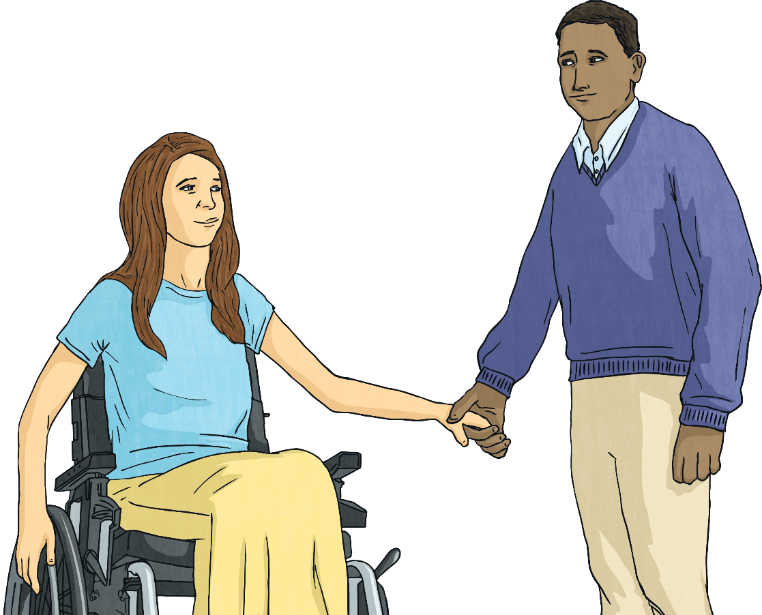 Let’s find something amazing!
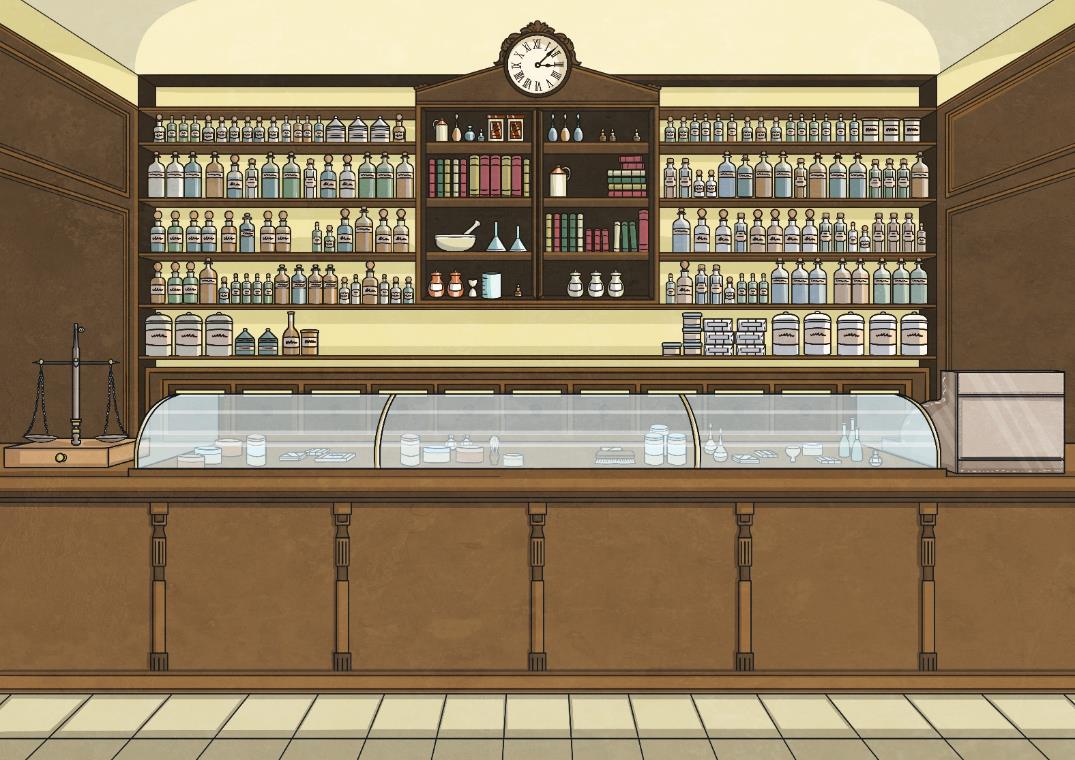 There’s so much stuff here!
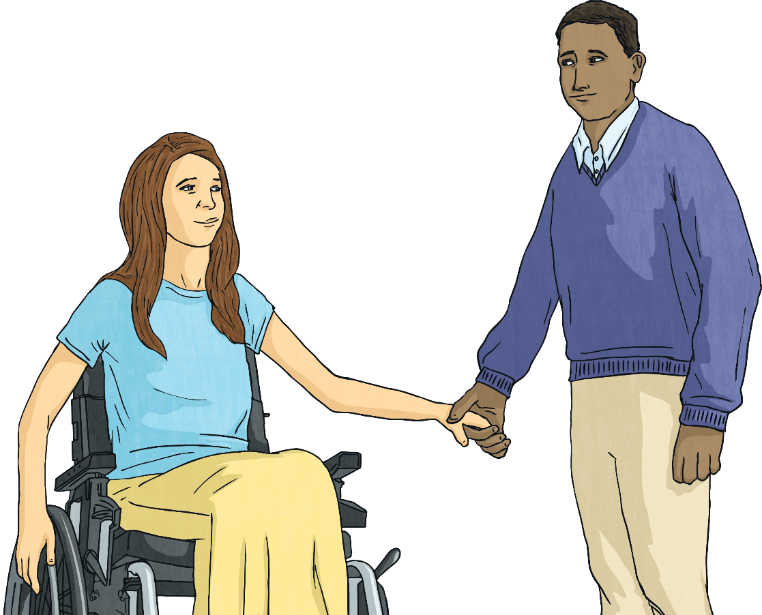 Let’s find something amazing!
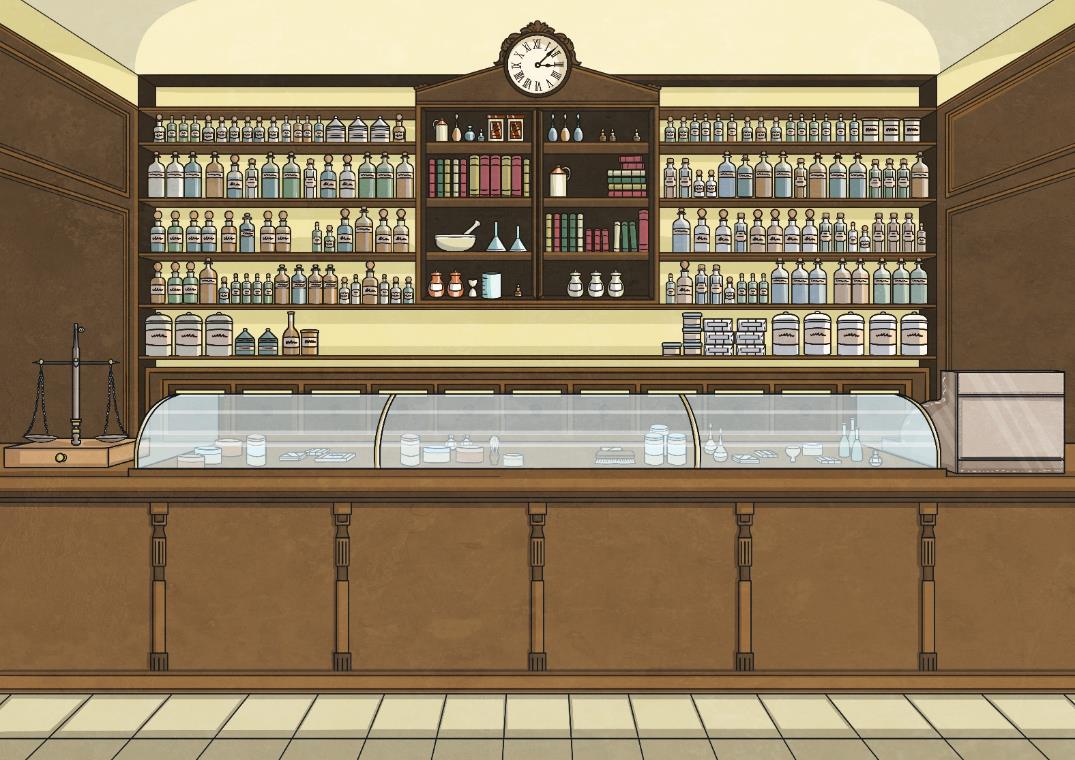 There’s so much stuff here!
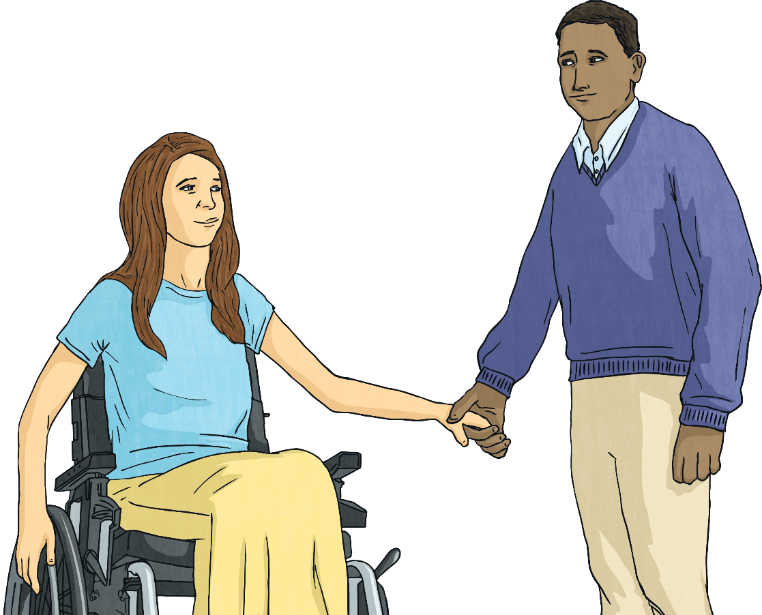 Yeah, some of these things are beautiful. Look at this!
Let’s find something amazing!
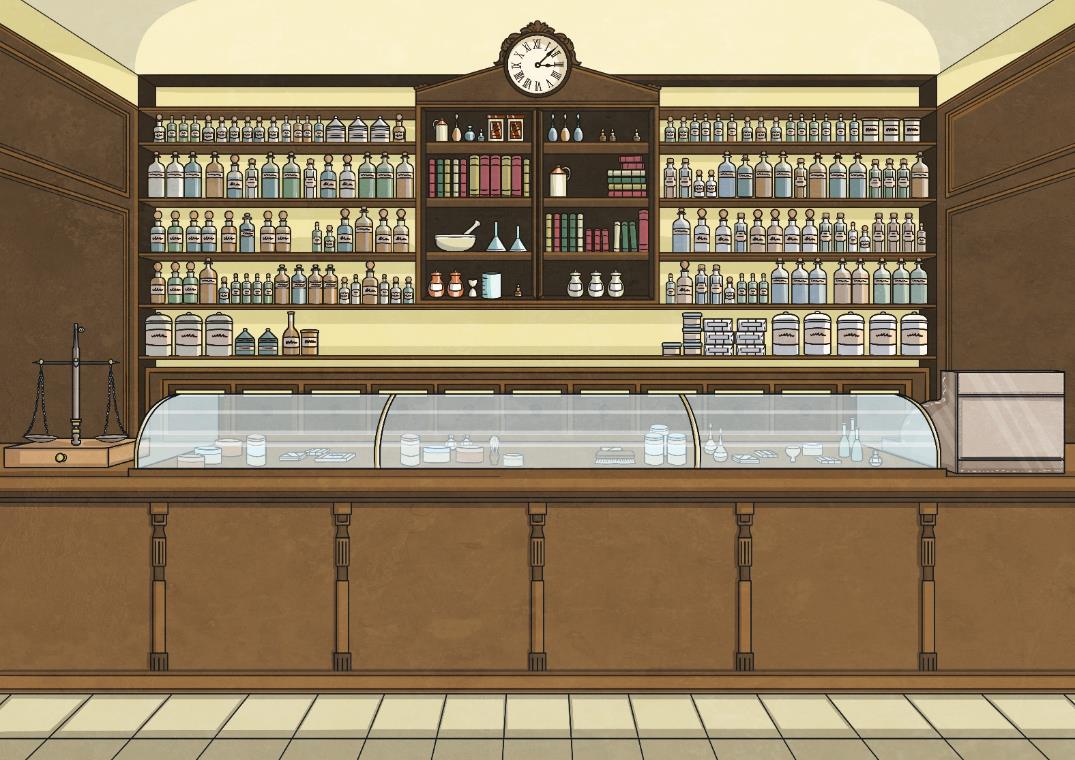 There’s so much stuff here!
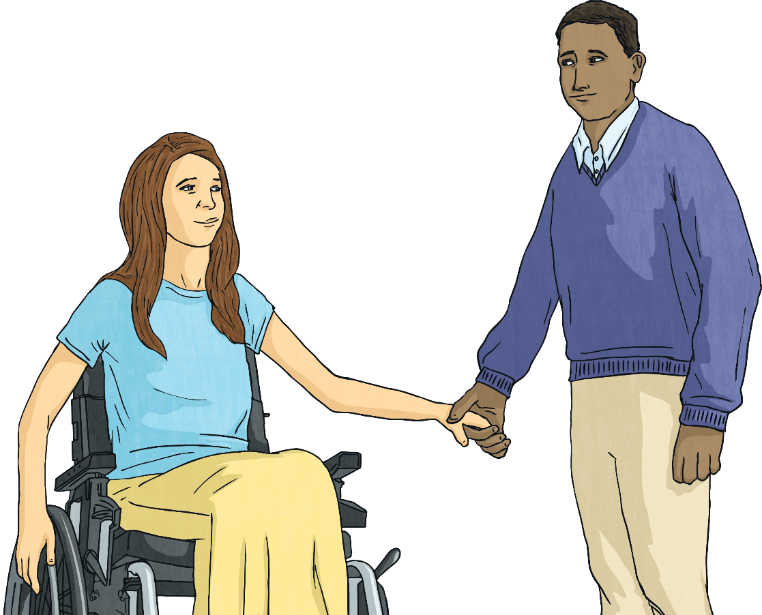 Yeah, some of these things are beautiful. Look at this!
What is it?
Let’s find something amazing!
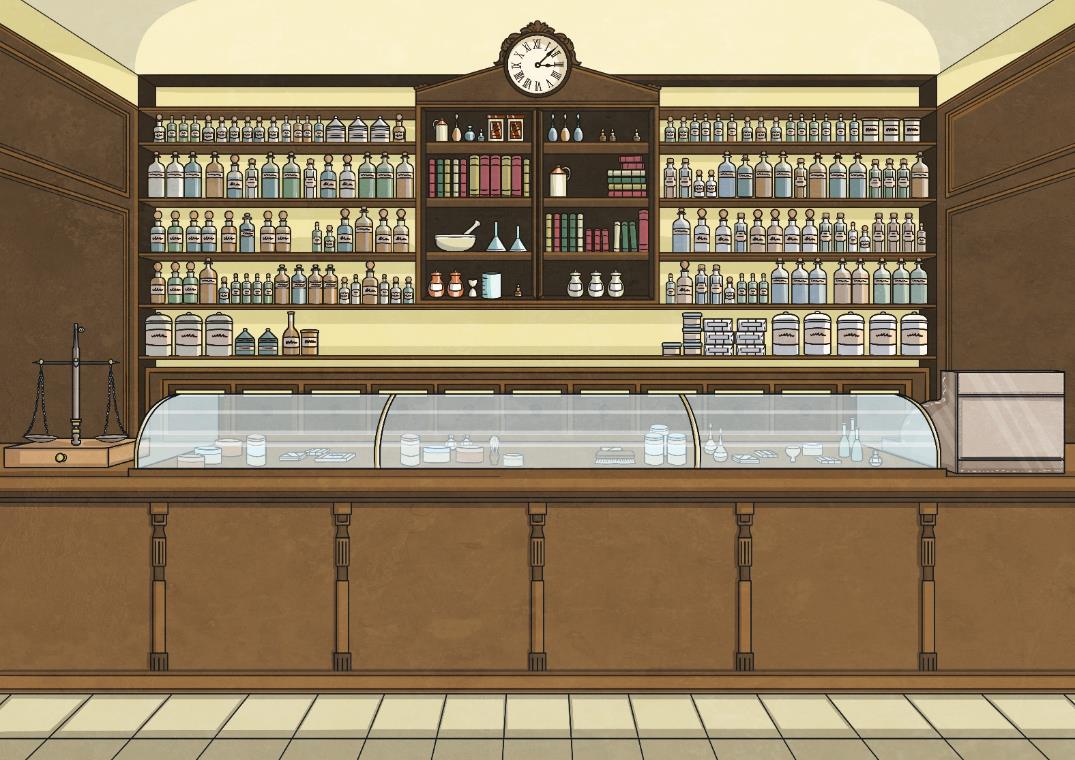 There’s so much stuff here!
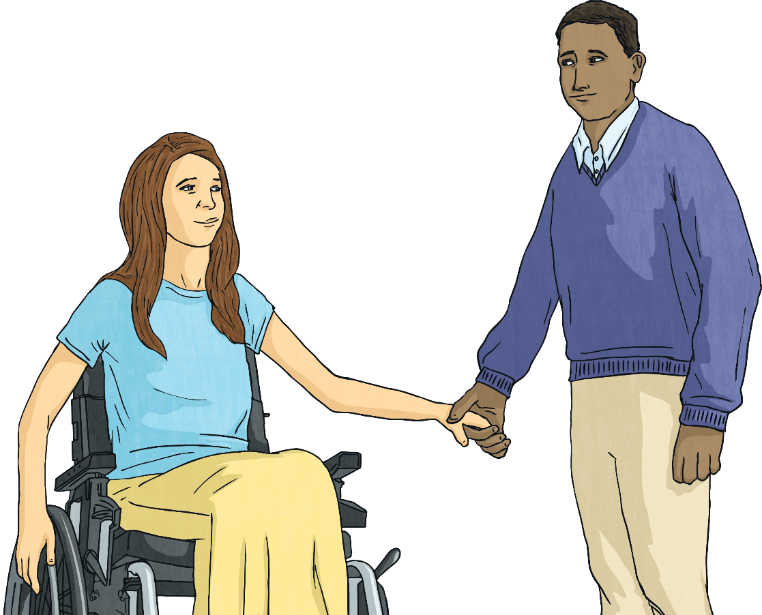 Yeah, some of these things are beautiful. Look at this!
What is it?
…
Let’s give the weather forecast!
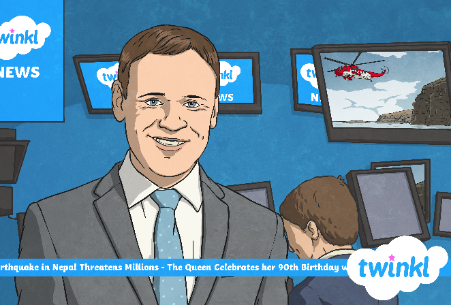 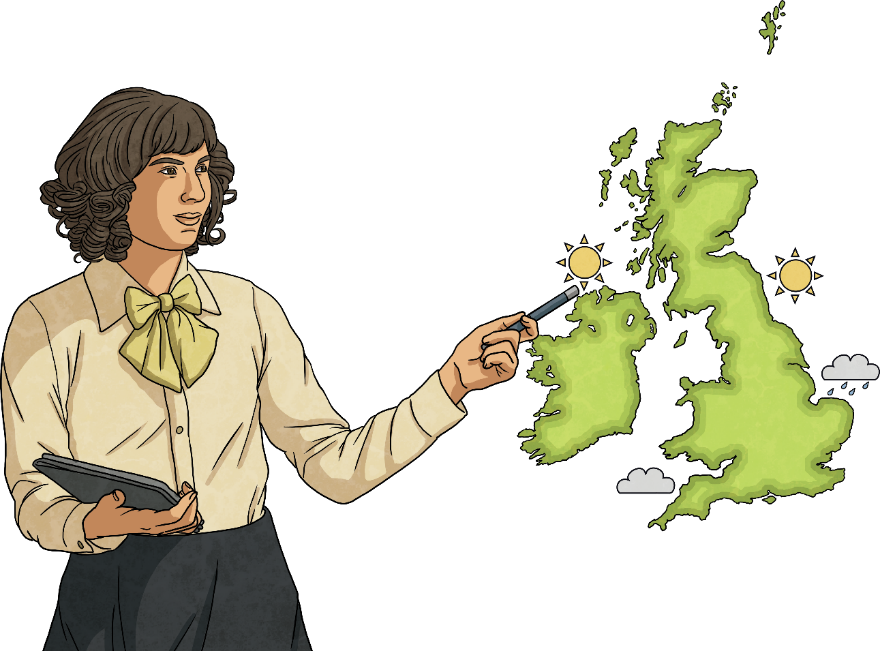 Let’s give the weather forecast!
So, what is the weather going to look like this week?
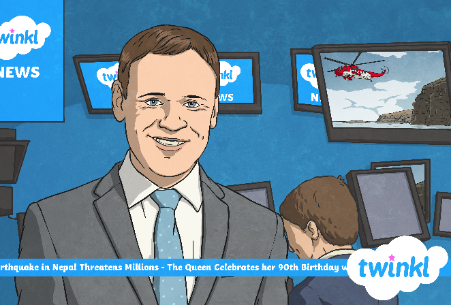 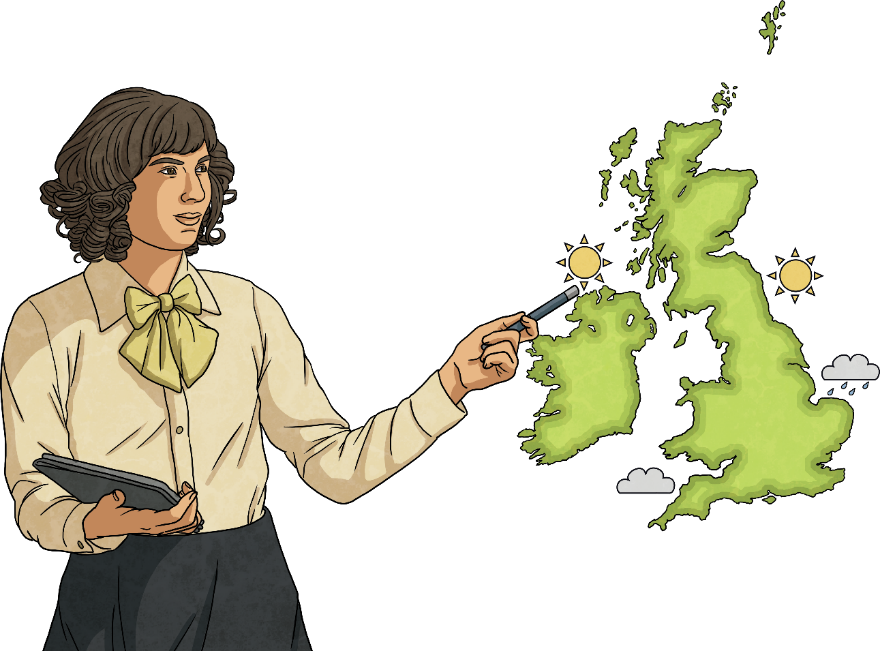 Let’s give the weather forecast!
So, what is the weather going to look like this week?
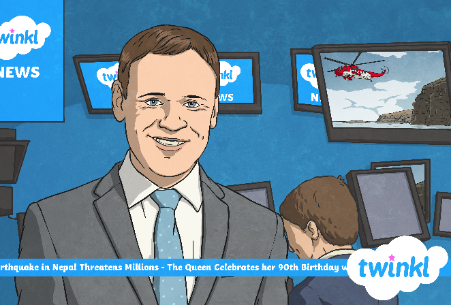 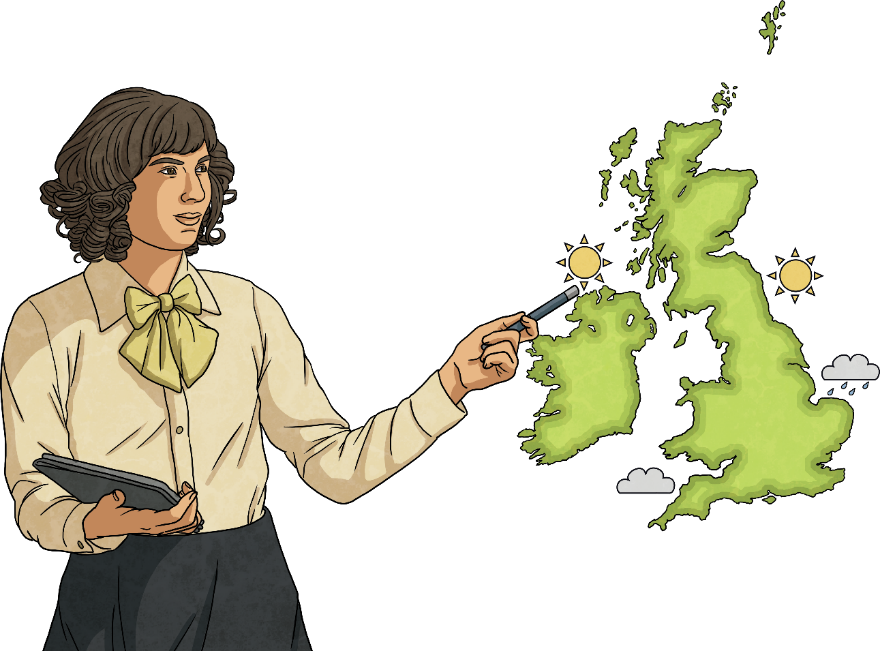 Actually, we’re going to have some very unusual weather.
Let’s give the weather forecast!
So, what is the weather going to look like this week?
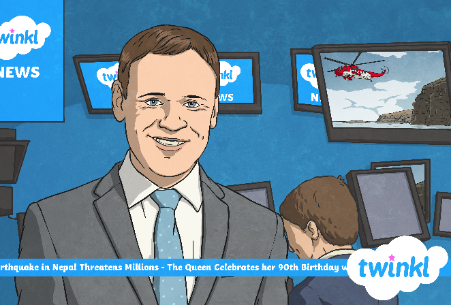 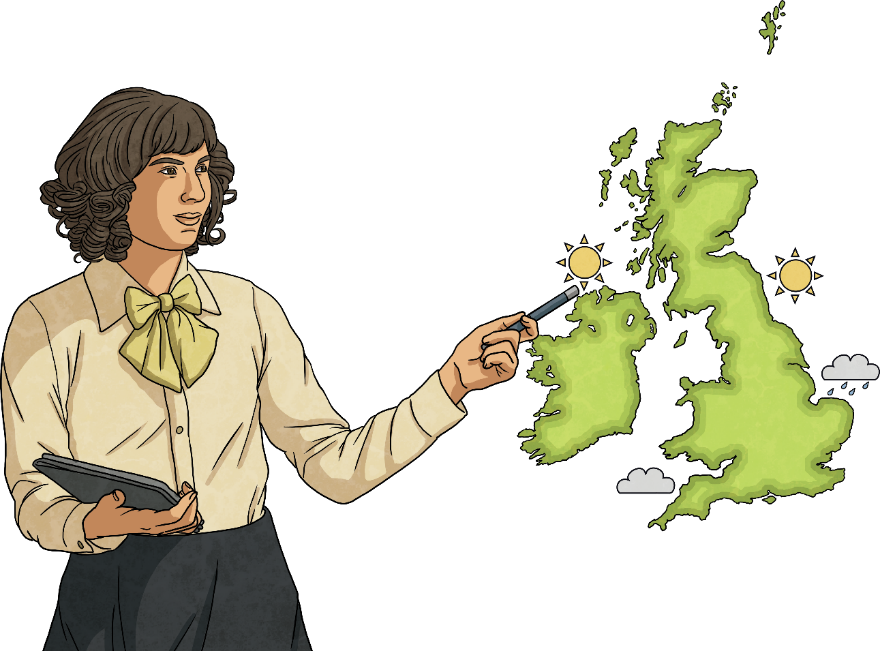 Actually, we’re going to have some very unusual weather.
…
Let’s report the news!
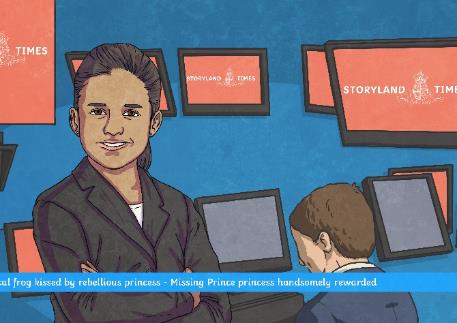 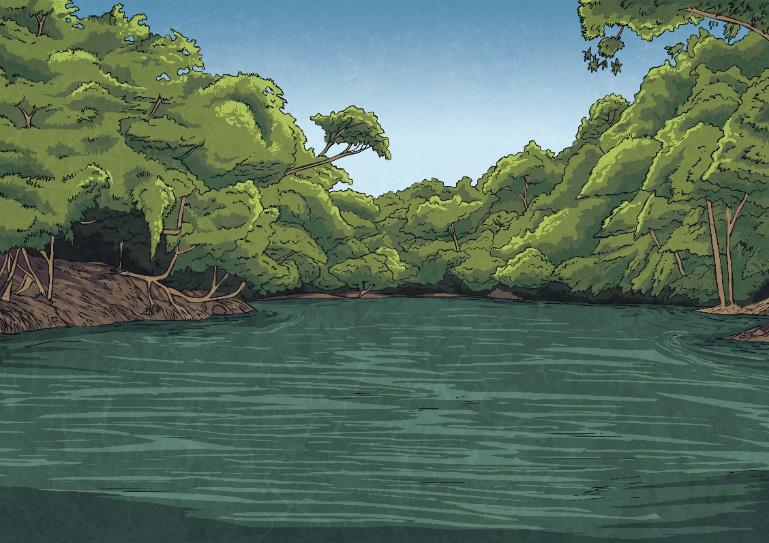 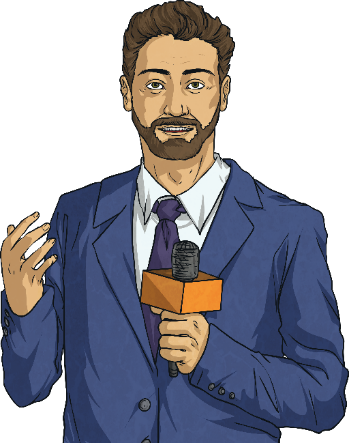 Let’s report the news!
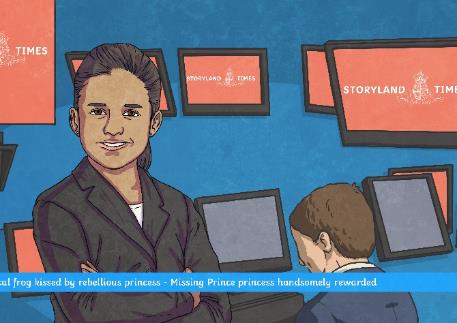 We have breaking news from the jungles of Brazil.
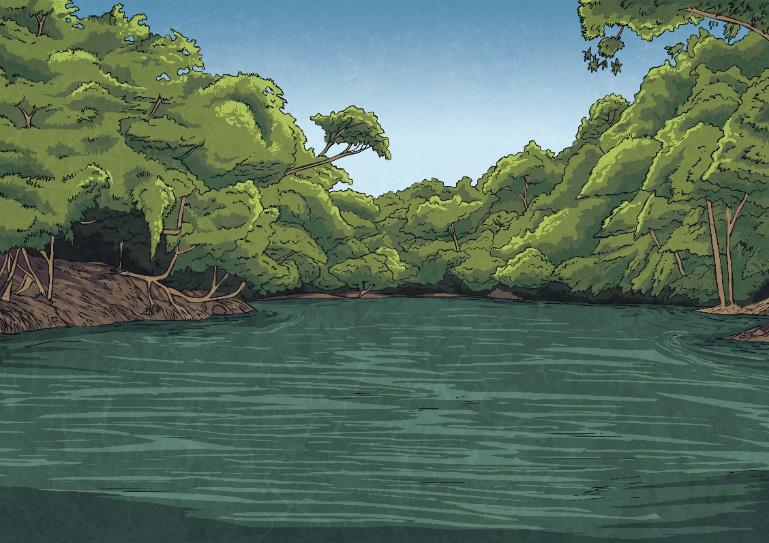 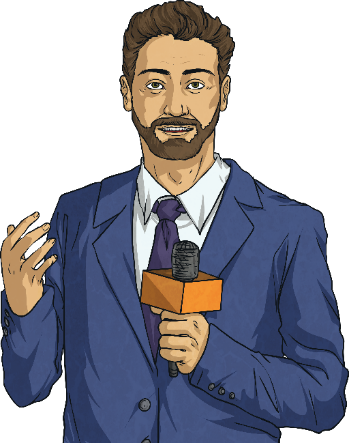 Let’s report the news!
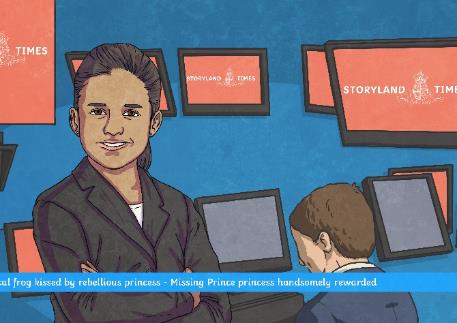 We have breaking news from the jungles of Brazil.
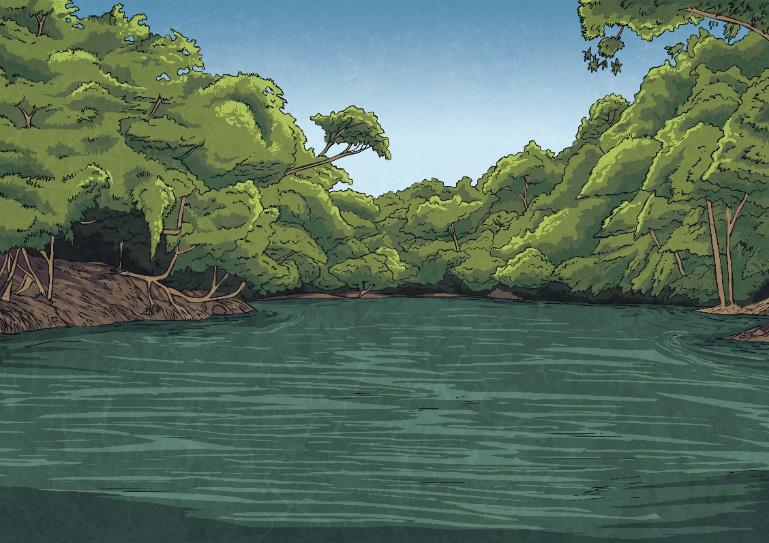 Please, tell us more.
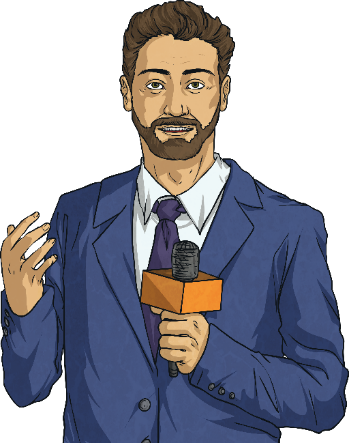 Let’s report the news!
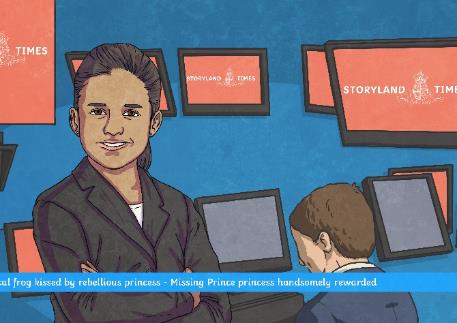 We have breaking news from the jungles of Brazil.
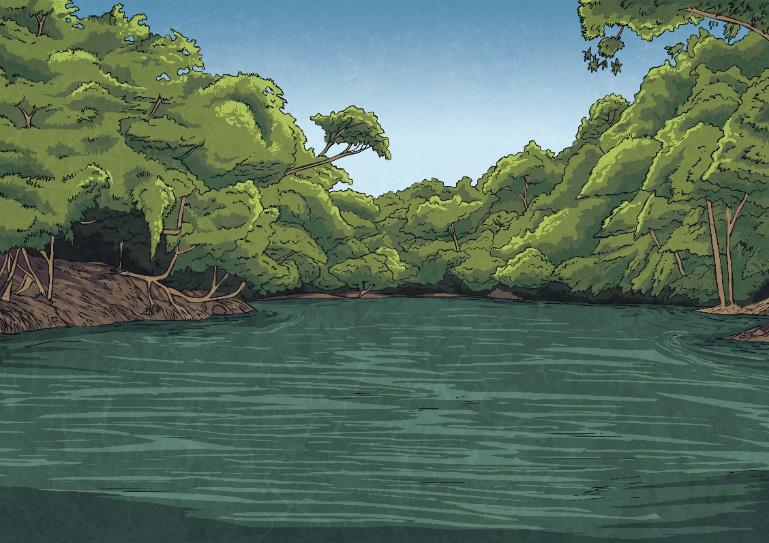 Please, tell us more.
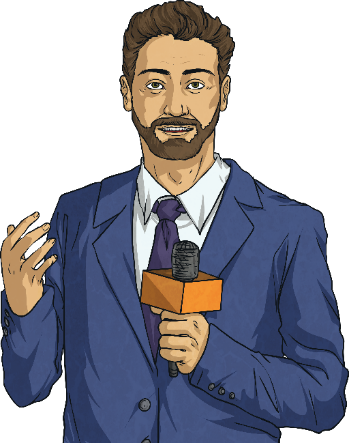 Well, you’re not going to believe this, but...
Let’s meet the teacher!
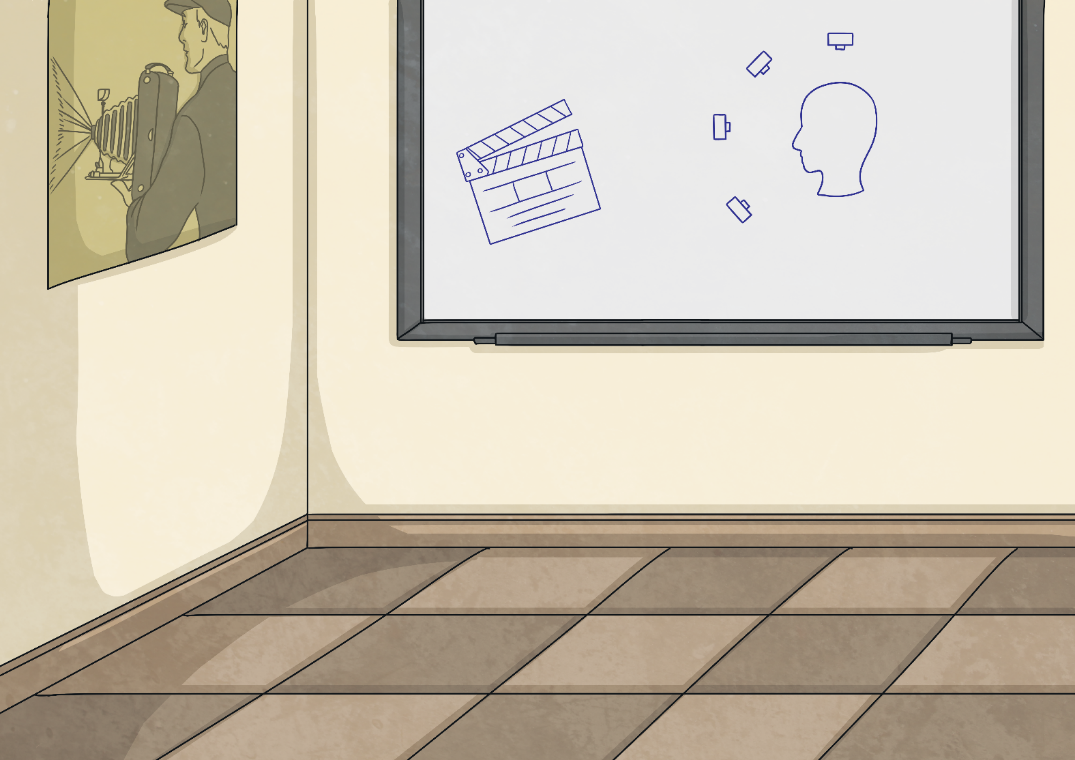 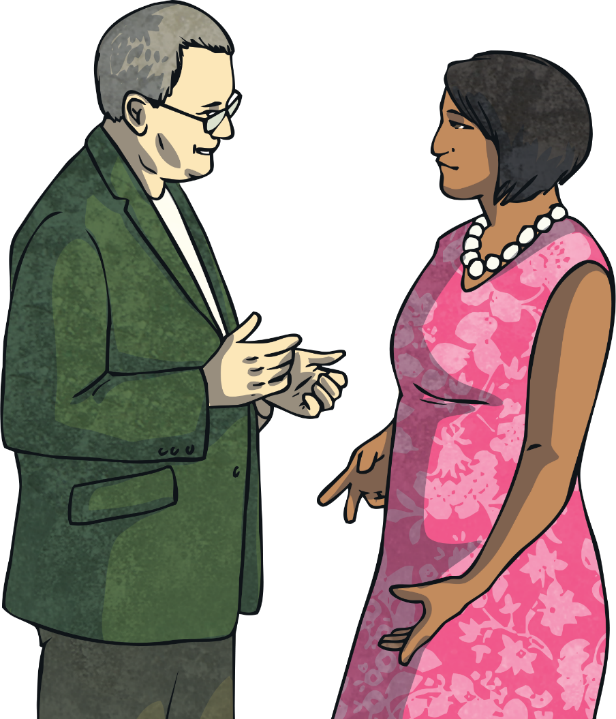 Let’s meet the teacher!
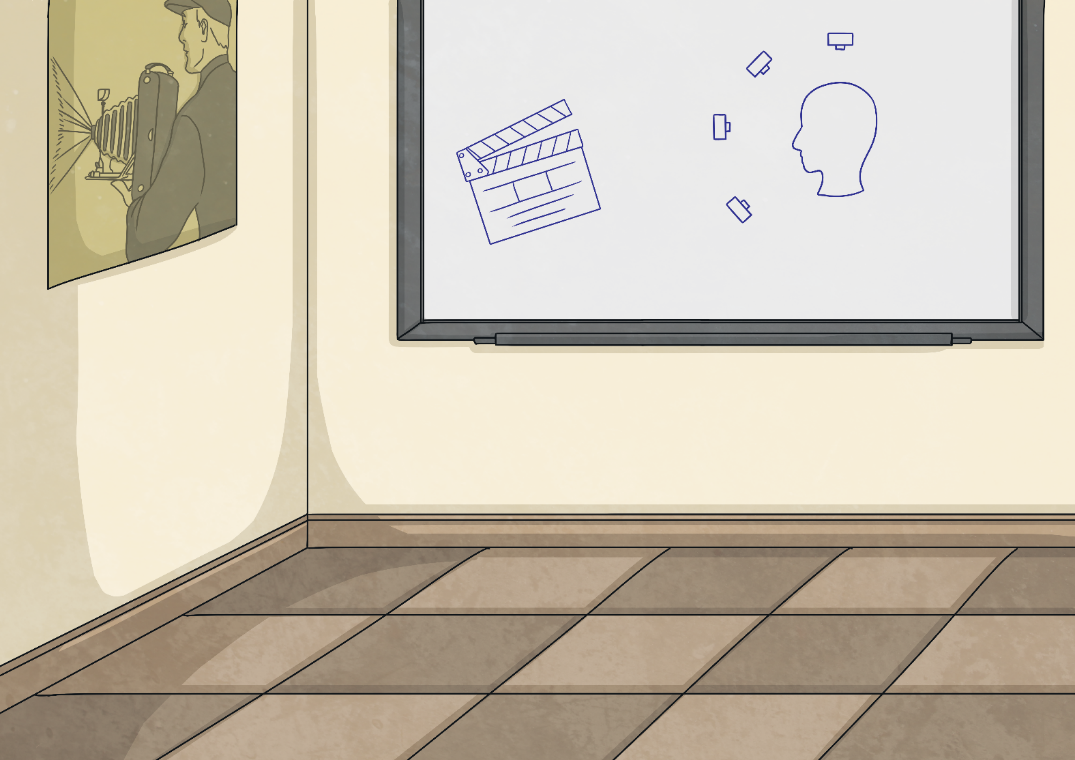 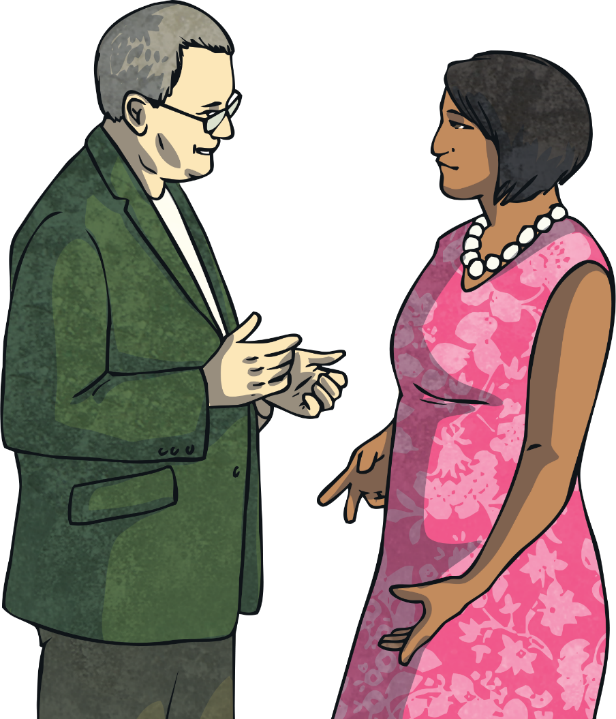 So, how is my child doing in English class?
Let’s meet the teacher!
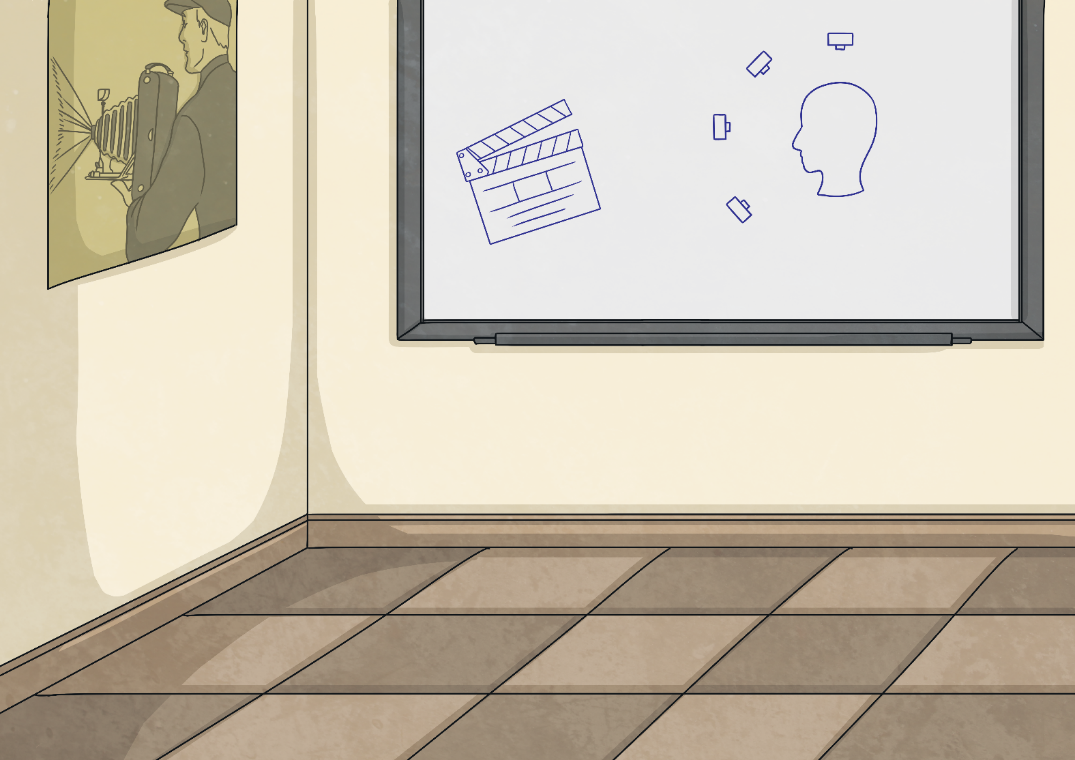 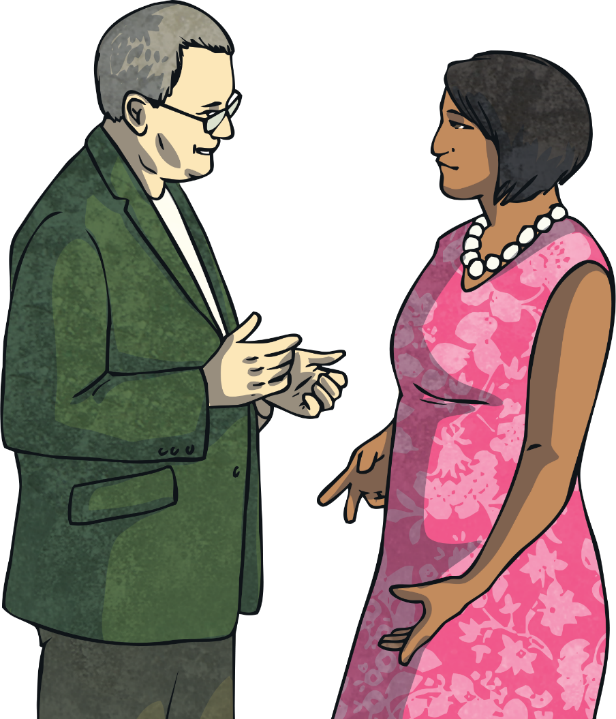 So, how is my child doing in English class?
...
Let’s adopt a pet!
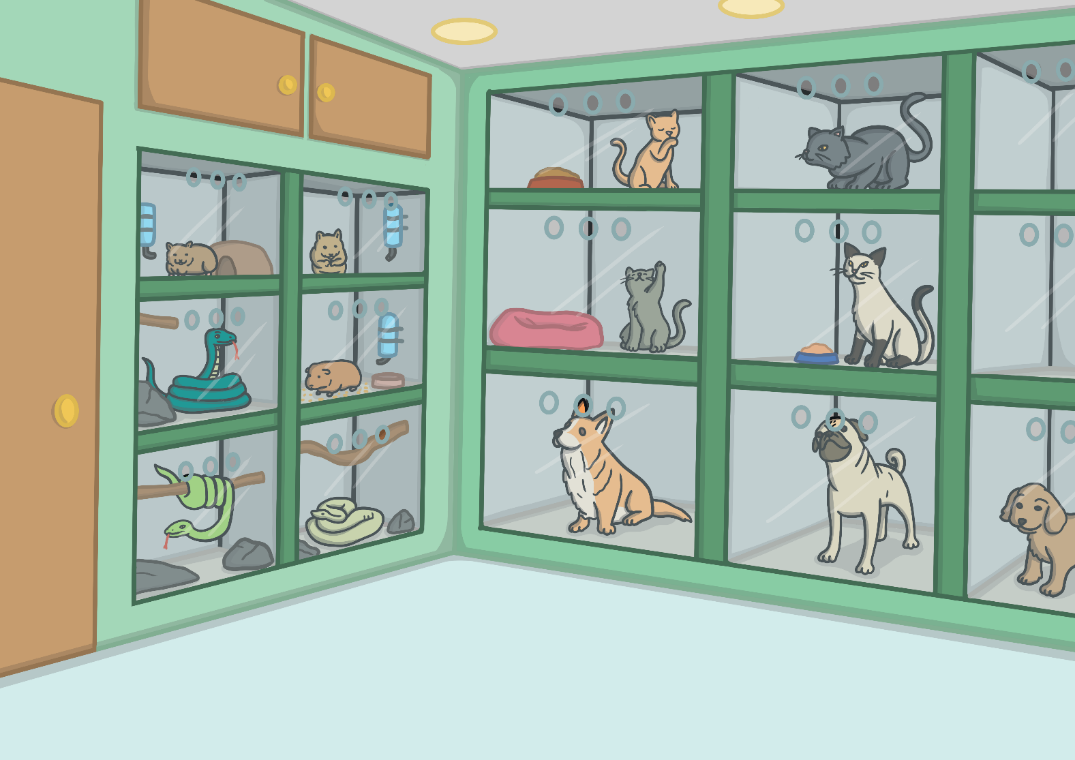 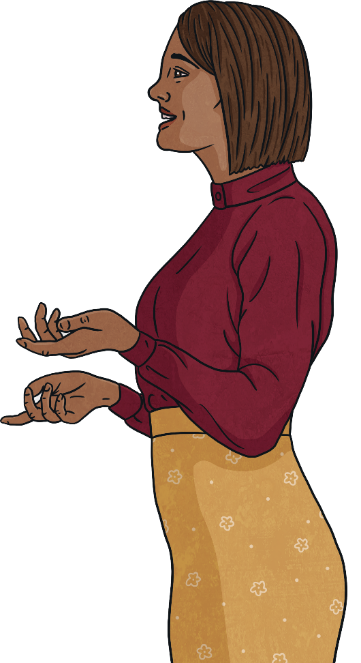 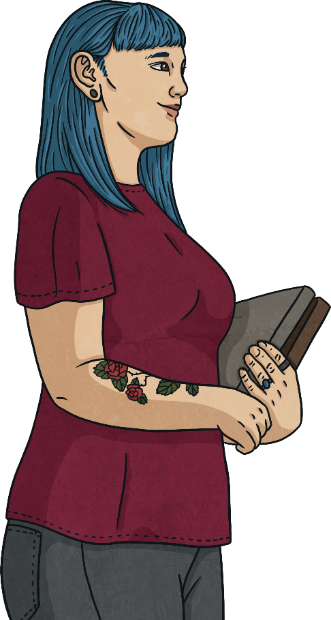 Let’s adopt a pet!
I’d like to adopt a pet.
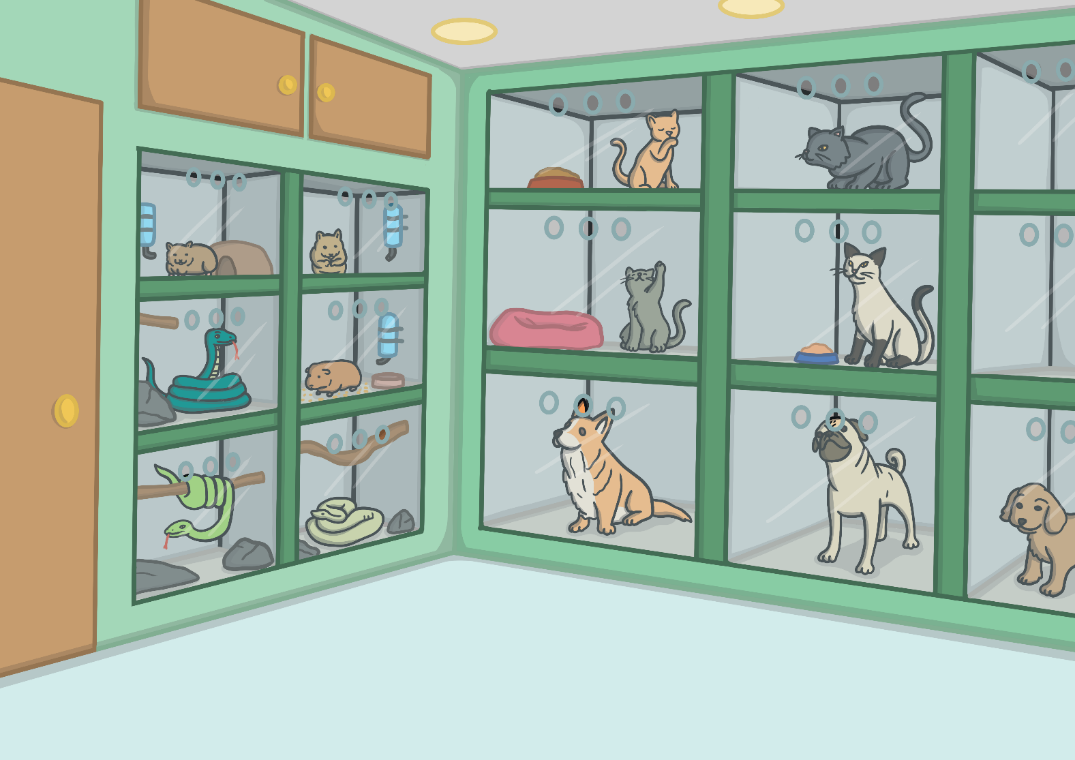 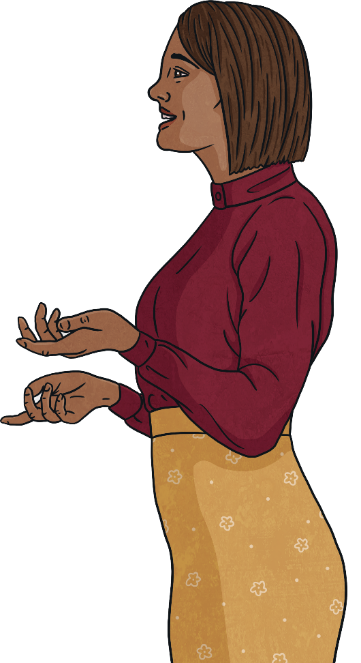 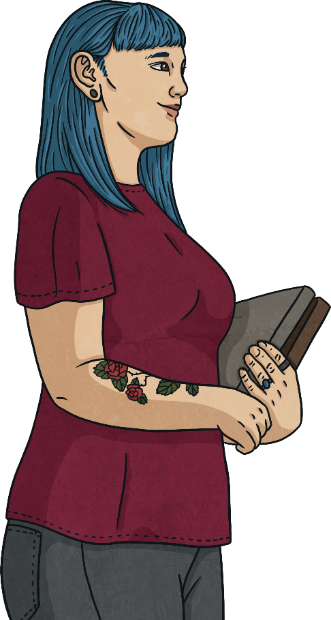 Let’s adopt a pet!
I’d like to adopt a pet.
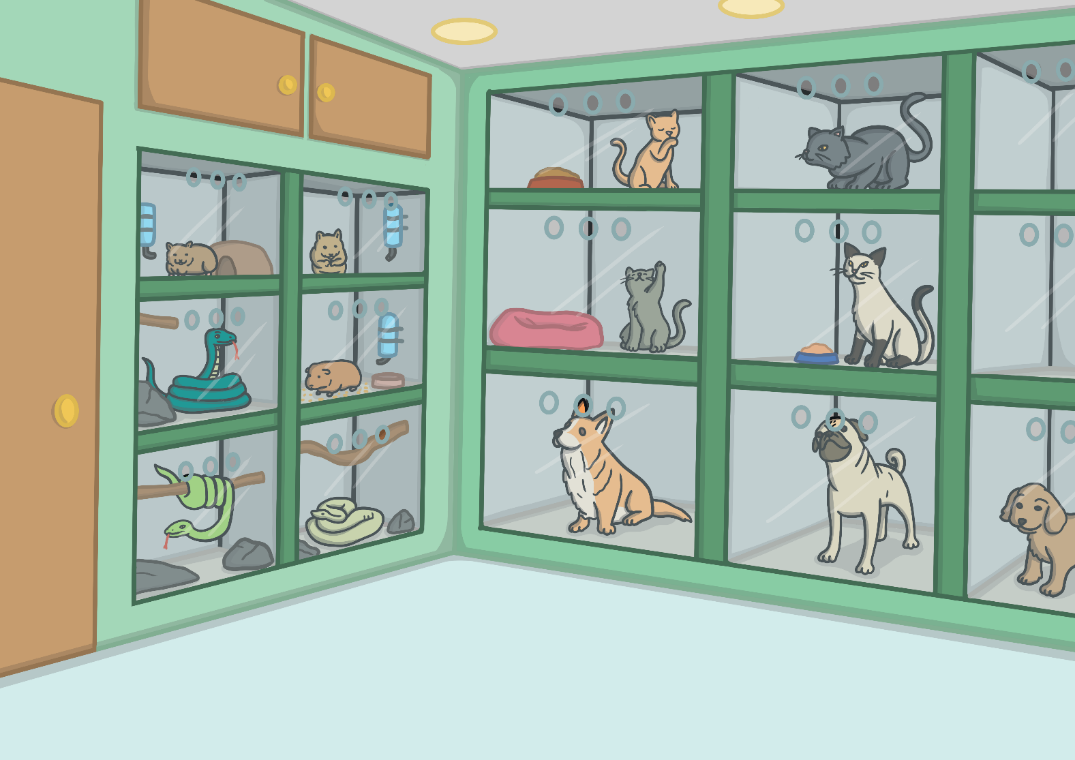 Great! What kind of pet are you looking for?
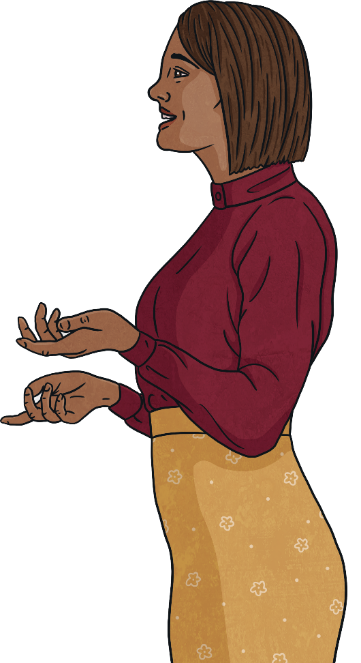 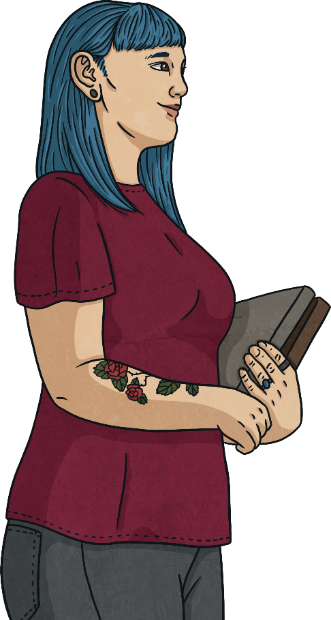 Let’s adopt a pet!
I’d like to adopt a pet.
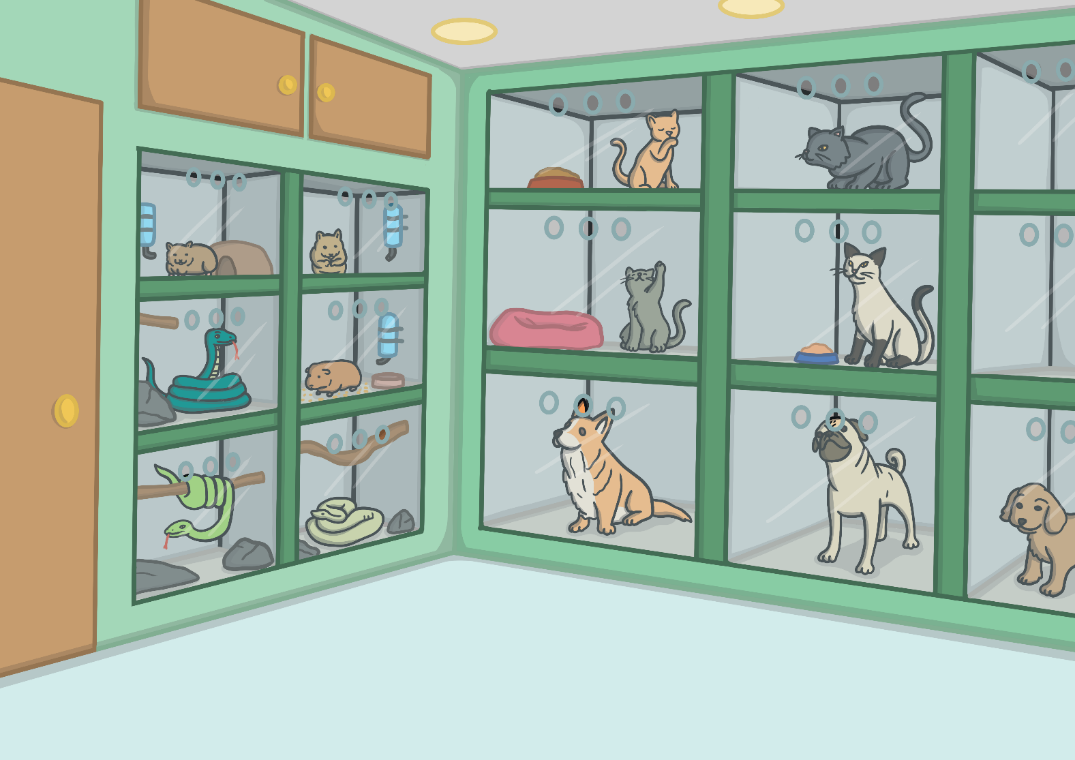 Great! What kind of pet are you looking for?
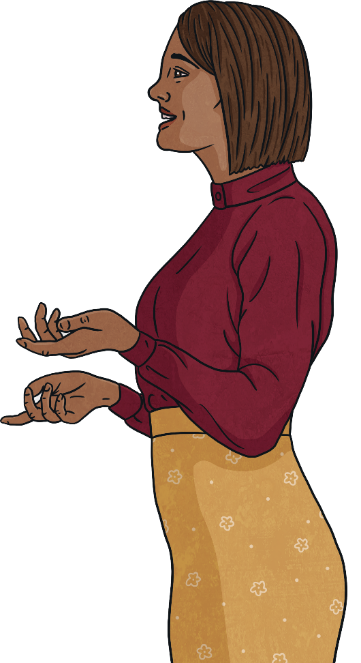 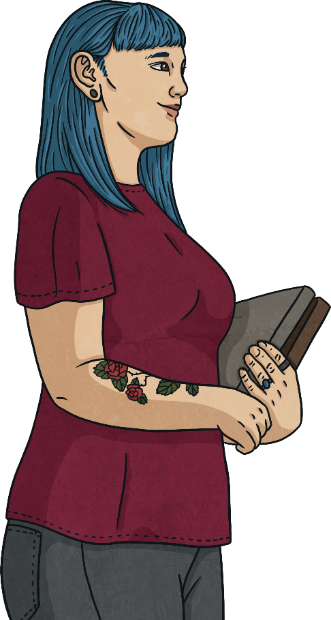 ...
Let’s explore a secret room
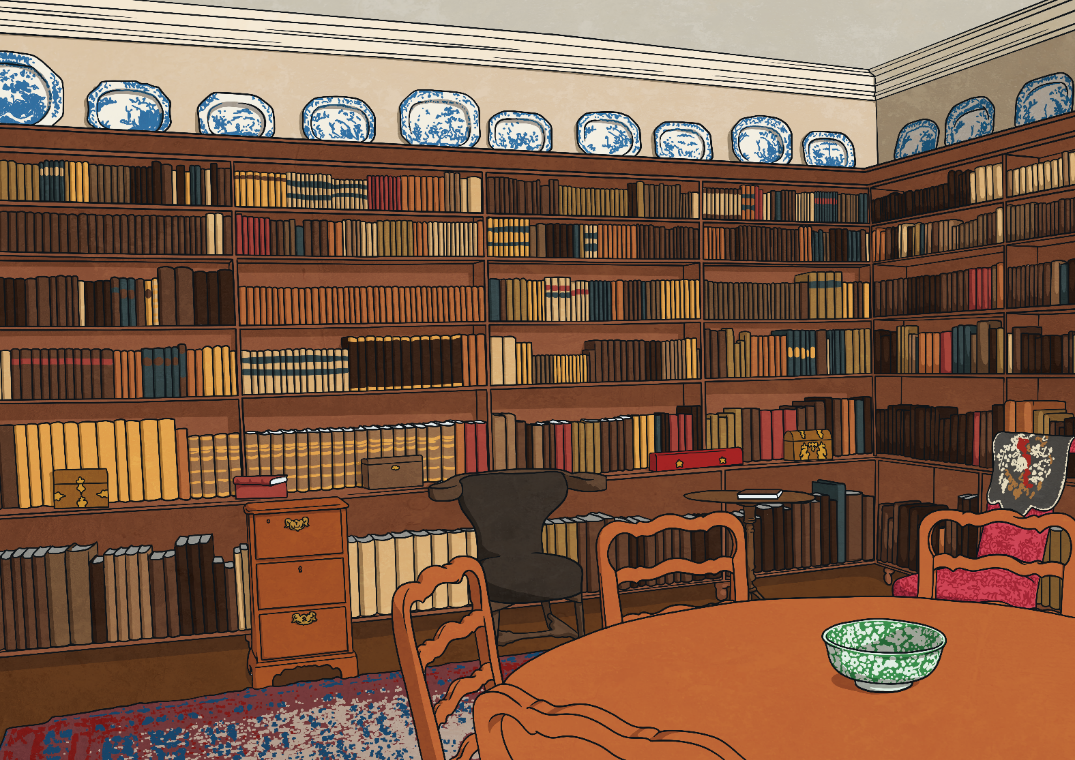 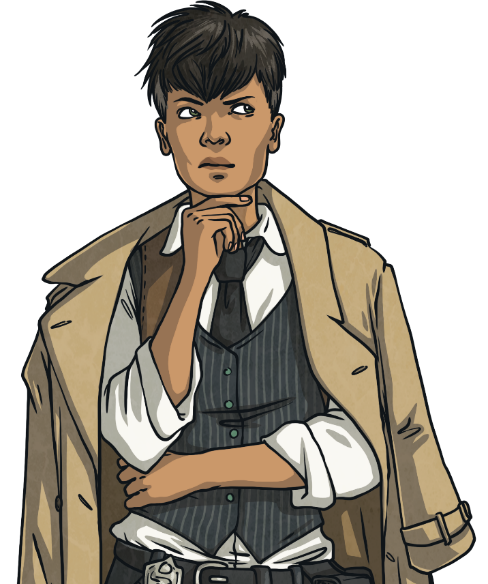 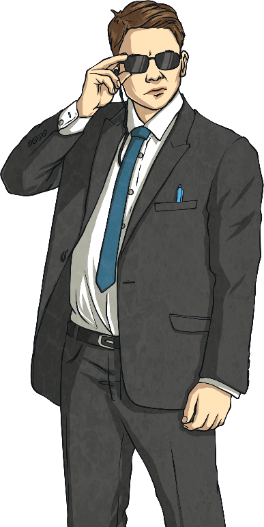 Let’s explore a secret room
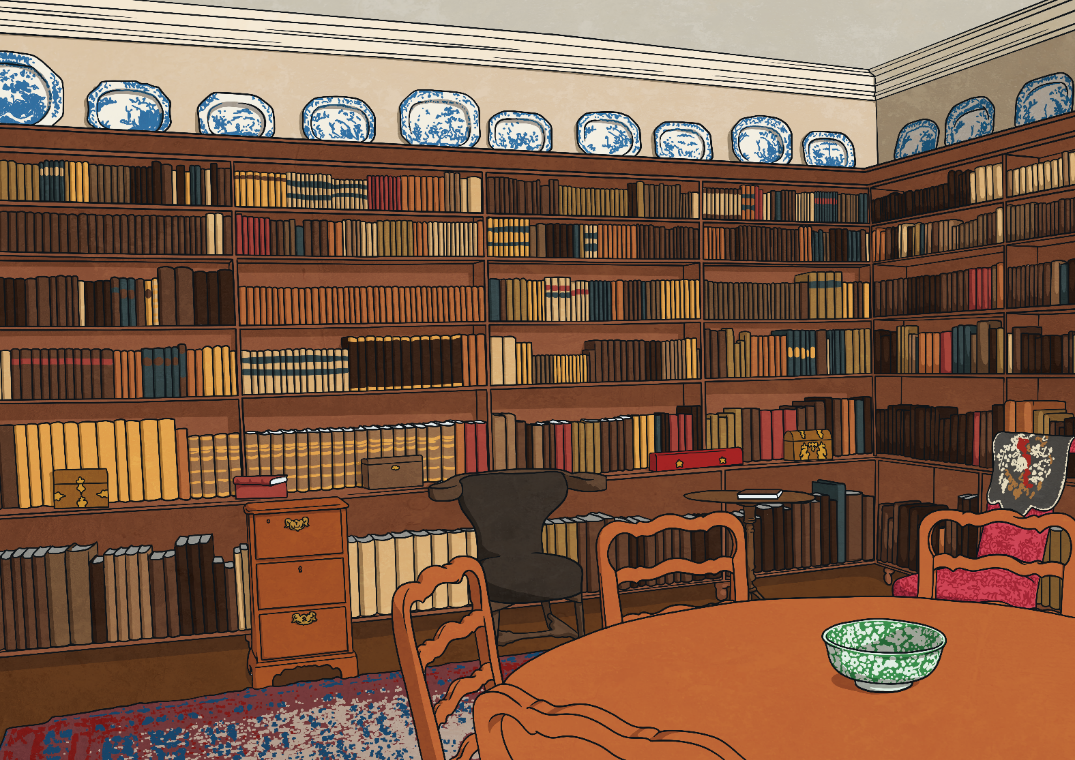 What’s that?
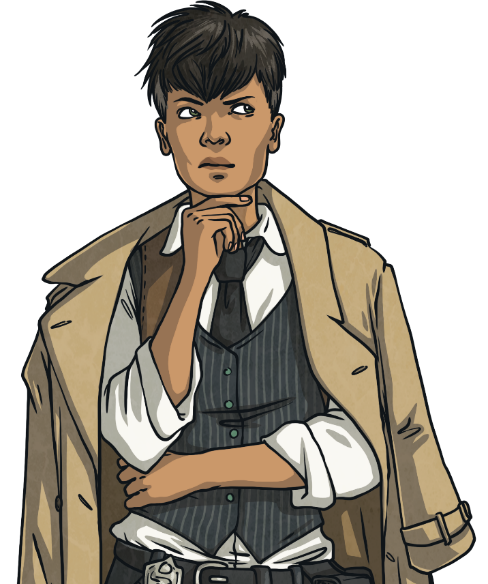 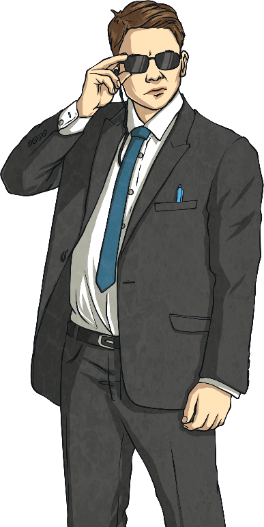 Let’s explore a secret room
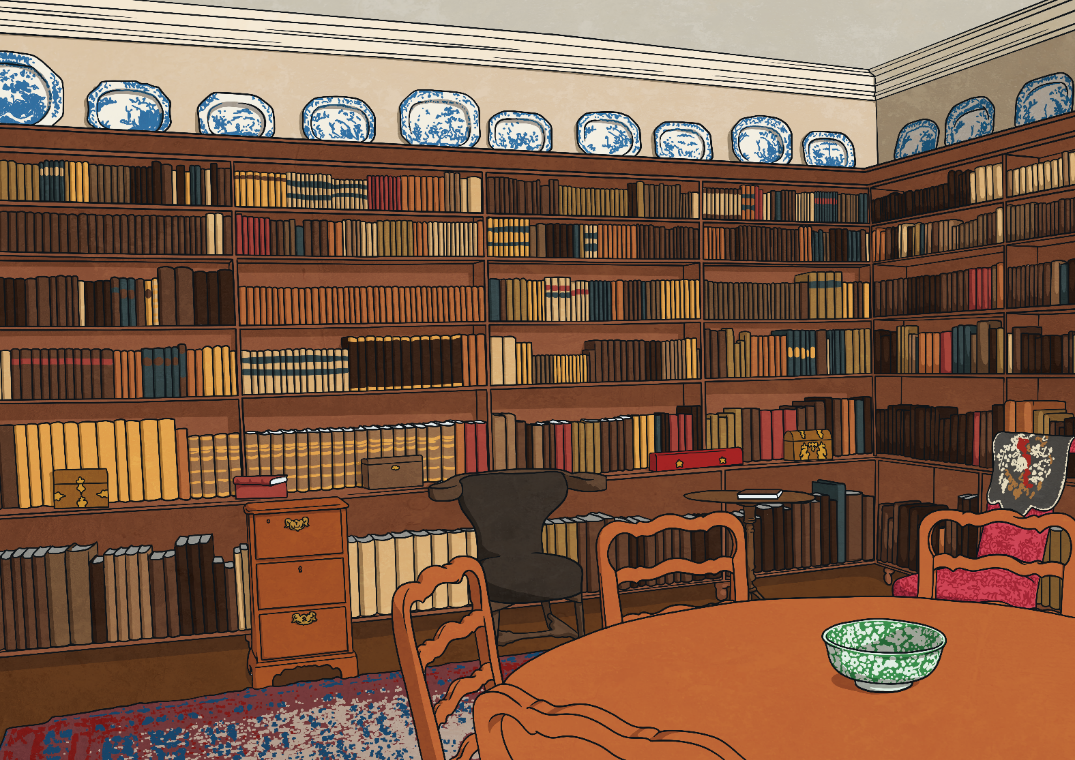 What’s that?
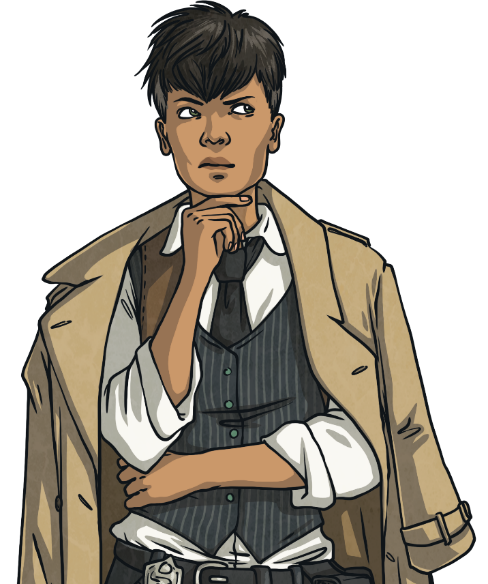 I think it’s a door.
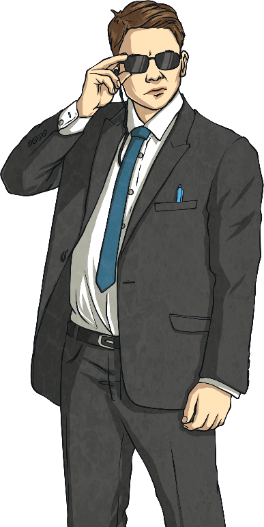 Let’s explore a secret room
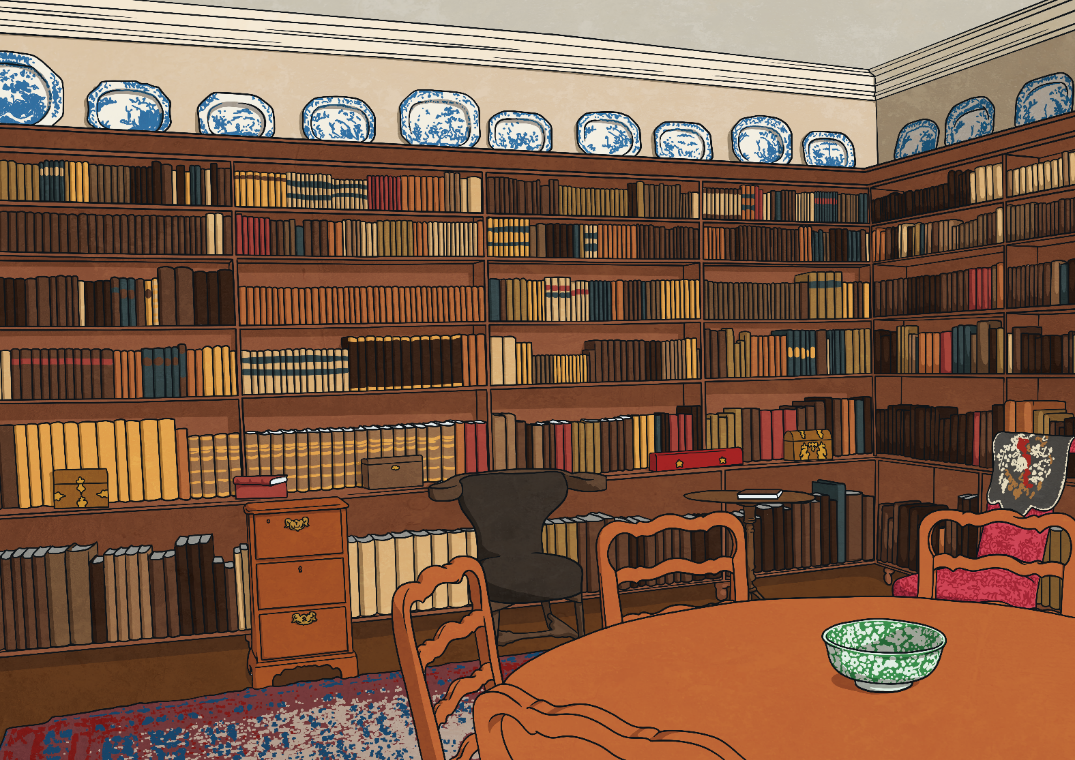 What’s that?
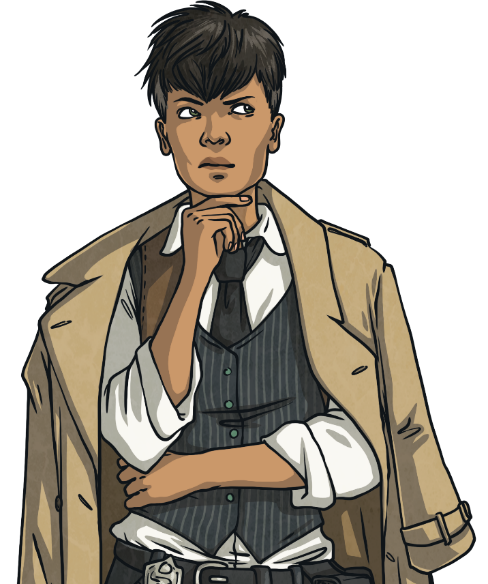 I think it’s a door.
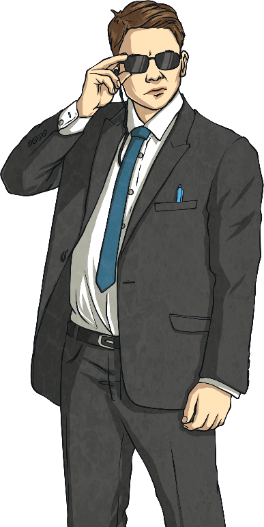 Where does it go?
Let’s explore a secret room
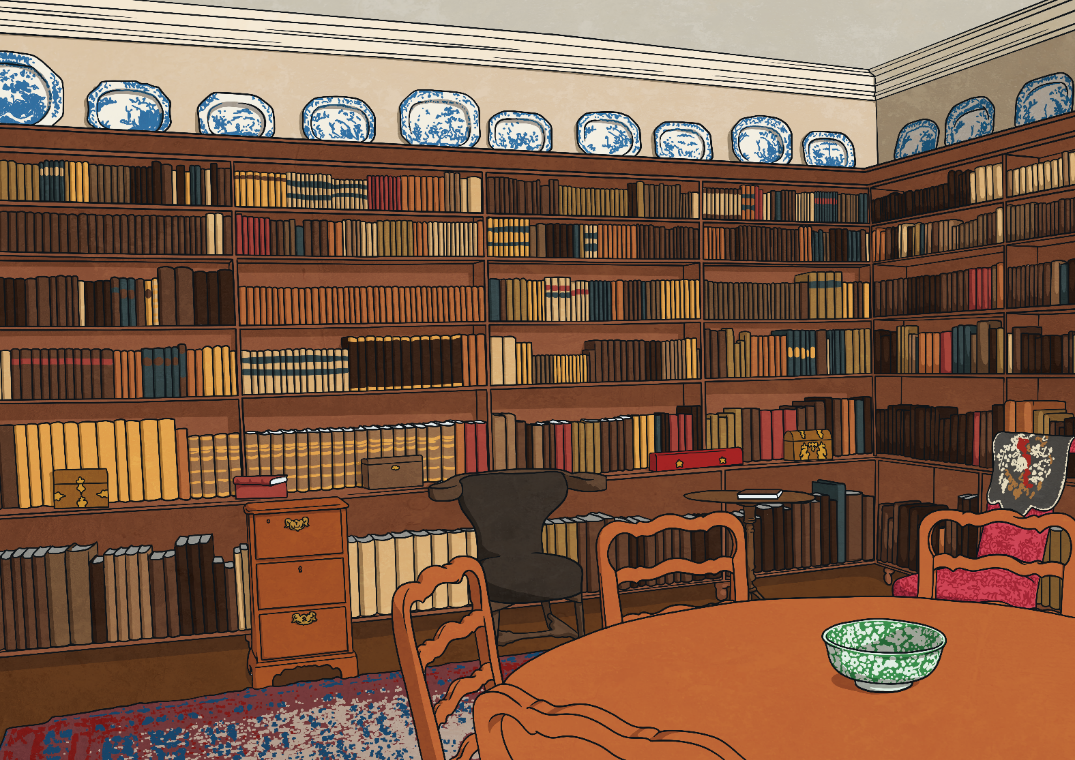 What’s that?
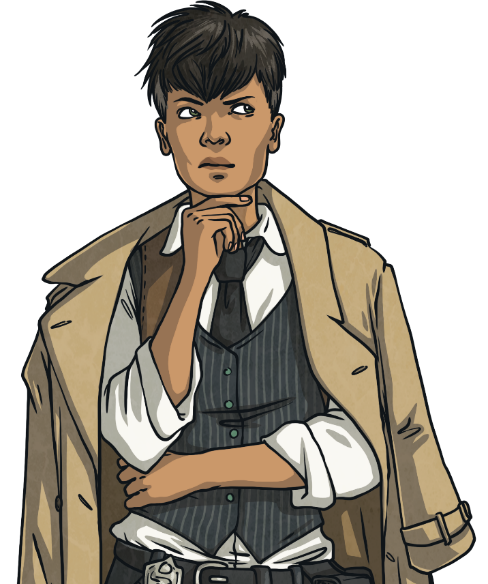 I think it’s a door.
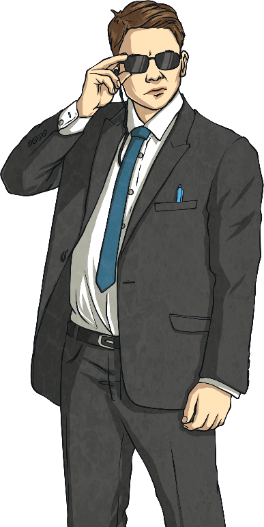 Where does it go?
Let’s find out…